Tôn Vinh Đức Chúa Trời
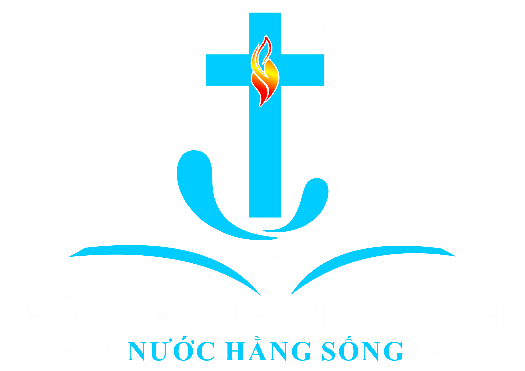 Sơ lược tân ước 101 – ch 7
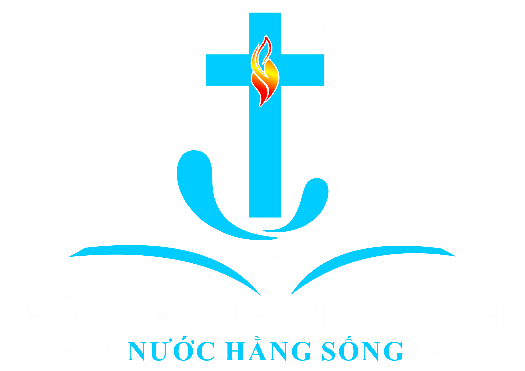 ch 7: Lu-Ca – con người (luke – The Son of Man)
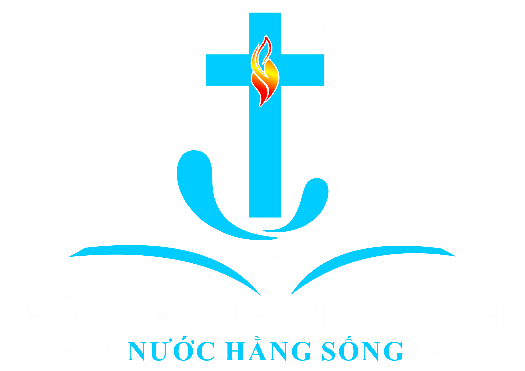 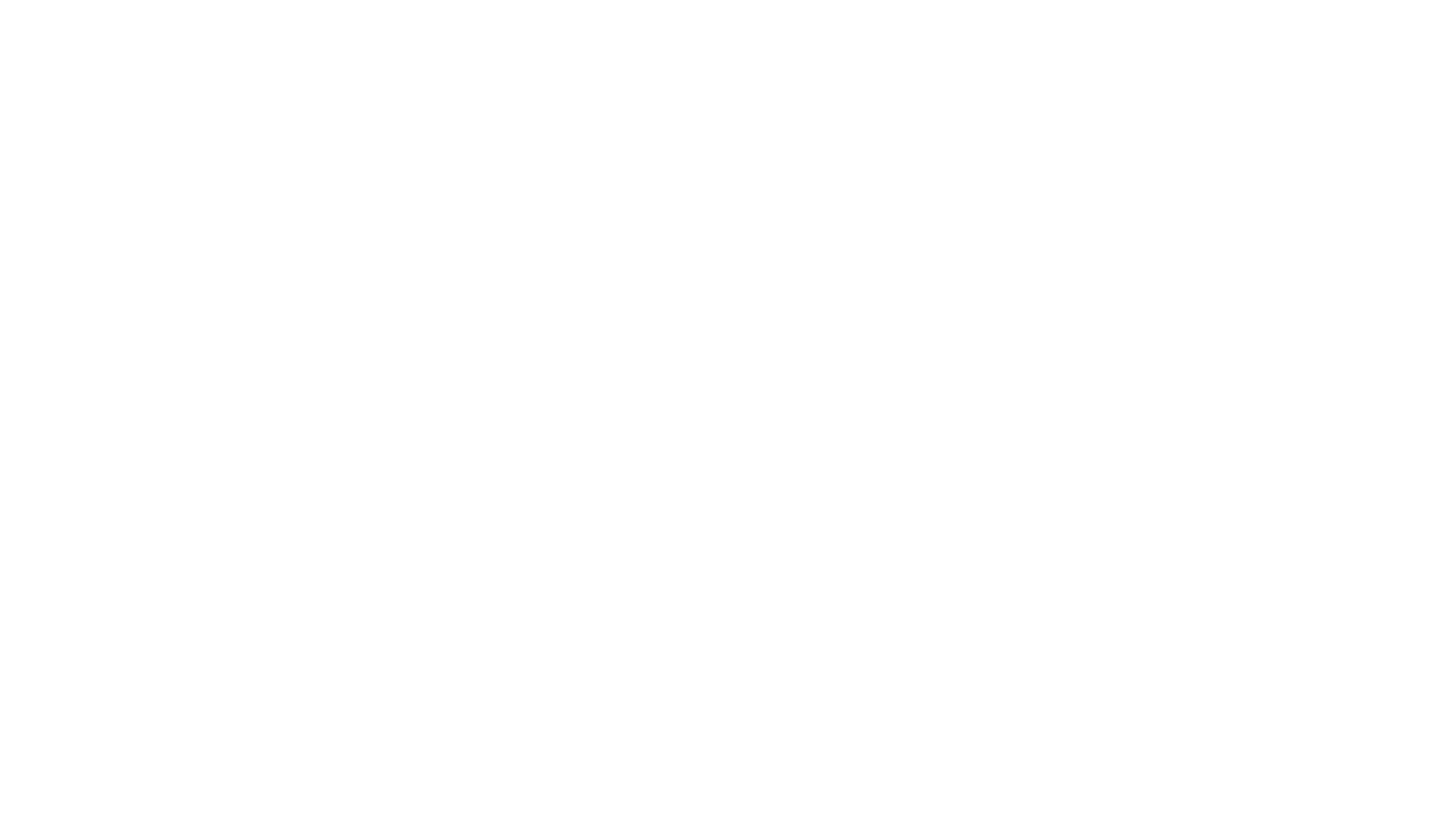 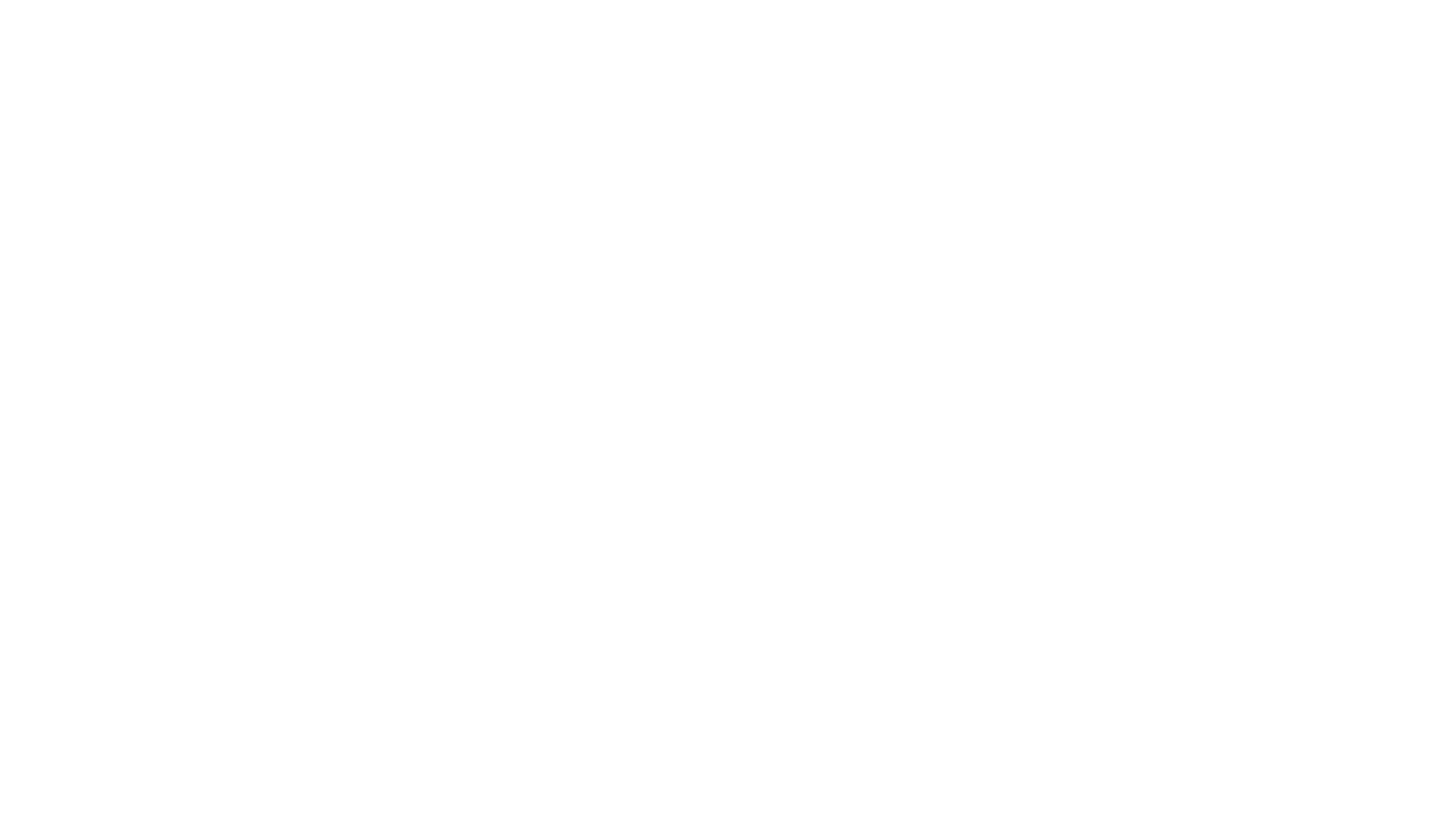 Luca là một bác sĩ y khoa, một nhà truyền giáo, một sử gia, một nhà nghiên cứu và là tác giả của Phúc âm thứ ba. 
Lời tường thuật của ông về cuộc đời và chức vụ của Chúa Giê-su nhấn mạnh rằng Ngài là Con Đức Chúa Trời hoàn hảo và là Đấng Cứu Rỗi của toàn thể nhân loại. 
Luca là cuốn sách dài nhất trong Tân Ước và cho chúng ta bức tranh đầy đủ nhất về cuộc đời của Chúa Giê su Christ. 
Luca bắt đầu bằng cách giải thích việc thiên thần Gabriel đã báo trước việc Chúa Giêsu đến với Đức Maria như thế nào, và ông kết thúc bằng cảnh Chúa Giêsu thăng thiên về trời sau khi Ngài sống lại từ cõi chết.
Lời mở đầu
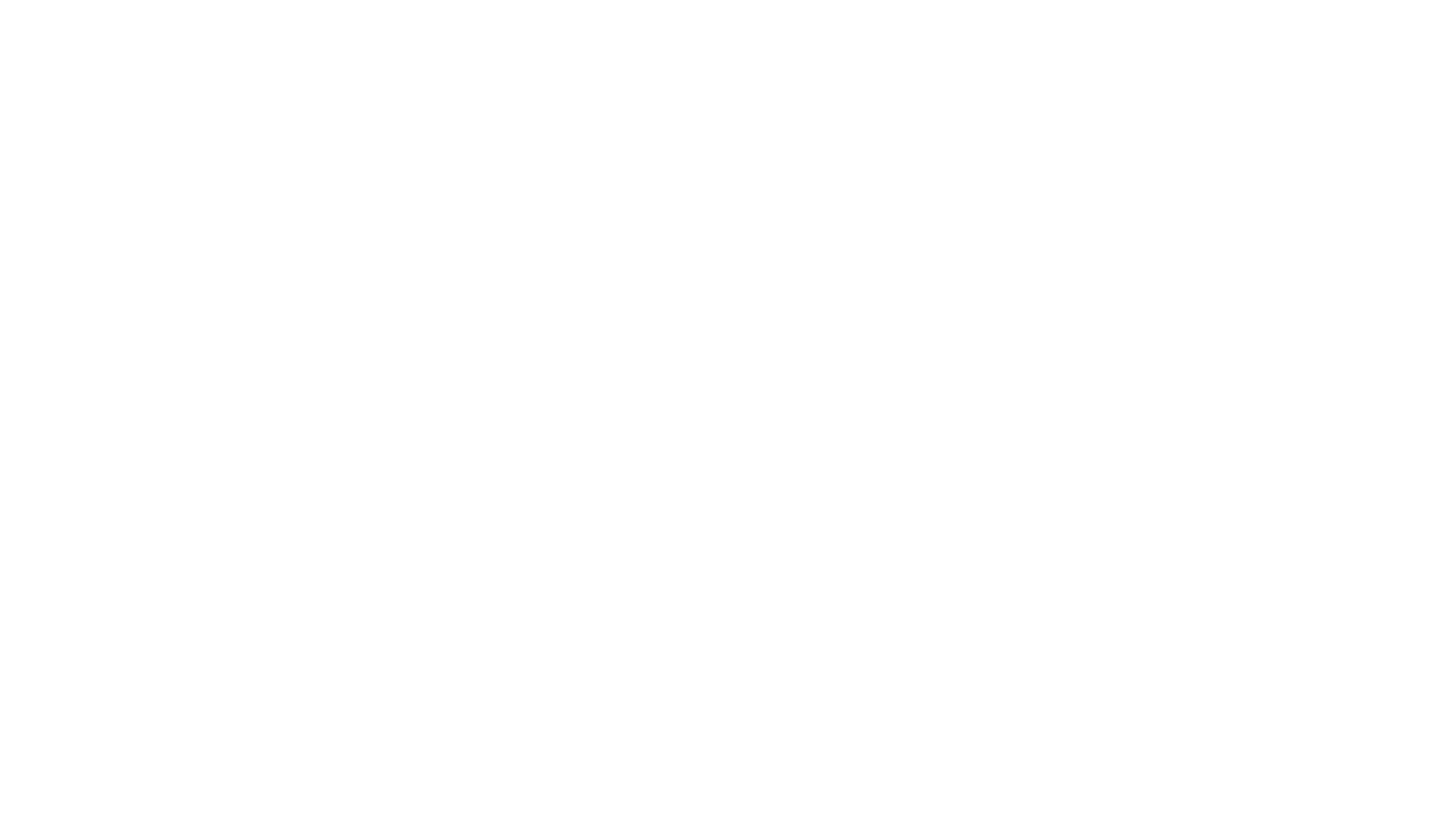 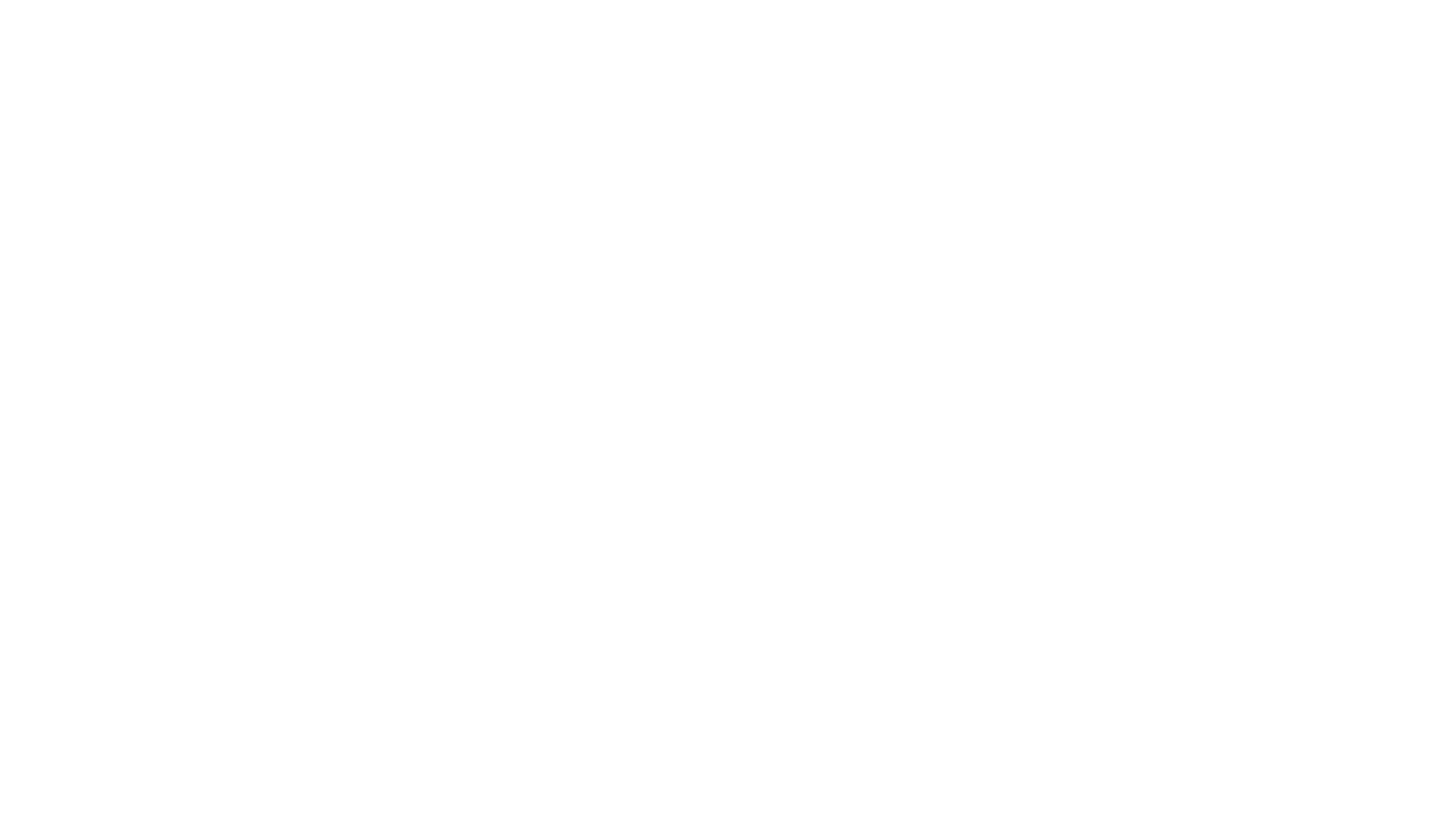 Chương đầu tiên hình ảnh thầy tế lễ Xa-cha-ri bước ra khỏi đền thờ, không nói nên lời và không thể ban phước lành theo thông lệ cho dân chúng. Chương cuối cho thấy Chúa Giê-su, thầy tế lễ thượng phẩm vĩ đại của chúng ta, đang ban phước lành chia tay cho các môn đồ, “Đang khi ban phước cho họ, Ngài rời họ và được đem lên trời” (24:51). 
Chúa Giêsu đã hoàn tất chức vụ trần thế của Ngài và đang bước vào chức vụ thầy tế lễ thượng phẩm trên trời để cầu thay cho mọi tín hữu bên hữu Đức Chúa Cha.
Lời mở đầu
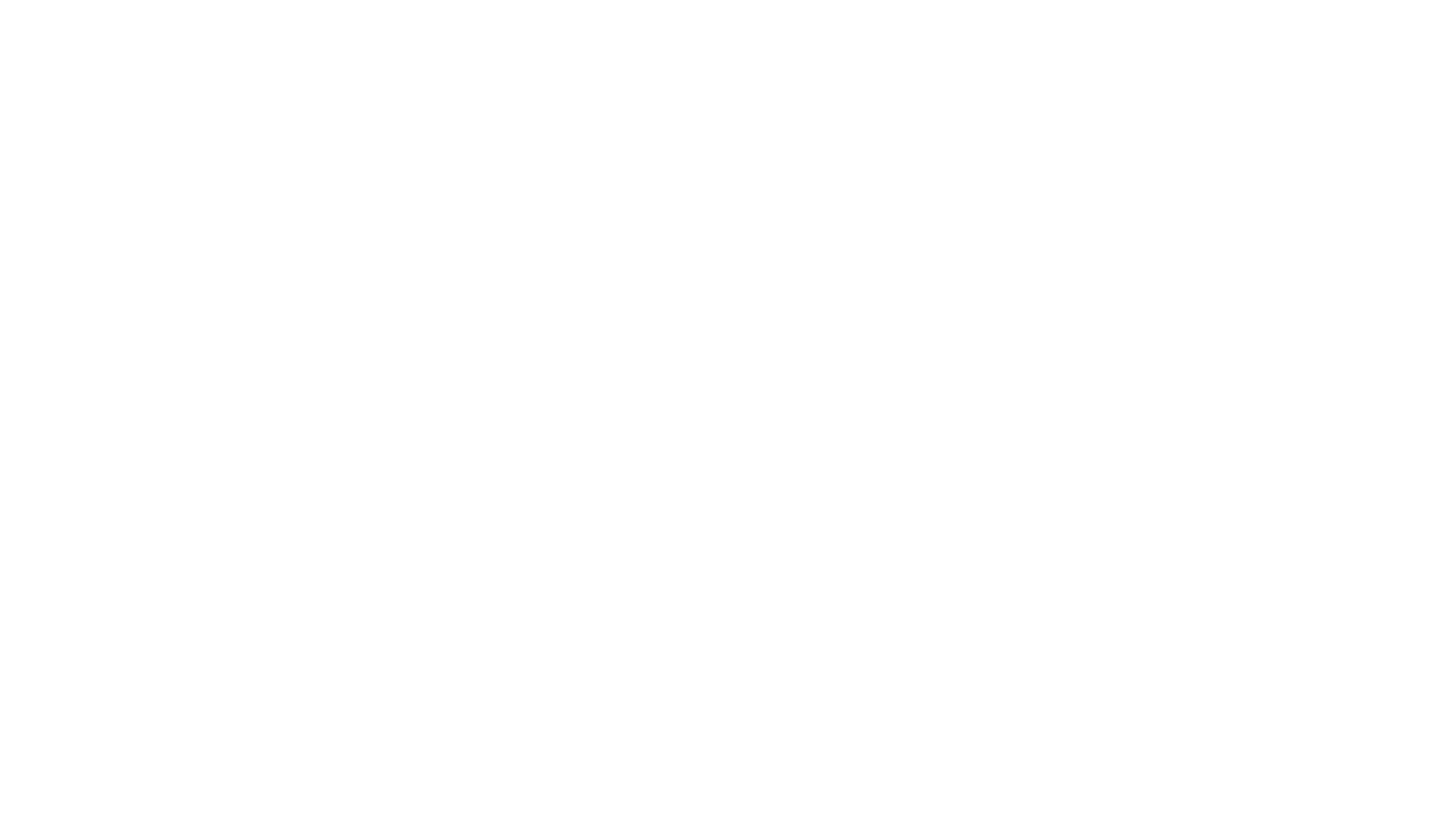 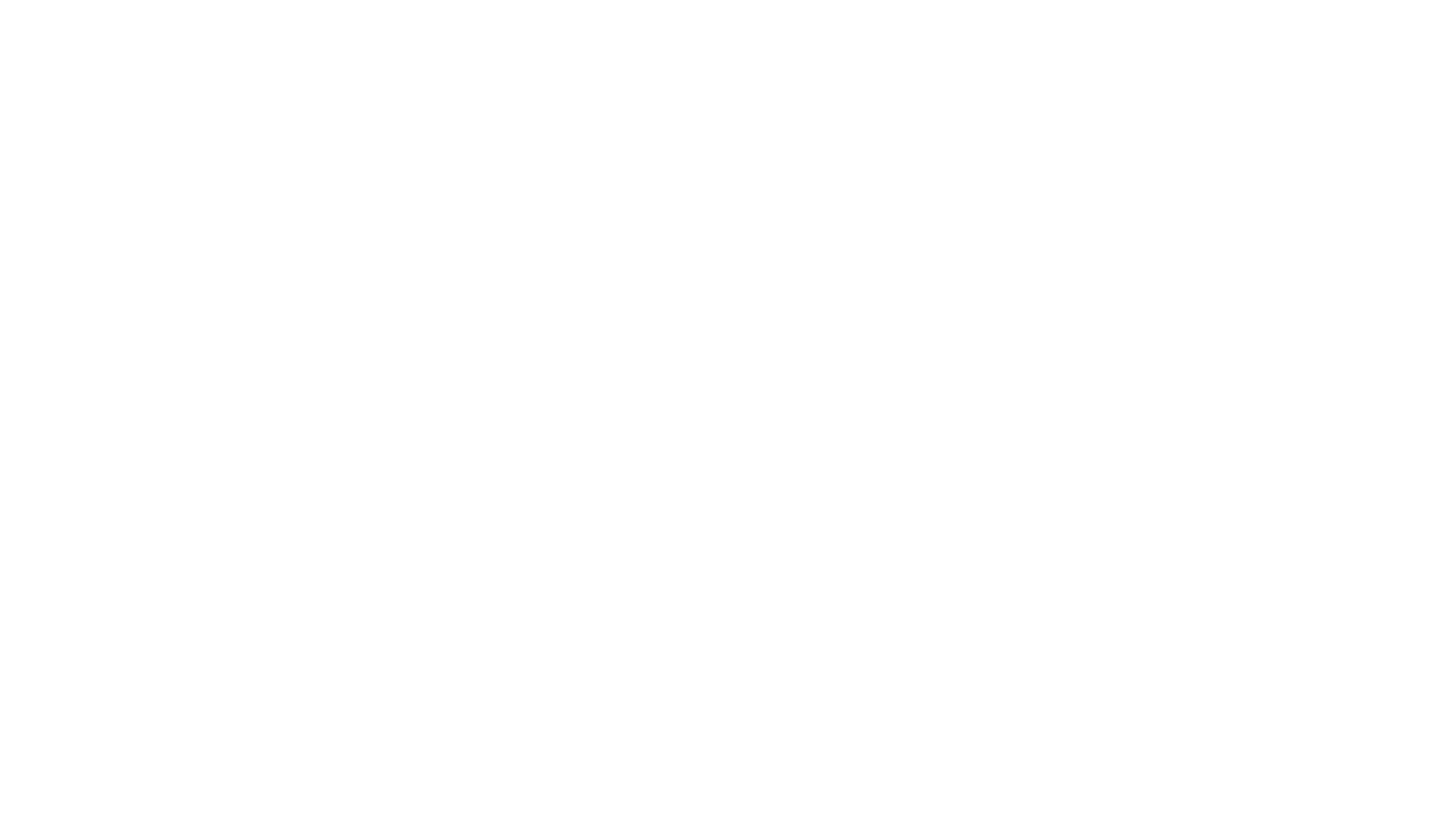 Tác giả: Luke
 Người nhận: Theophilus
 Nơi viết: Caesarea?
 Ngày: 60 sau Công nguyên
 Từ khóa: Con người (Gk. laos)
 Câu gốc: “Bởi Con người đã đến tìm và cứu kẻ bị mất” (19:10).
Sự kiện chính
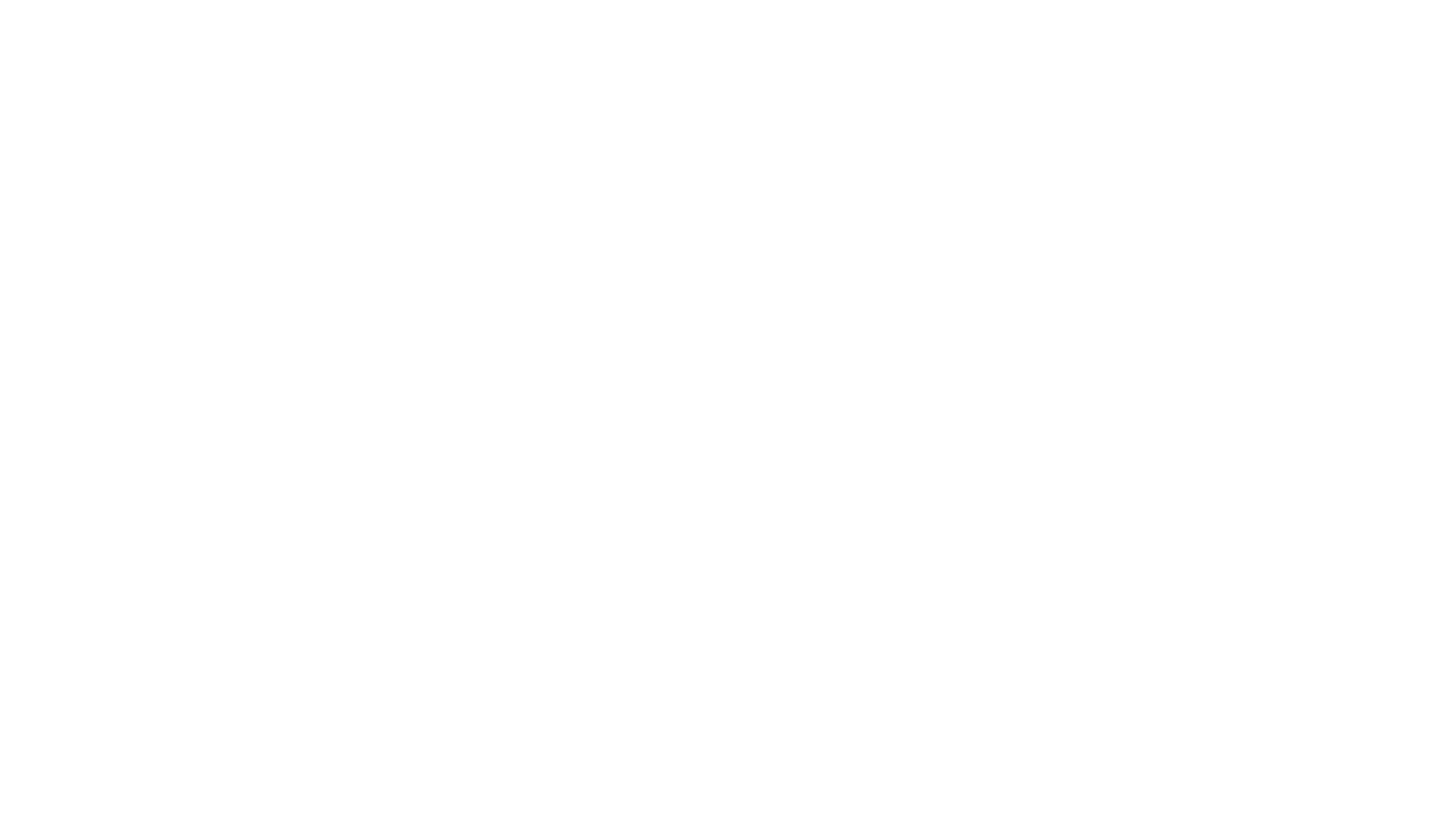 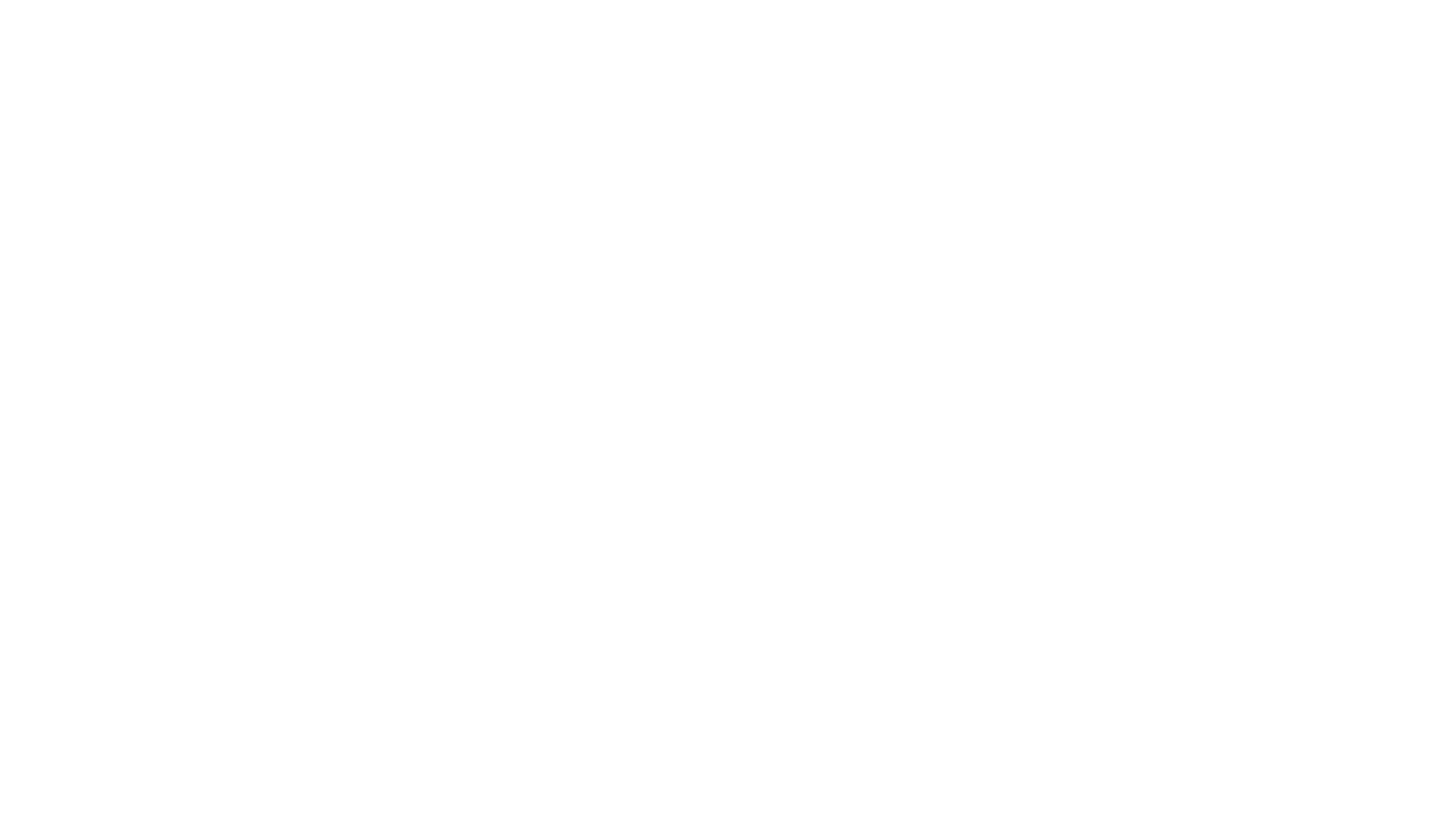 Luca, tác giả Phúc Âm mang tên ông, chỉ được nhắc đến tên ba lần trong Tân Ước. 
Ông đã cùng Phao-lô đến Trô-át trong chuyến hành trình truyền giáo thứ hai với tư cách là thành viên của nhóm truyền giáo. 
Lu-ca vẫn ở đó để chăn dắt hội thánh Phi-líp khi Phao-lô rời đi Tê-sa-lô-ni-ca, A-thên và Cô-rinh-tô. 
Lu-ca cũng đi cùng Phao-lô trong phần cuối của hành trình truyền giáo thứ ba
I. TÁC GIẢ
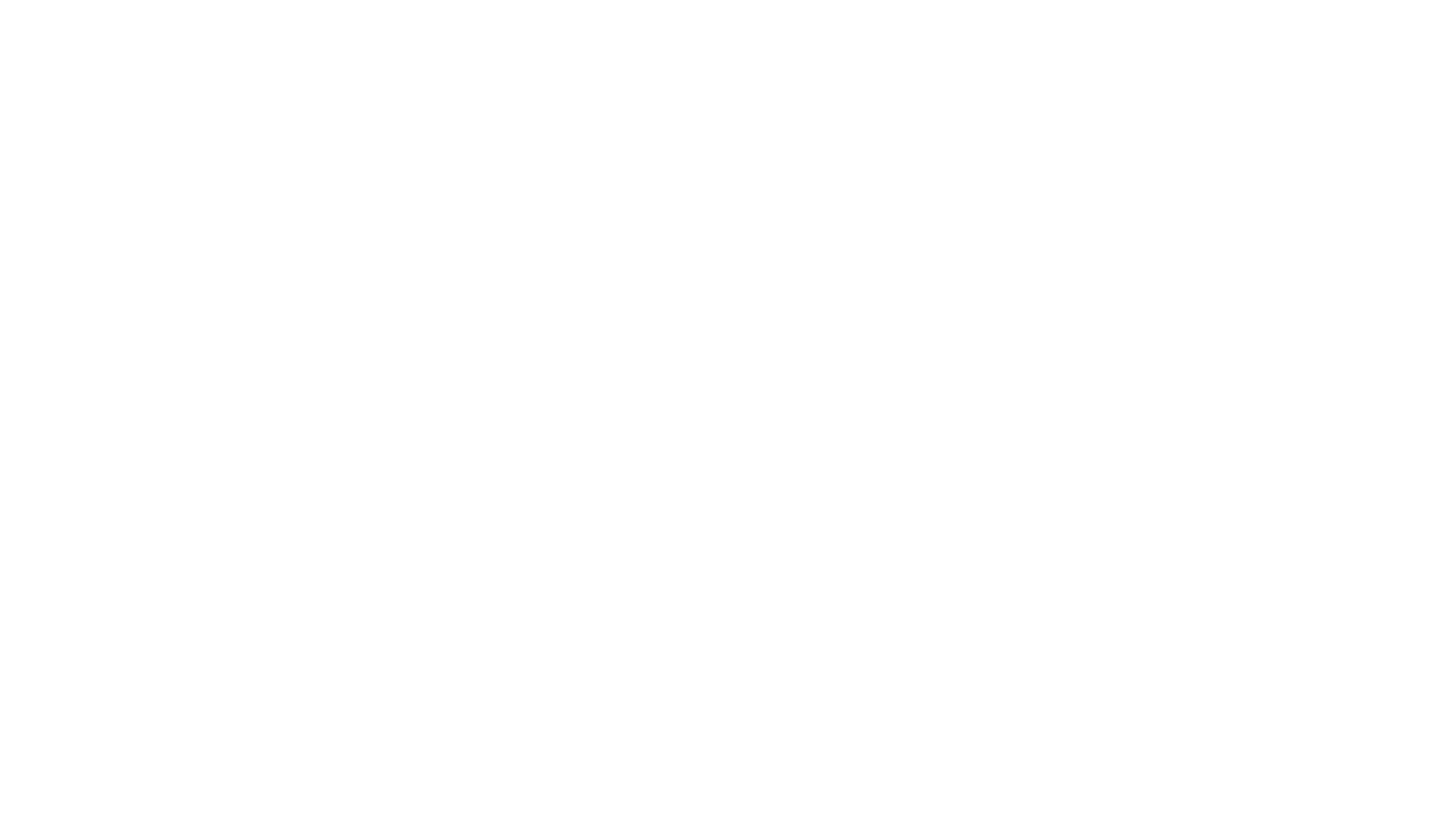 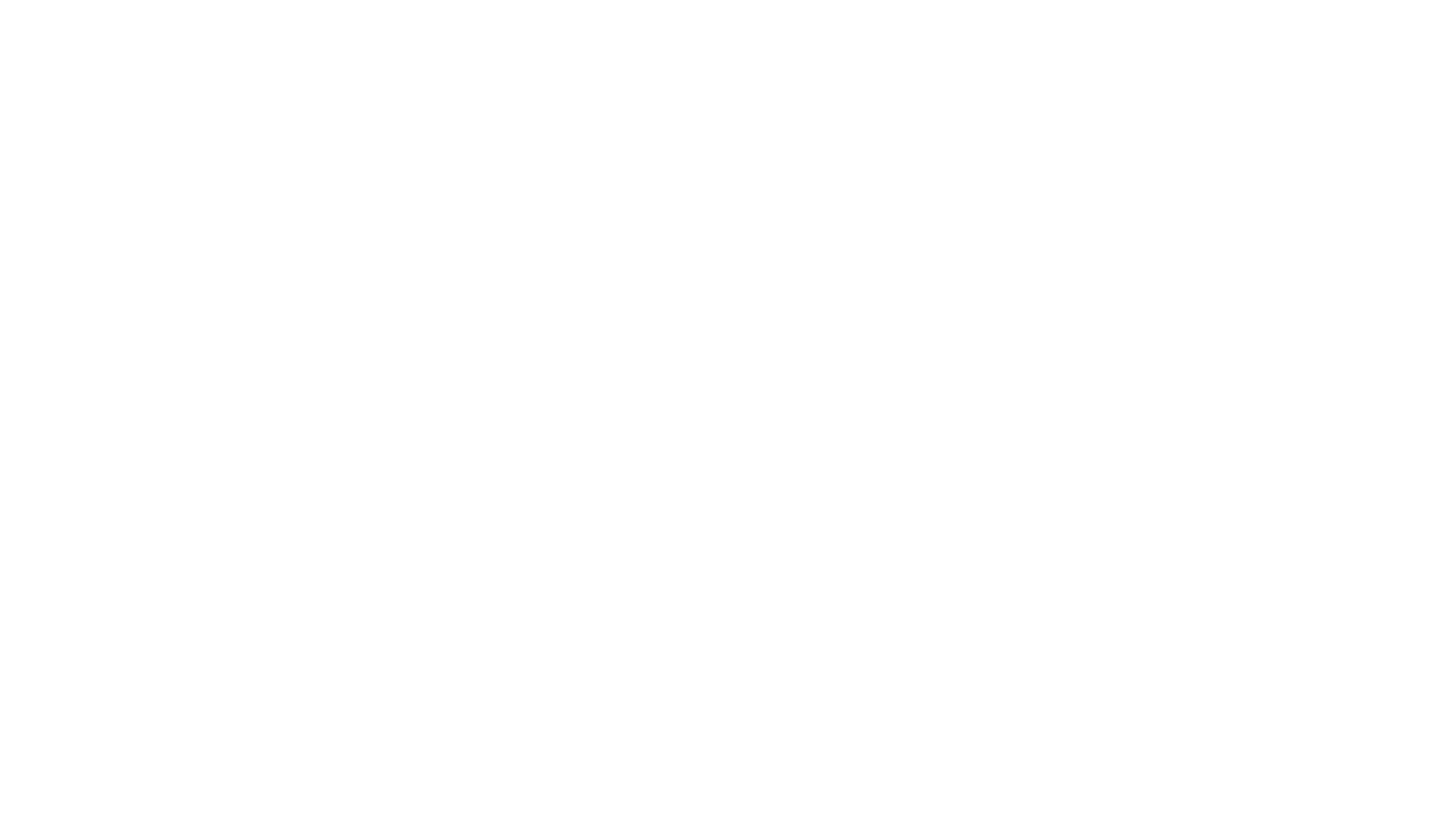 Lu-ca ở lại với Phao-lô tại Rô-ma và được nhắc đến trong hai lá thư trong tù của Phao-lô. 
Lu-ca có thể là người Do Thái, nhưng có lẽ ông là người ngoại bang. 
Lu-ca là người duy nhất ở cùng Phao-lô trong thời gian ông bị giam ở Rô-ma lần cuối trước khi Phao-lô bị chặt đầu.
I. TÁC GIẢ
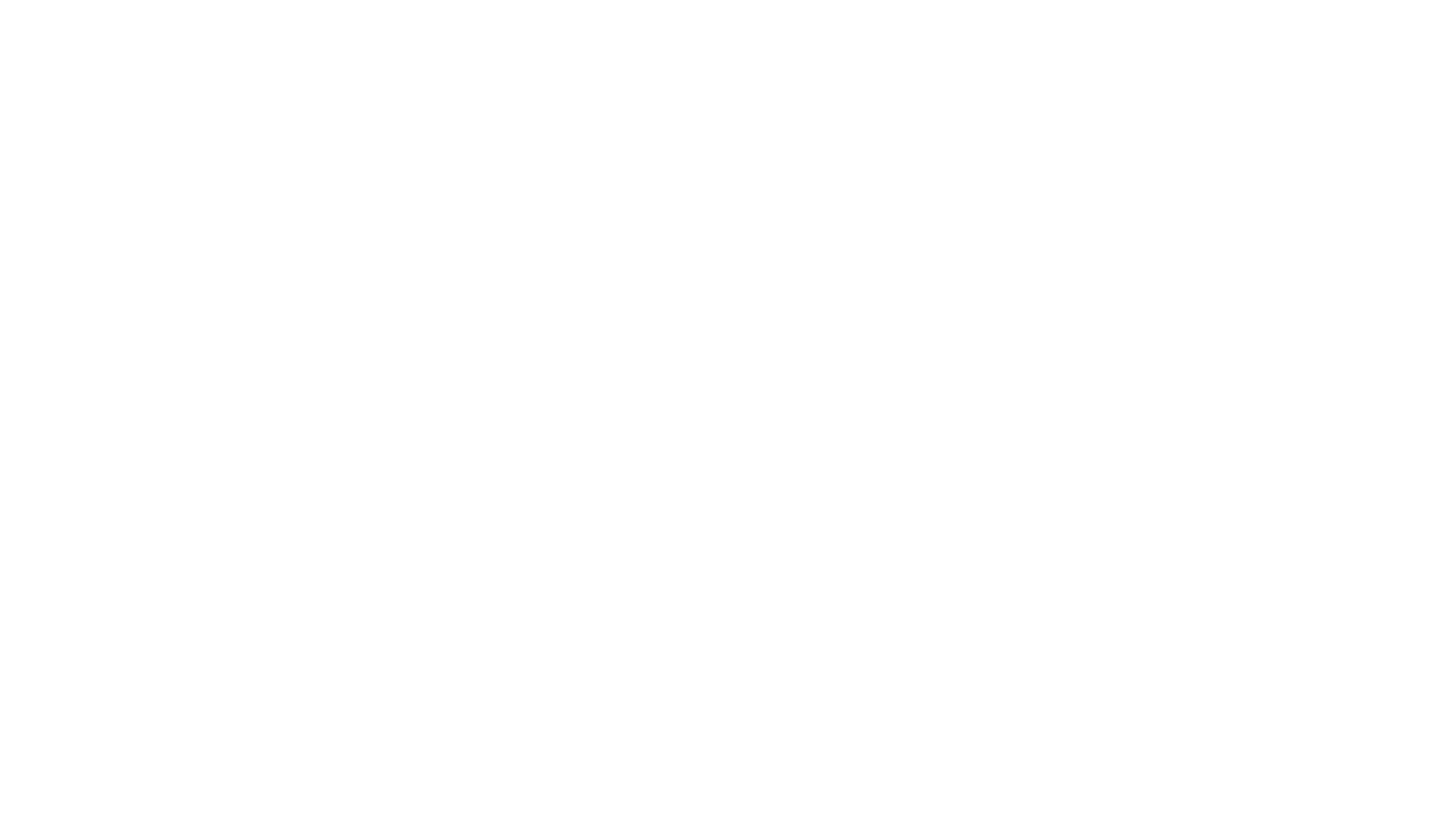 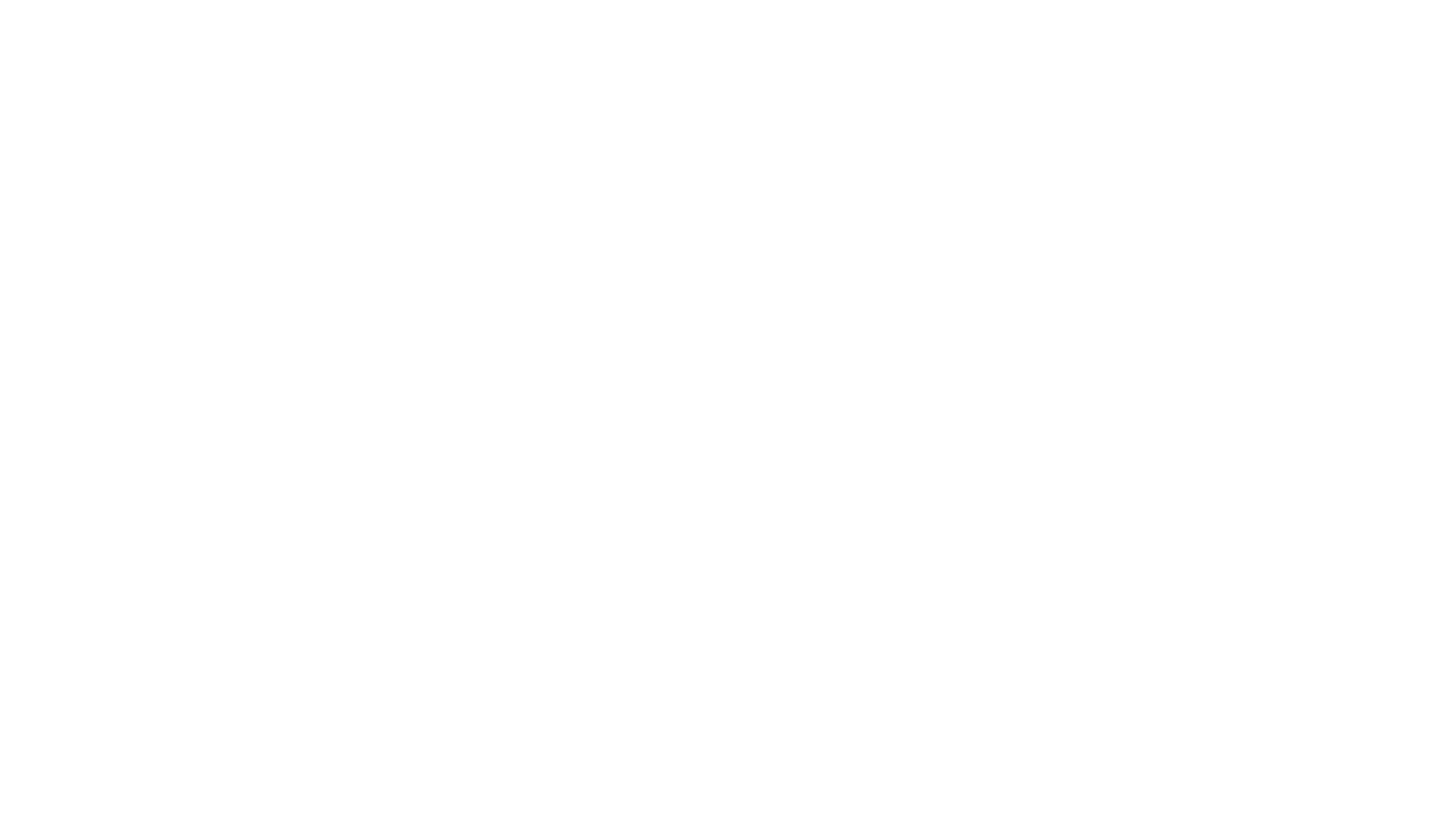 Bằng chứng bên ngoài bao gồm những nhận xét của các giáo phụ đầu tiên và các tài liệu khác. 
Một bằng chứng nội tại là Lu-ca và Công vụ có một tác giả chung. Cả hai đều đề cập đến cùng một cá nhân, Theophilus (Lu-ca 1:3; Công vụ 1:1). 
Bất cứ ai viết Công vụ cũng viết Luca.
I. TÁC GIẢ
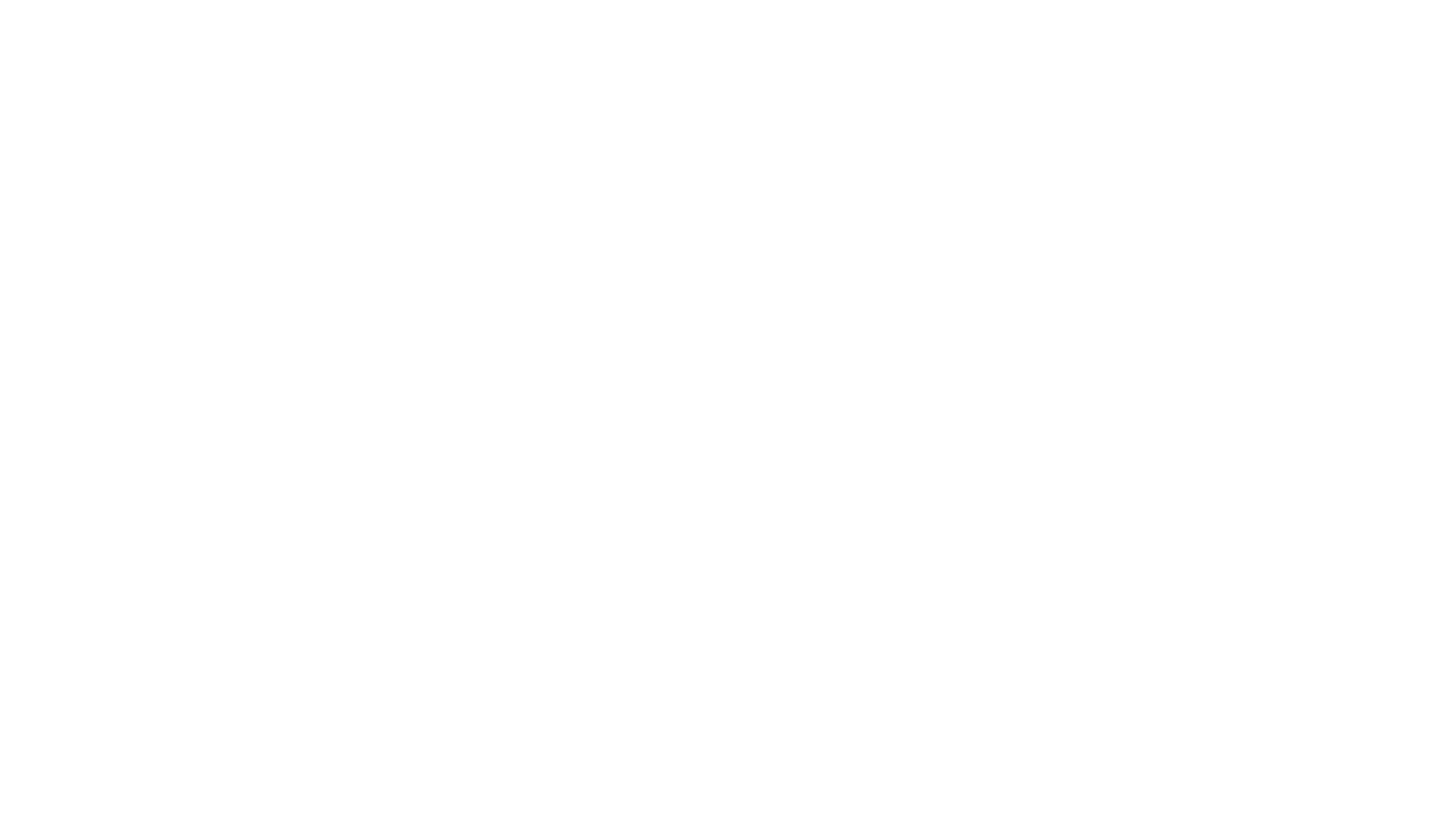 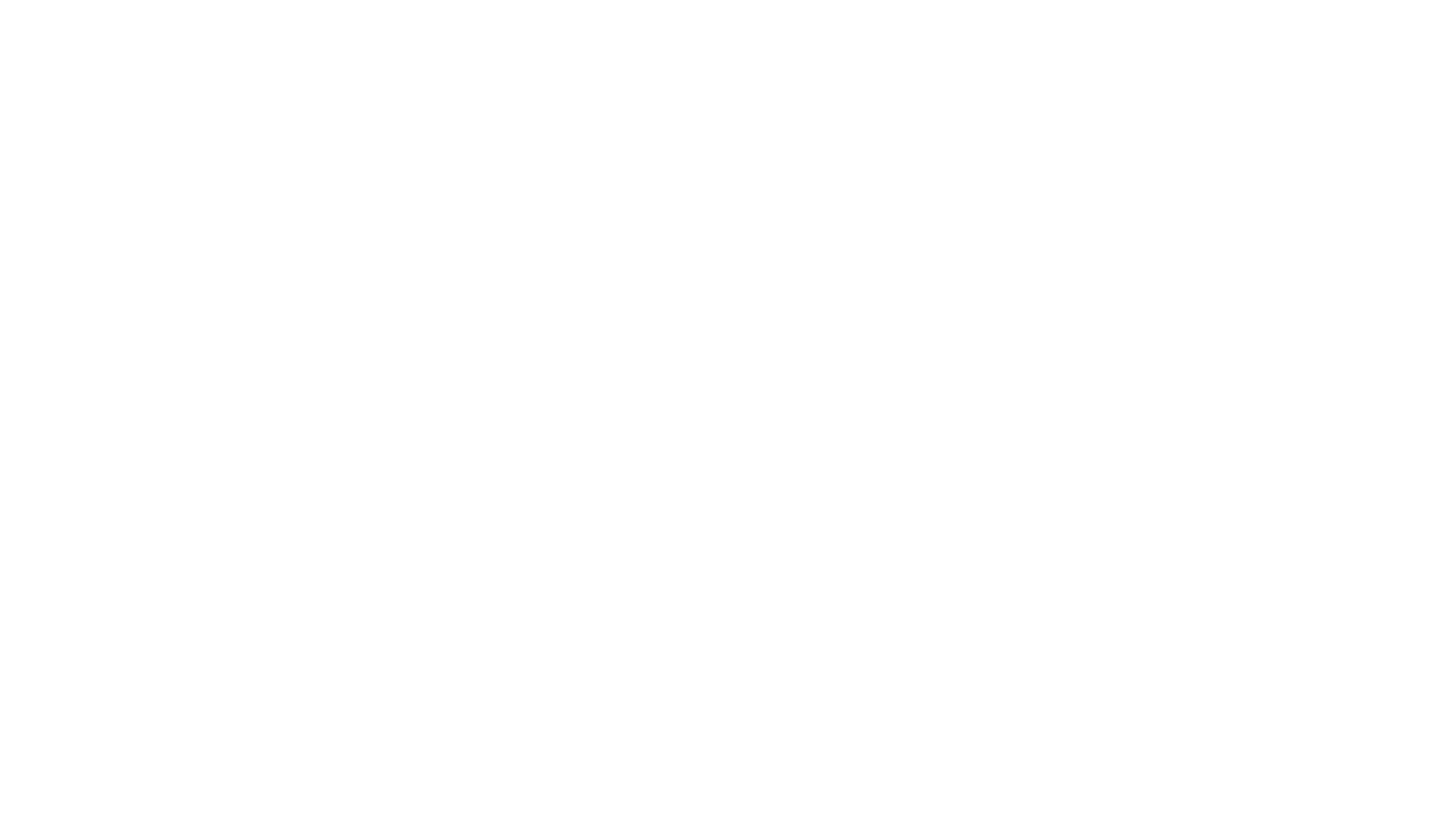 Ba đoạn trong Công vụ liên tục sử dụng ngôi thứ nhất số nhiều “chúng tôi” khi mô tả hành động. 
Bằng quá trình loại bỏ này, chỉ còn lại Lu-ca và Tít là có khả năng viết Công vụ. Không ai khẳng định rằng Tít đã viết Công vụ, nhưng hội thánh đầu tiên nhất trí đặt tên cho Lu-ca.
I. TÁC GIẢ
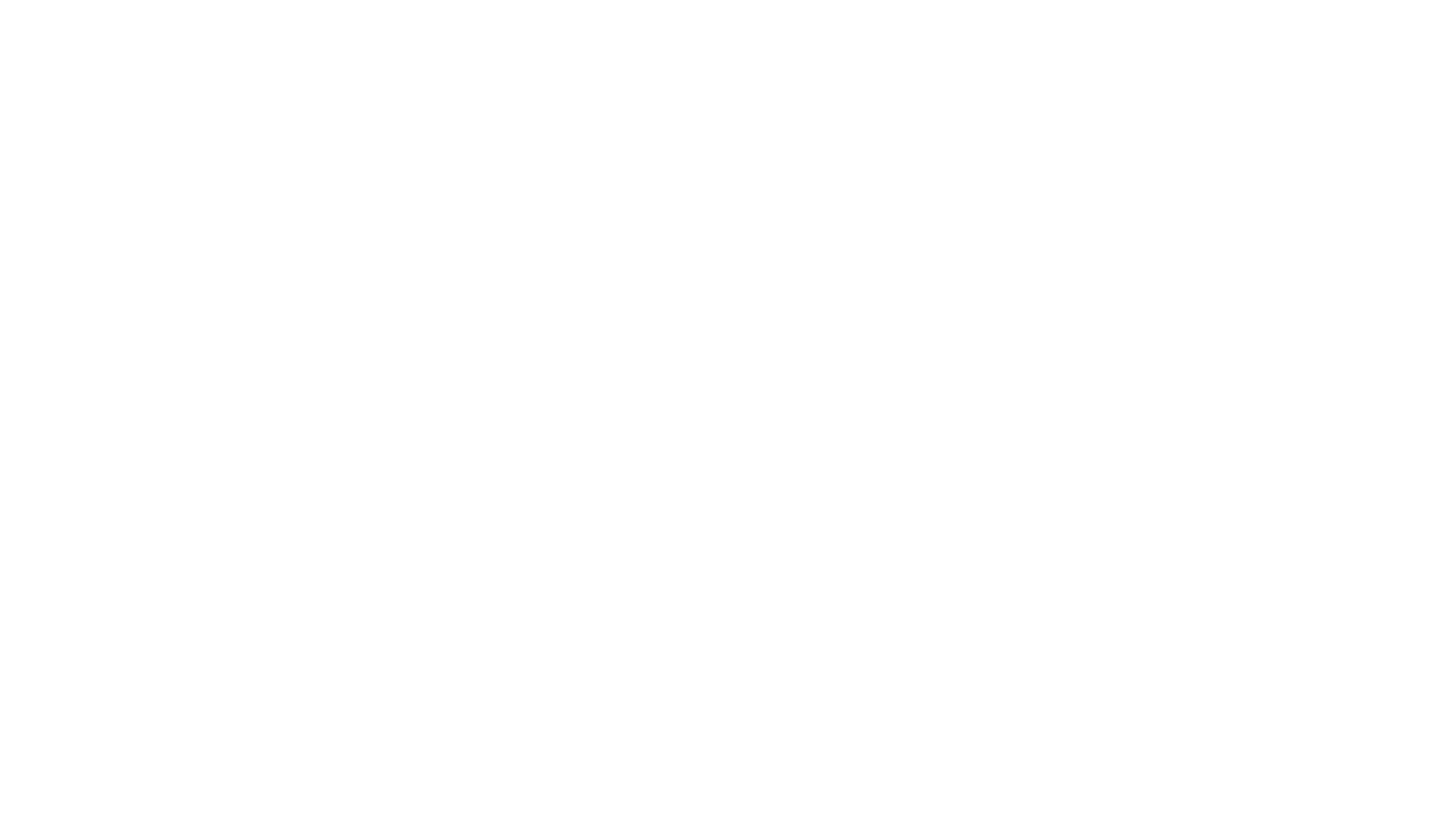 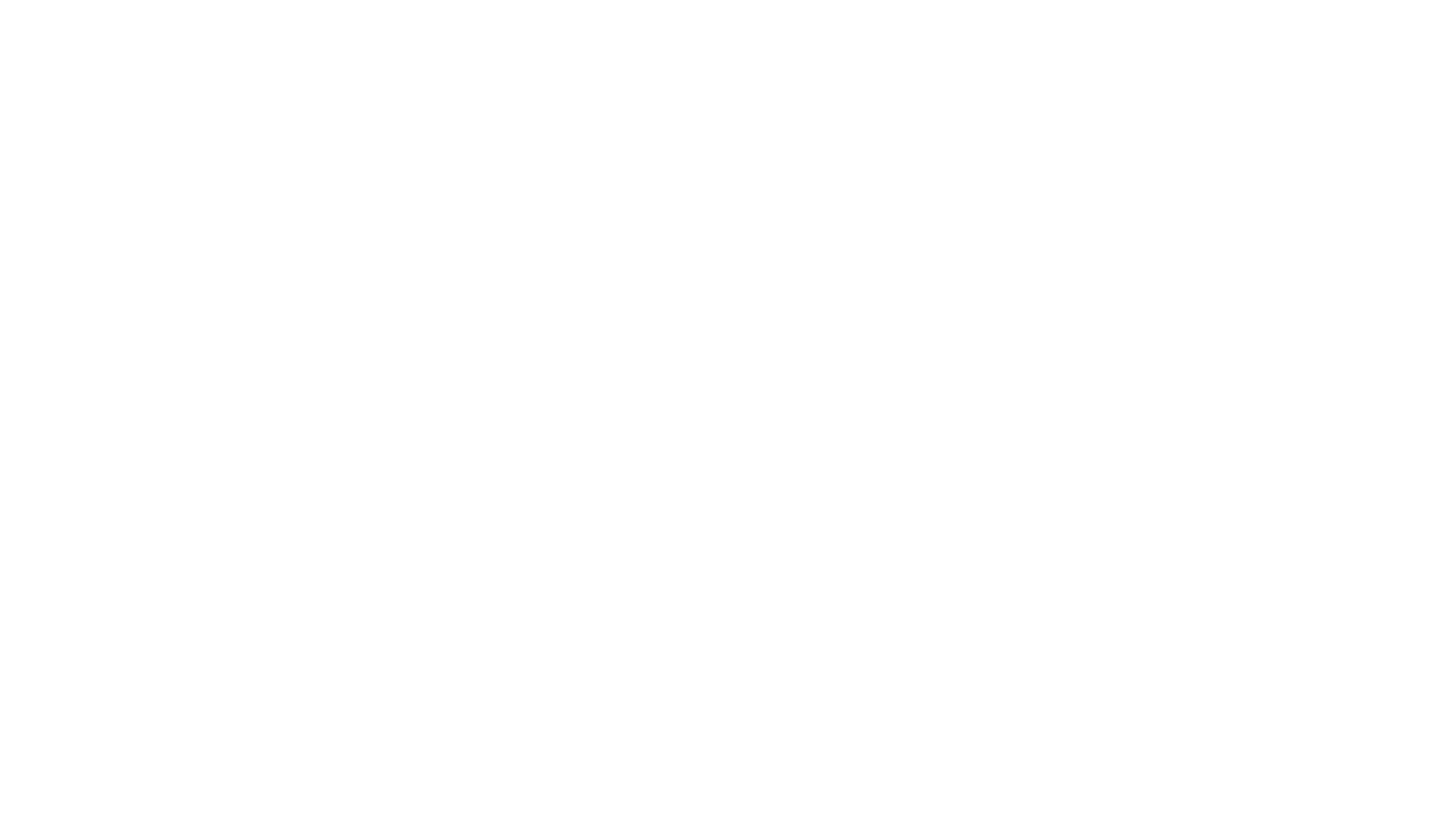 Phao lô gọi Luca là “thầy thuốc rất yêu dấu” (Col 4:14), và dường như Phúc Âm thứ ba quan tâm đến bệnh tật và sự chữa lành. 
Mác nói rằng mẹ vợ của Phi-e-rơ bị sốt (1:30), nhưng Lu-ca lưu ý rằng đó là “cơn sốt cao” (Gk. megalo; 4:38). 
Mác nói rằng một người đàn ông mắc “bệnh ngoài da nghiêm trọng” (1:40), nhưng Lu-ca nói thêm rằng căn bệnh này “khắp khắp người ông” (5:12). 
Mác kể về một người bị liệt tay (3:1), nhưng Lu-ca nhận thấy tay phải của ông bị liệt (6:6). 
Mác thuật lại rằng Phi-e-rơ đã cắt tai một người (14:47), nhưng chỉ Luca nói thêm rằng Chúa Giê-su đã chạm vào tai ông và chữa lành cho ông (22:51). 
Lu-ca có năm sự chữa lành trong câu chuyện của ông mà cả Ma-thi-ơ và Mác đều không đề cập đến.
I. TÁC GIẢ
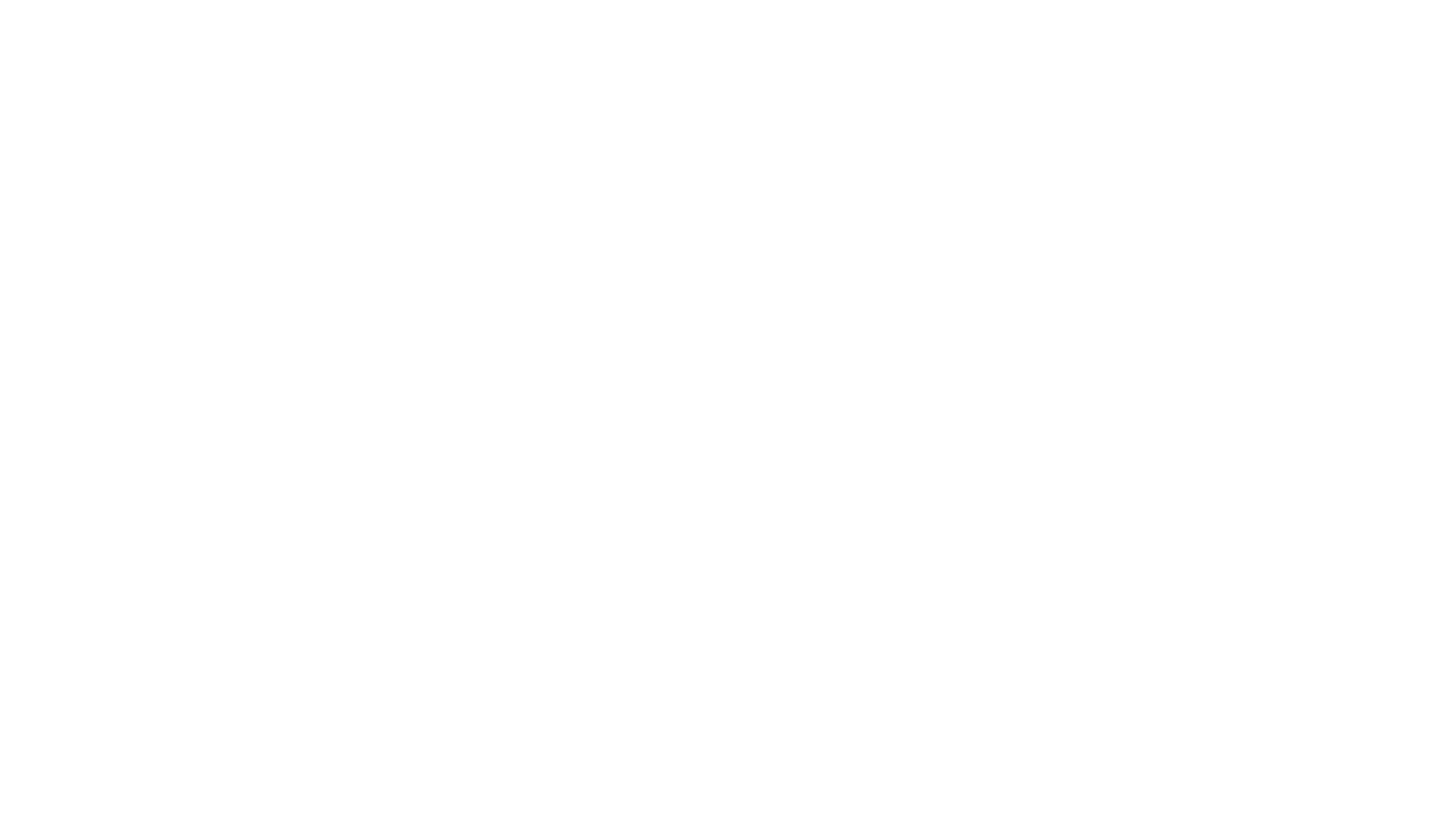 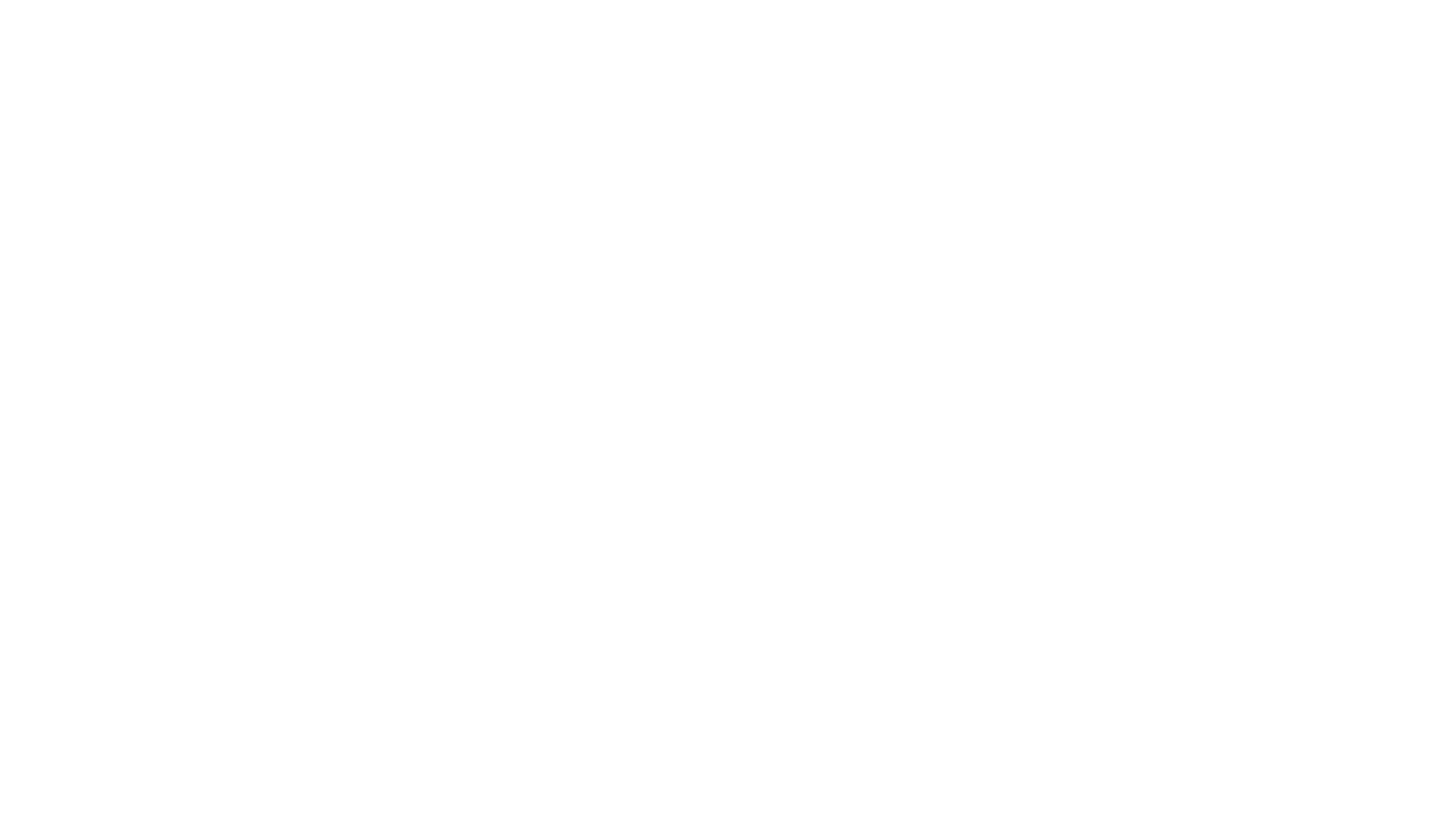 Người nhận GosPel của Luca là “Theophilus đáng kính nhất” (Lu-ca 1:3). 
Lu-ca cẩn thận sắp xếp thông điệp của mình theo những cách có thể thu hút Theophilus và những độc giả người ngoại khác. 
Trong khi Mác trích dẫn Chúa Giê-su bằng cụm từ tiếng Semit thì Luca dùng từ Hy Lạp
Lu-ca giải thích các phong tục của người Do Thái
Độc giả của Luca dường như không quen thuộc với địa lý của Palestine
II. NGƯỜI NHẬN
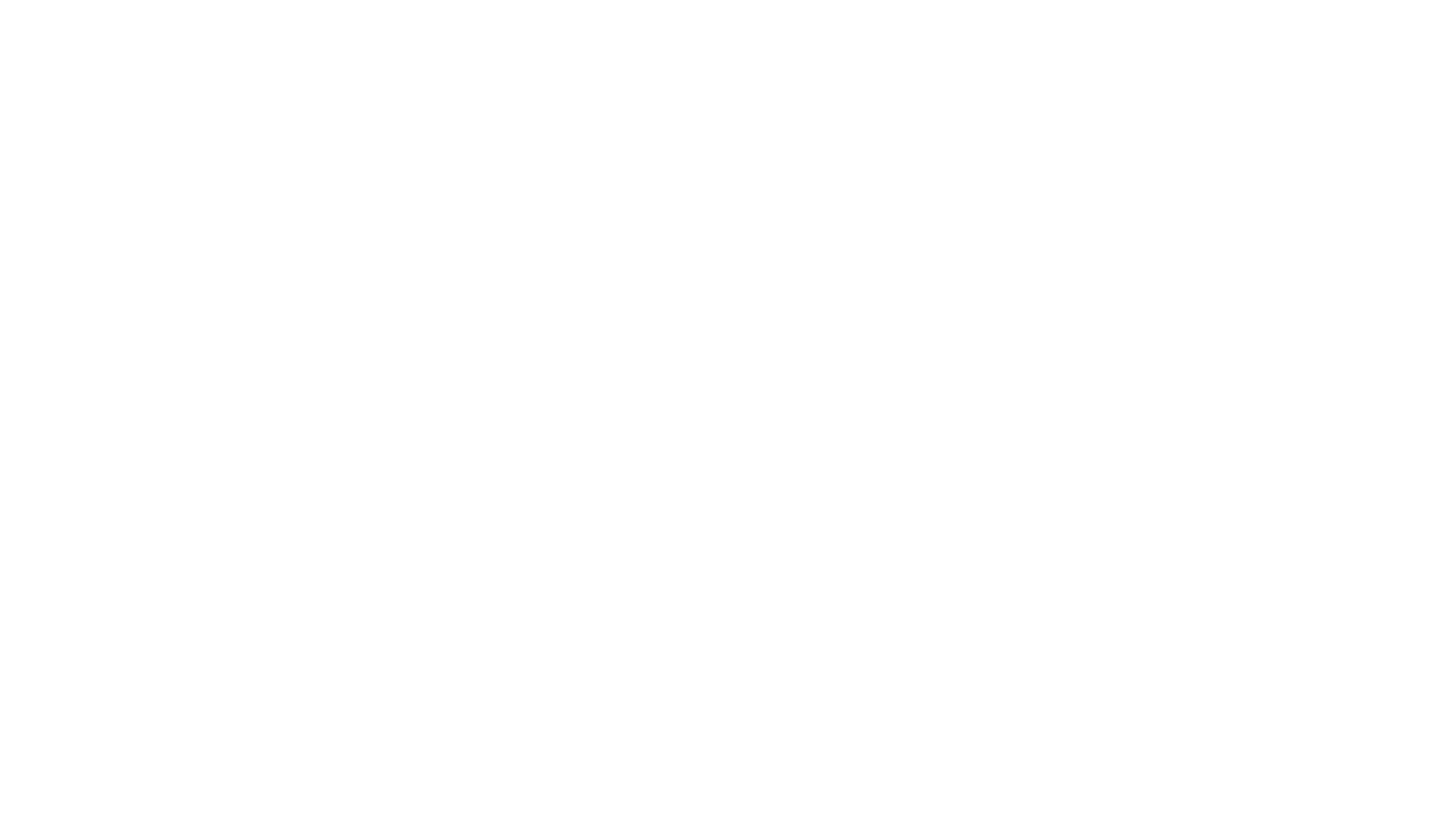 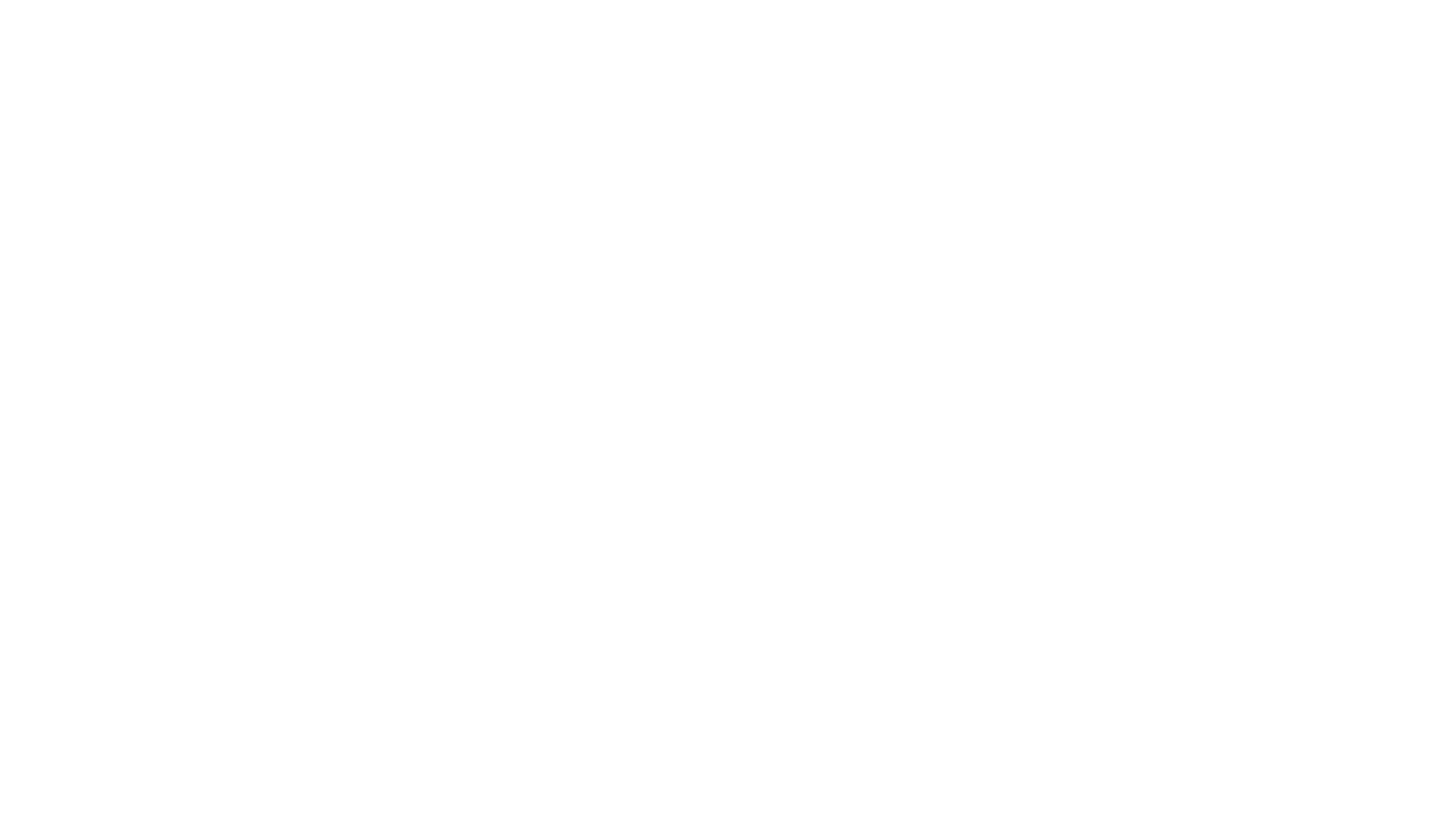 Cơ hội cho Tin Mừng Luca là lúc Theophilus, và những tín hữu mới khác giống như ông, cần một câu chuyện rõ ràng về cuộc đời và chức vụ của Chúa Giêsu như một sự trợ giúp để củng cố đức tin của họ. 
Một số nhà truyền giáo bảo thủ tranh luận về niên đại vào khoảng năm 60 sau Công Nguyên, còn những người khác lại cho rằng niên đại vào giữa thập niên 60 hoặc thậm chí sau năm 70.
III. DỊP VÀ NGÀY
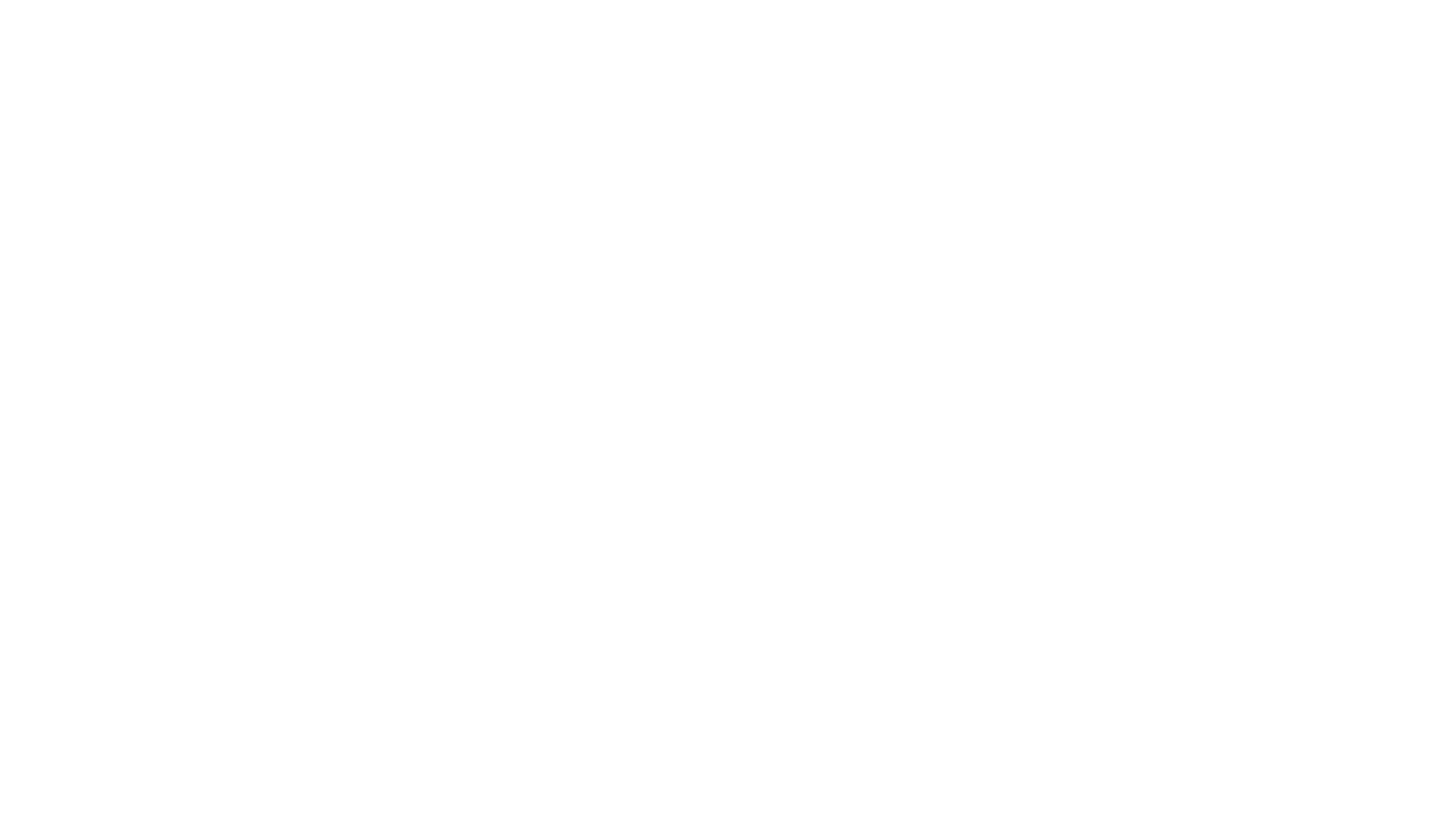 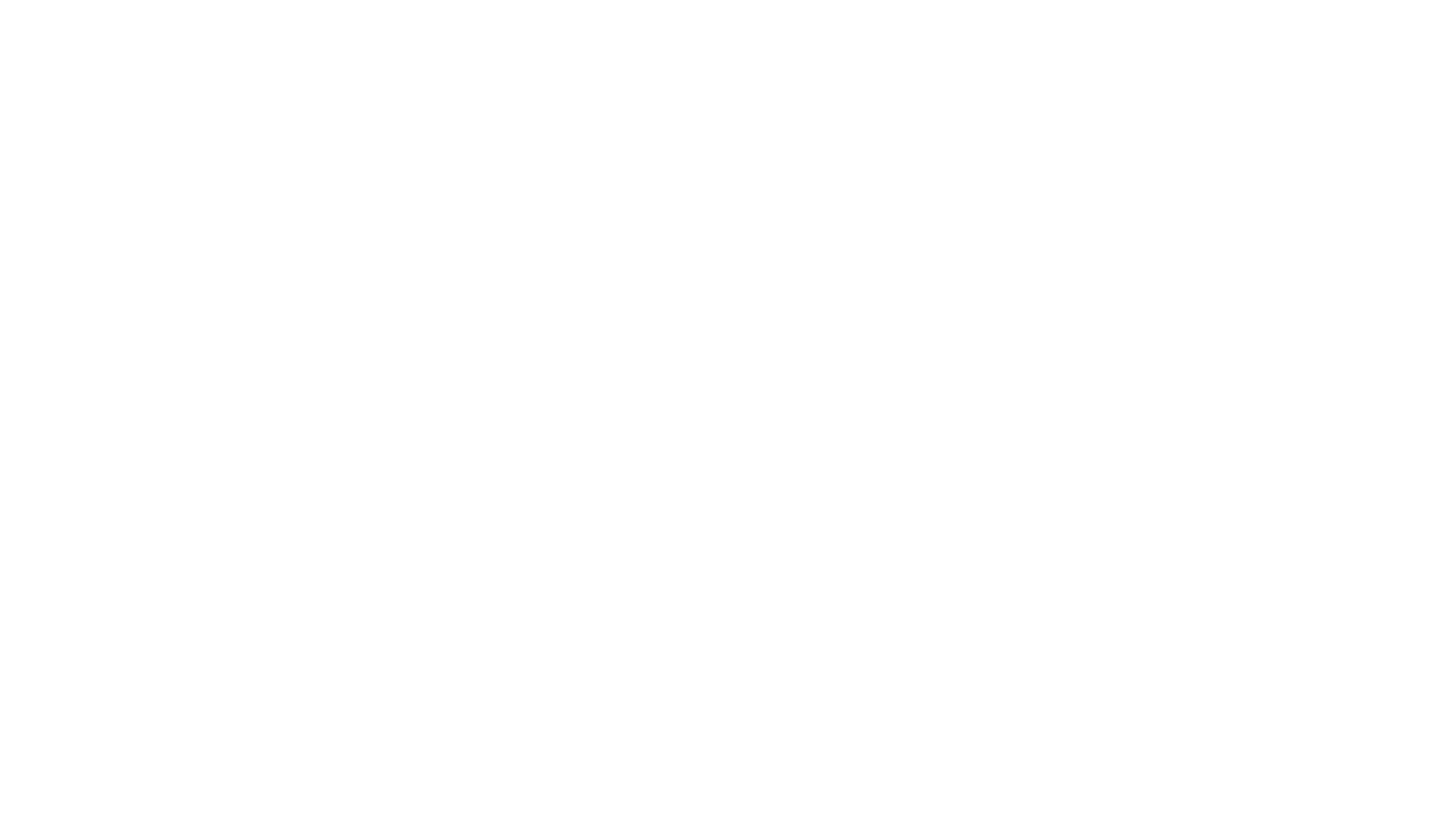 Có hai vấn đề liên quan đến quyết định này: 
(1) Luca có sử dụng Mác làm nguồn chính để viết tác phẩm của mình không? Sách Phúc Âm? Nếu vậy thì Luca không thể được viết trước Mác. 
(2) Có phải Công vụ 28 để Phao-lô bị trói buộc ở La Mã vì kết quả của phiên tòa xét xử đầu tiên ở La Mã không được biết khi Công vụ được xuất bản vào năm 62 SCN? Hay Luca đã cố tình kết thúc Công vụ vào thời điểm này? Nếu Công vụ chỉ đơn giản là một câu chuyện về sự lan rộng của Cơ đốc giáo từ Giê-ru-sa-lem đến Rô-ma, thì chúng ta không nên mong đợi biết được kết quả cuộc xét xử Phao-lô.
III. DỊP VÀ NGÀY
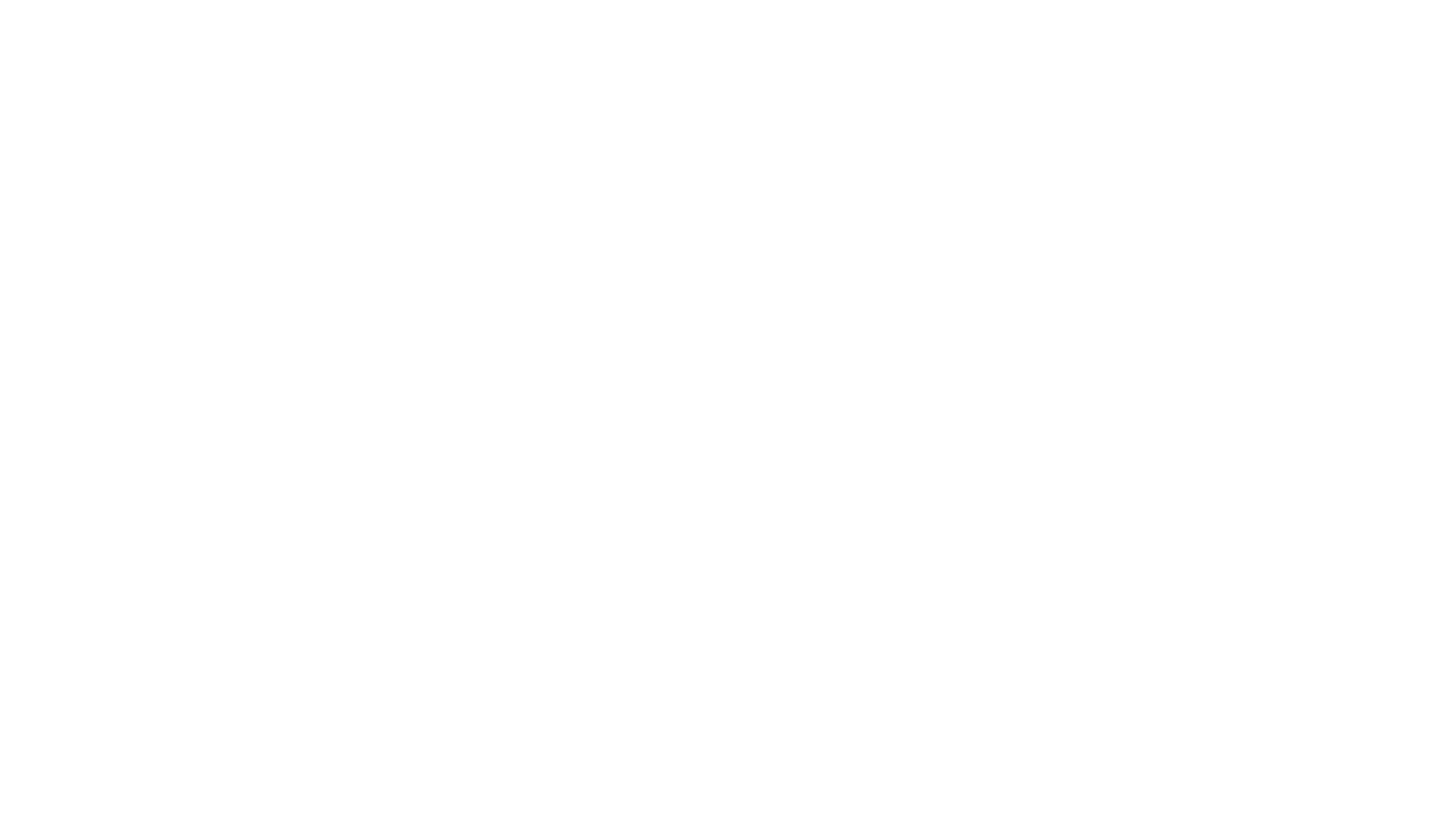 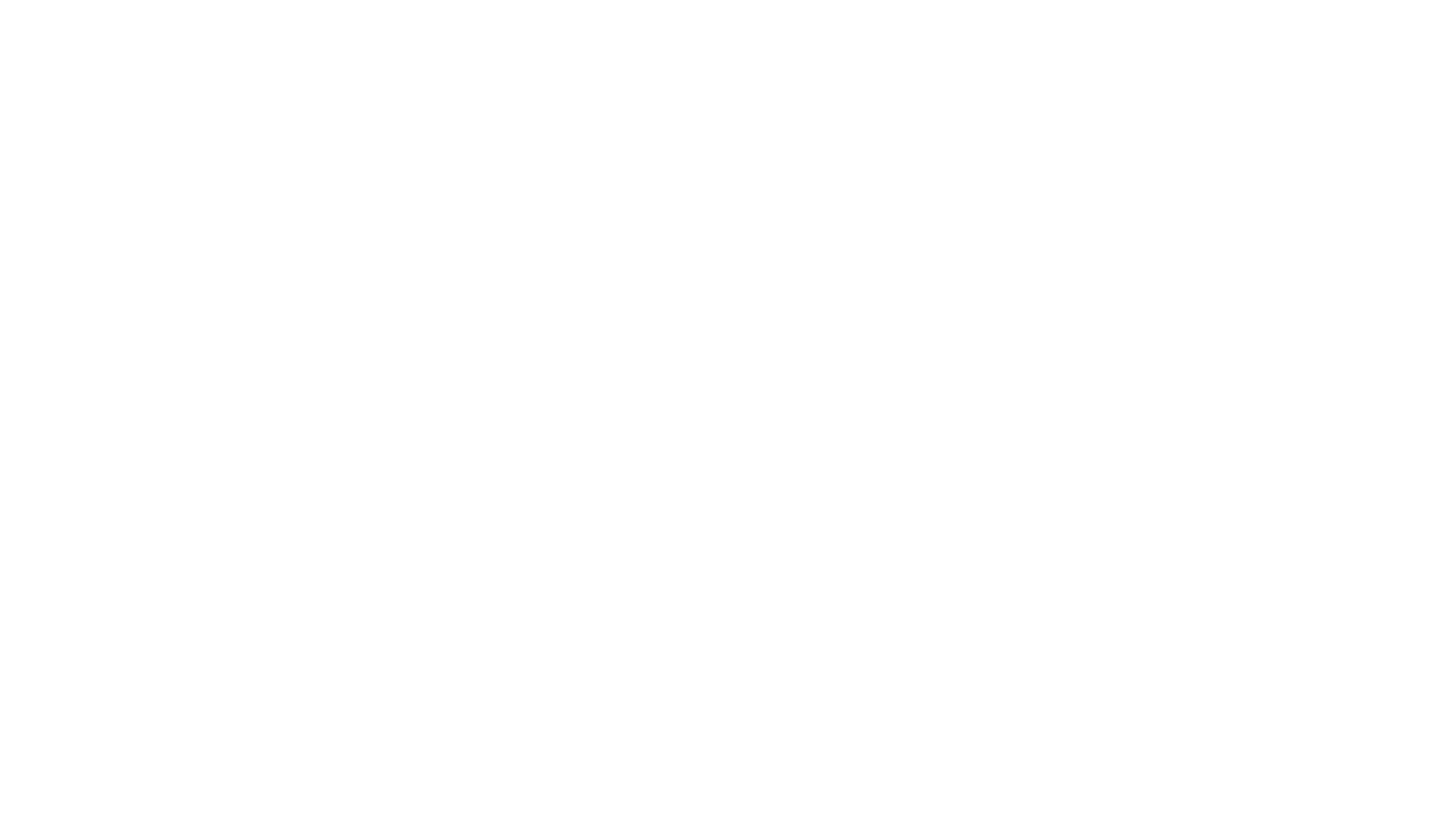 Ý tưởng về mức độ ưu tiên của Markan là một vấn đề phức tạp. Hầu hết các học giả theo chủ nghĩa tự do và một số nhà truyền giáo đều bị thuyết phục bởi luận điểm này. Tuy nhiên, không cần thiết phải bắt Ma-thi-ơ và Lu-ca phải phục tùng và mắc nợ hình thức viết của Mác. 
Việc rao giảng bằng miệng về câu chuyện Chúa Giê-su đã có một hình thức diễn đạt cố định trong nhiều thập kỷ như đã thấy trong dàn ý bài giảng của Phi-e-rơ và Phao-lô trong Công vụ 2; 10; và 13. Việc Matthew, Mark và Luke mỗi người kể về sứ vụ vĩ đại ở Galilê của Chúa Giêsu theo một thứ tự cụ thể và sử dụng một số từ vựng giống nhau có thể dễ dàng được cho là do sự tồn tại rộng rãi của việc truyền đạt phúc âm bằng miệng.
III. DỊP VÀ NGÀY
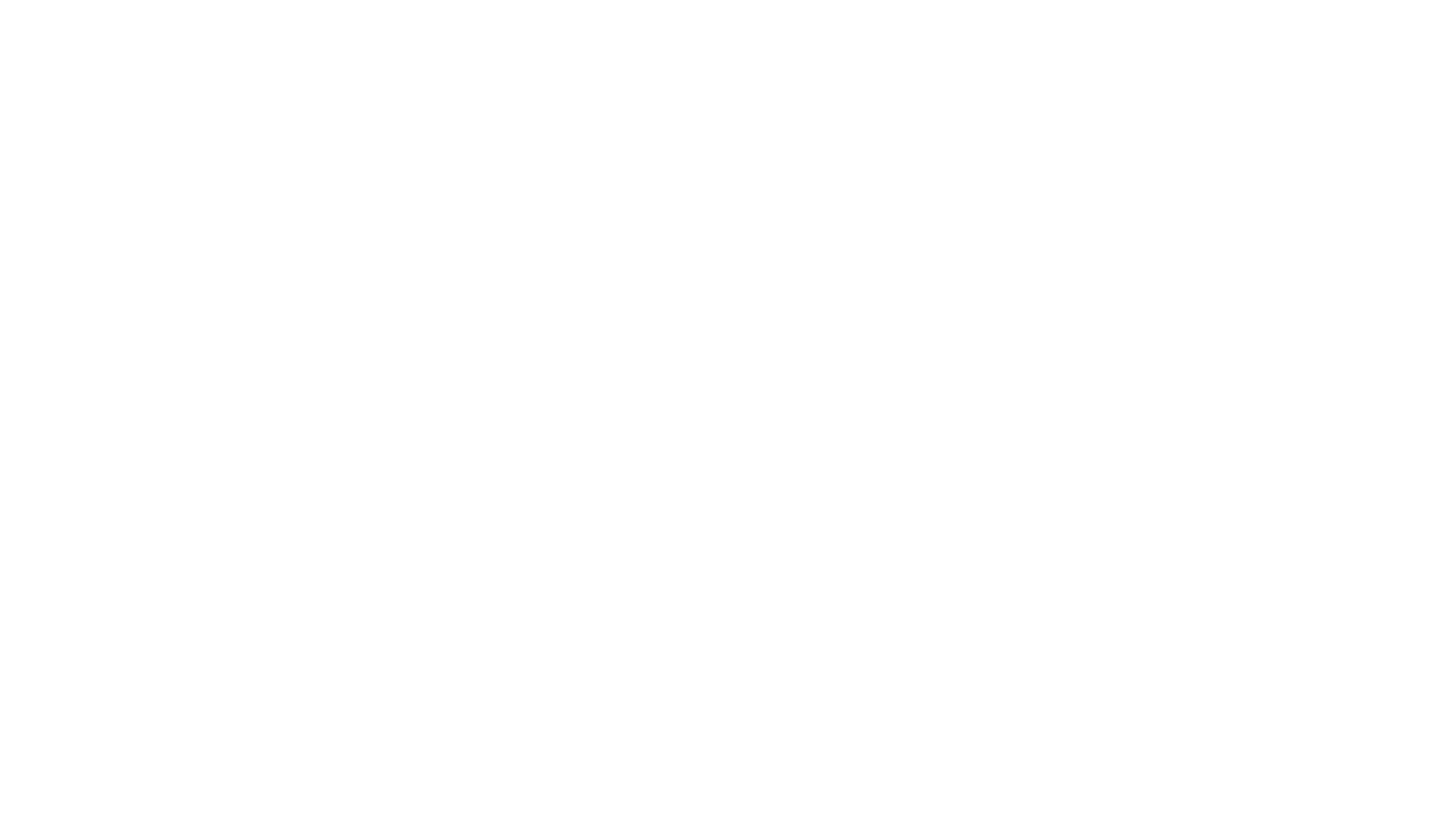 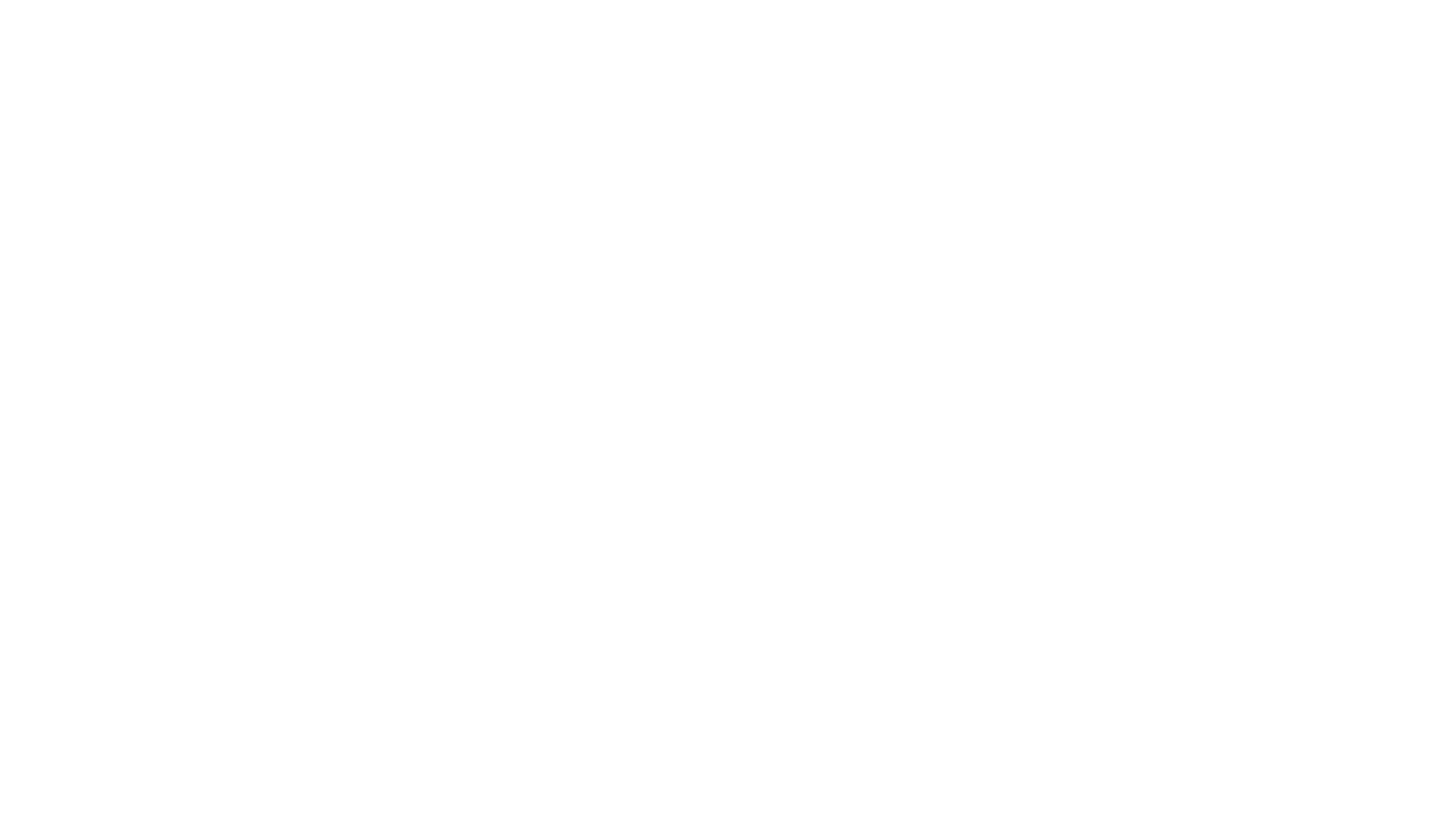 Một yếu tố khác trong việc xác định niên đại là khi Luca có thể đã gặp Theophilus và những người khác giống như ông, những người cần một câu chuyện Phúc âm như vậy. Luca đã cùng Phaolô đồng hành qua Hy Lạp và Tiểu Á trong chuyến hành trình truyền giáo thứ hai và thứ ba từ năm 50 đến năm 57 sau Công nguyên. Họ đến thăm Phi-líp, Tê-sa-lô-ni-ca, A-thên, Cô-rinh-tô, Trô-a và Ê-phê-sô. Đây là nơi những người như Theophilus được nghe phúc âm và gia nhập những hội thánh thịnh vượng này. Nhu cầu đã có vào giữa những năm 50.
III. DỊP VÀ NGÀY
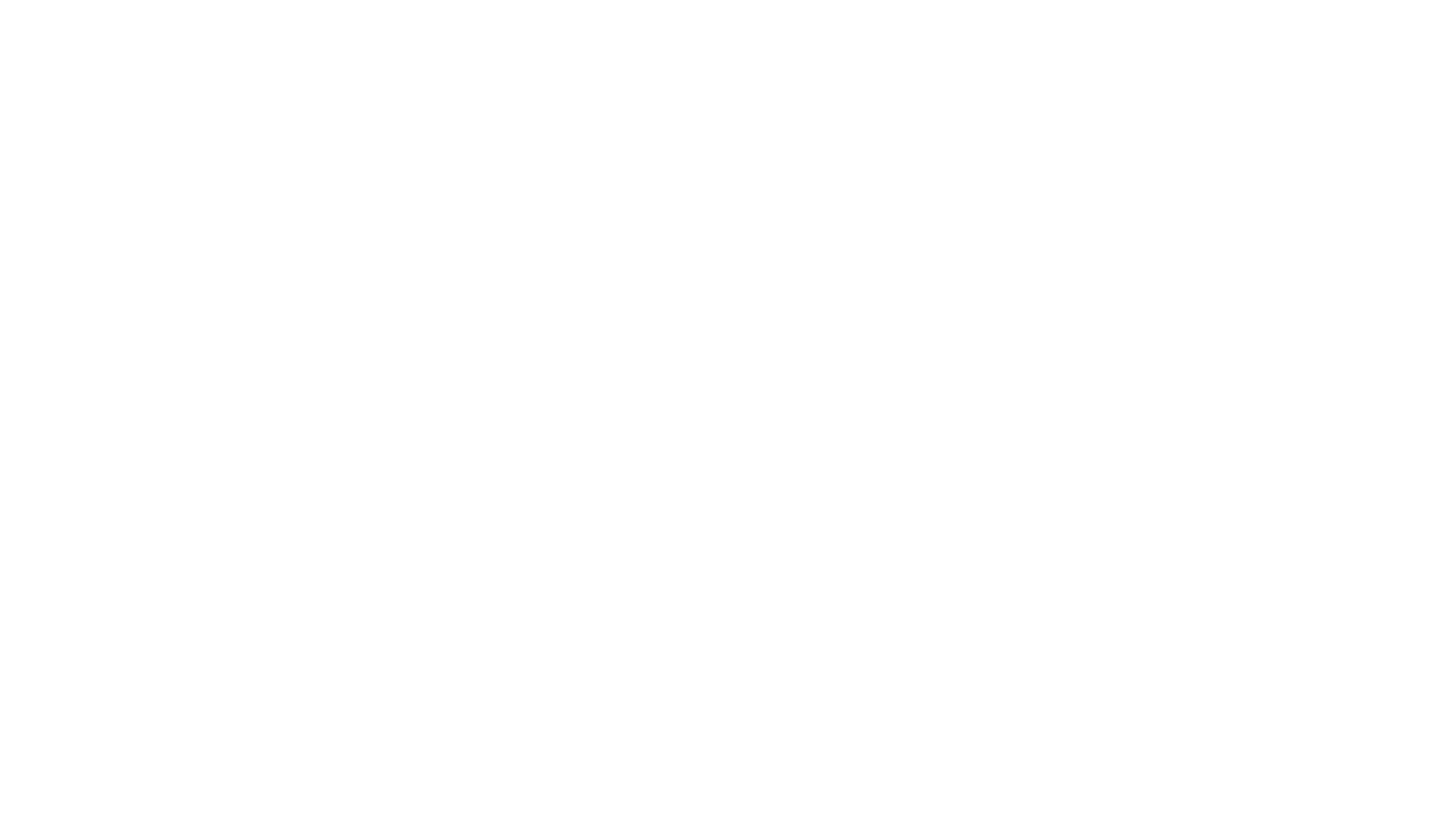 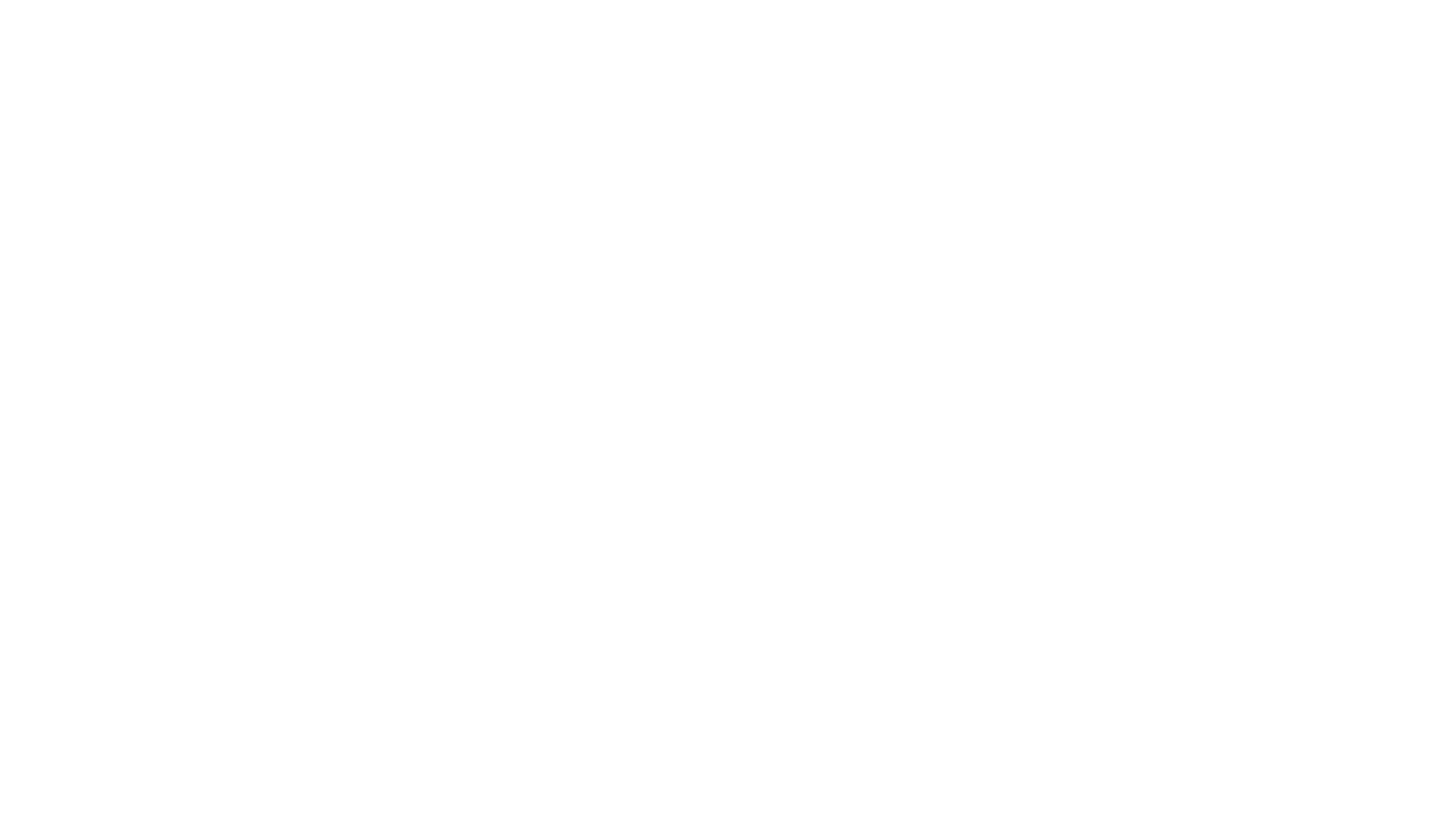 Mục đích của Lu-ca là đưa ra “một trình tự có trật tự” các sự kiện về sự ra đời, cuộc đời và cái chết hiến tế của Đấng Christ, sau đó là sự phục sinh và thăng thiên của Ngài. 
Ông muốn Theophilus và những độc giả khác “biết sự chắc chắn về những điều mà họ đã được hướng dẫn” (1:4). 
Đầu tiên, Lu-ca thu thập thông tin từ những nguồn trực tiếp, đáng tin cậy và có thẩm quyền—“những người chứng kiến ​​tận mắt và là đầy tớ của lời” (1:2). Luke biết sự thật với tư cách là người tìm hiểu và là người quan sát. 
Thứ hai, ông đã ghi lại thông điệp của mình một cách chính xác (akribōs nói về sự chính xác và chính xác).
IV. THỂ LOẠI VÀ CƠ CẤU
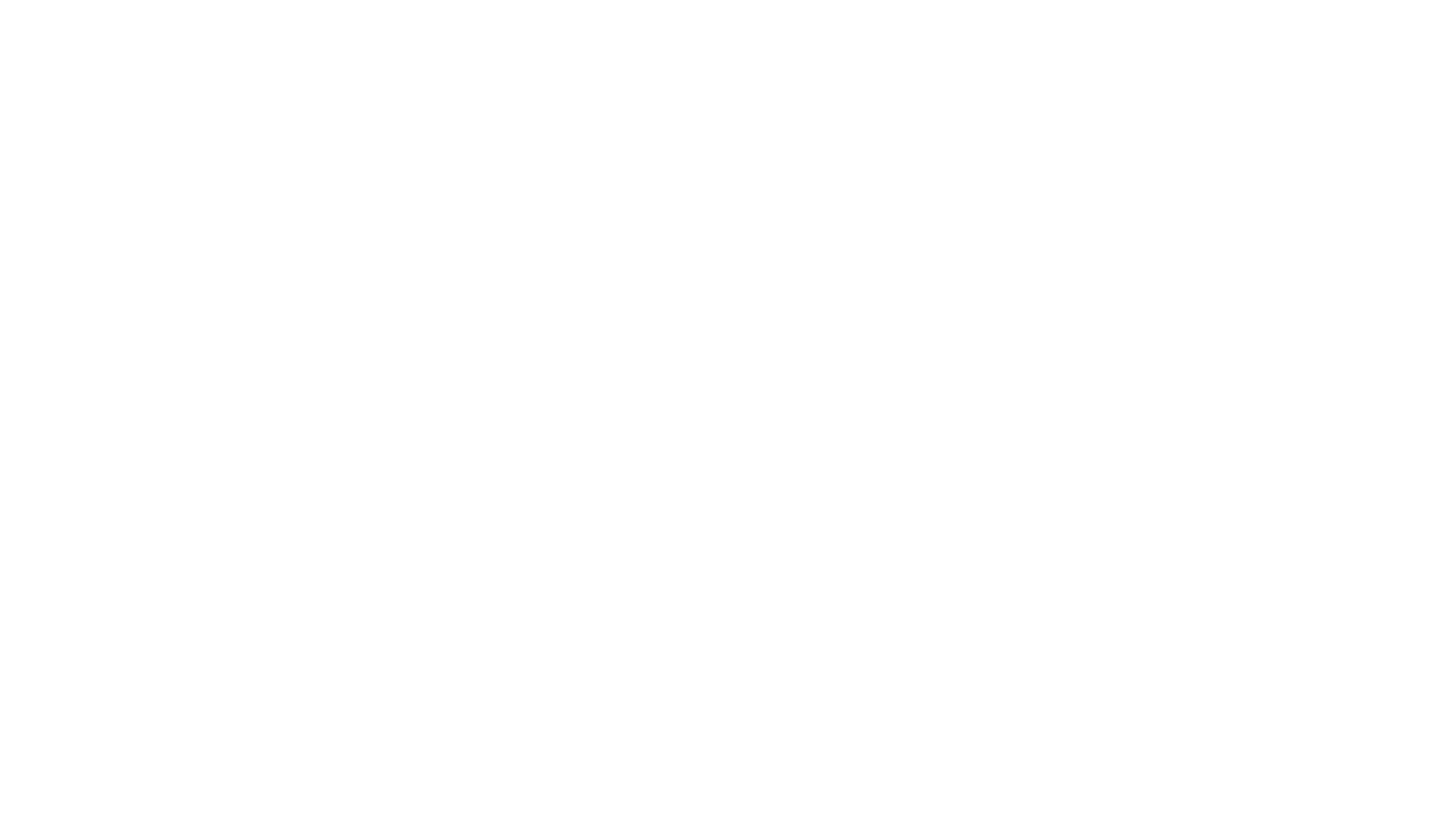 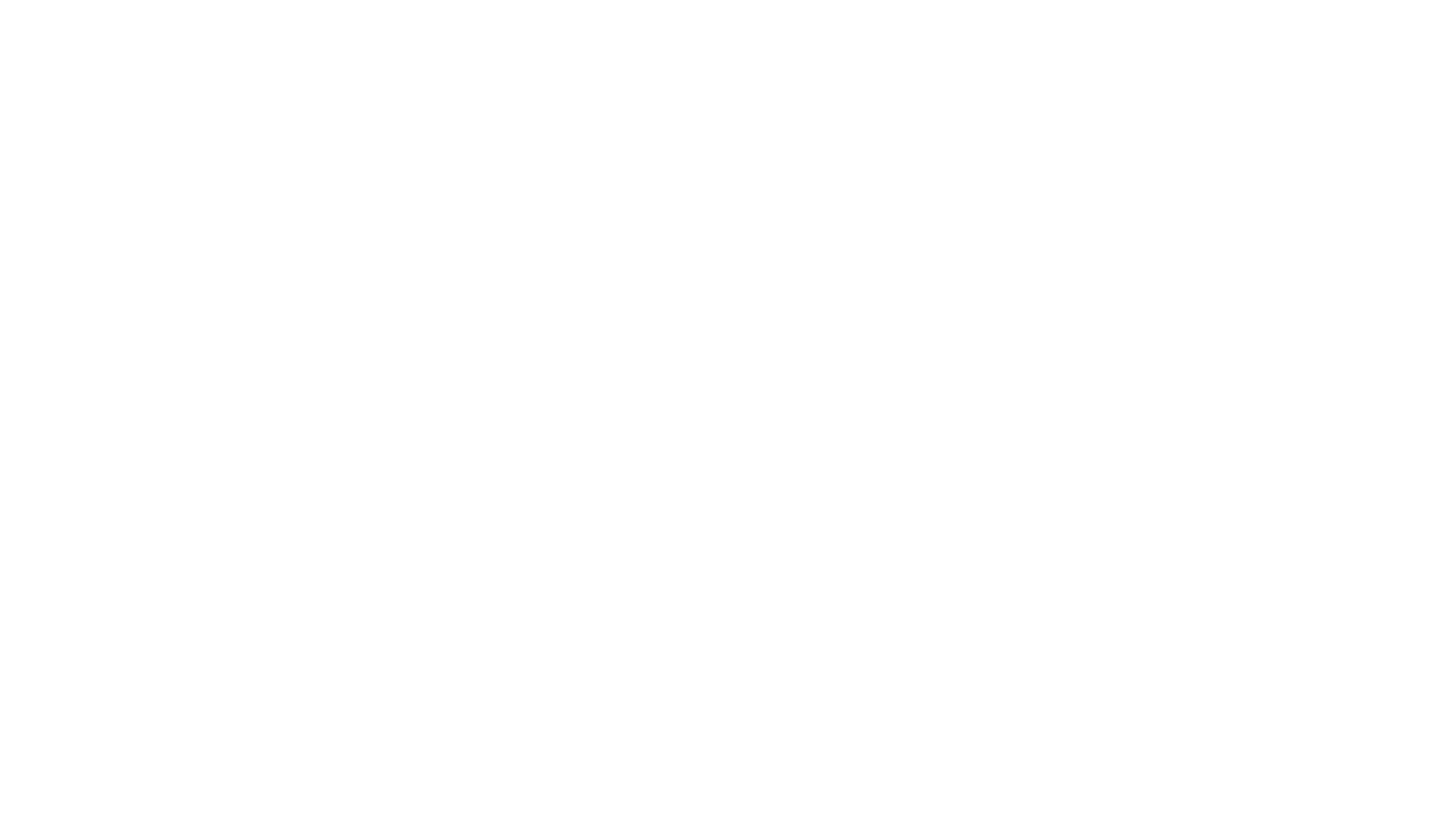 Thứ ba, cuộc tìm kiếm kéo dài đã đưa ông trở lại thời điểm bắt đầu của mọi việc, vì vậy chỉ có Luca kể lại việc thiên sứ Gabriel nói chuyện với Xa-cha-ri và Ma-ri. Tài liệu của ông chủ yếu theo trình tự thời gian nhưng luôn có kế hoạch và hợp lý. 
Thứ tư, việc Luca sử dụng anōthen (nghĩa đen là “từ trên cao”) cho thấy rằng có lẽ ông đã nhận thức được sự soi dẫn của Chúa. Cách viết theo Hy Lạp của Luca được gọi là “tinh tế nhất trong Tân Ước”.
IV. THỂ LOẠI VÀ CƠ CẤU
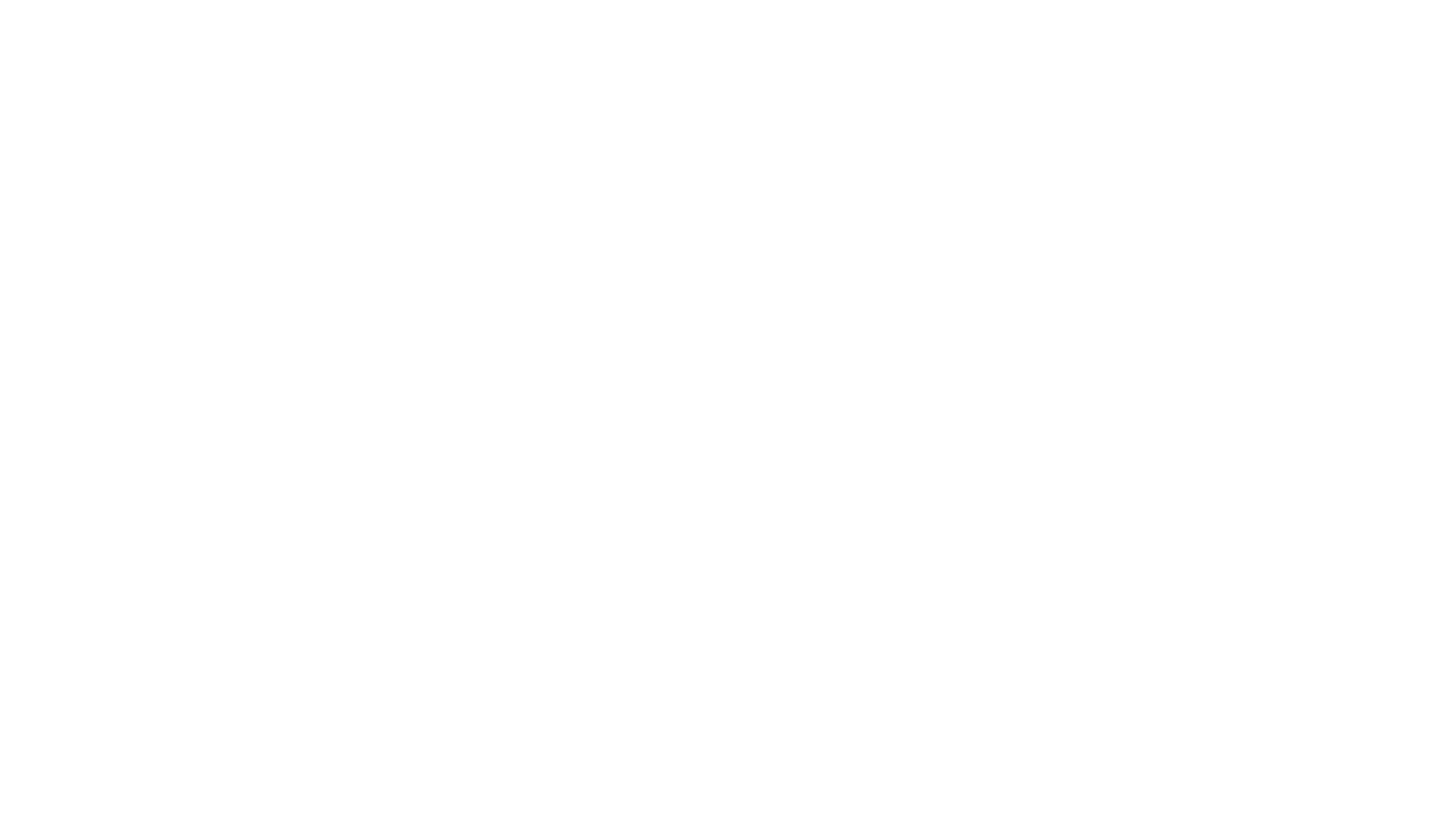 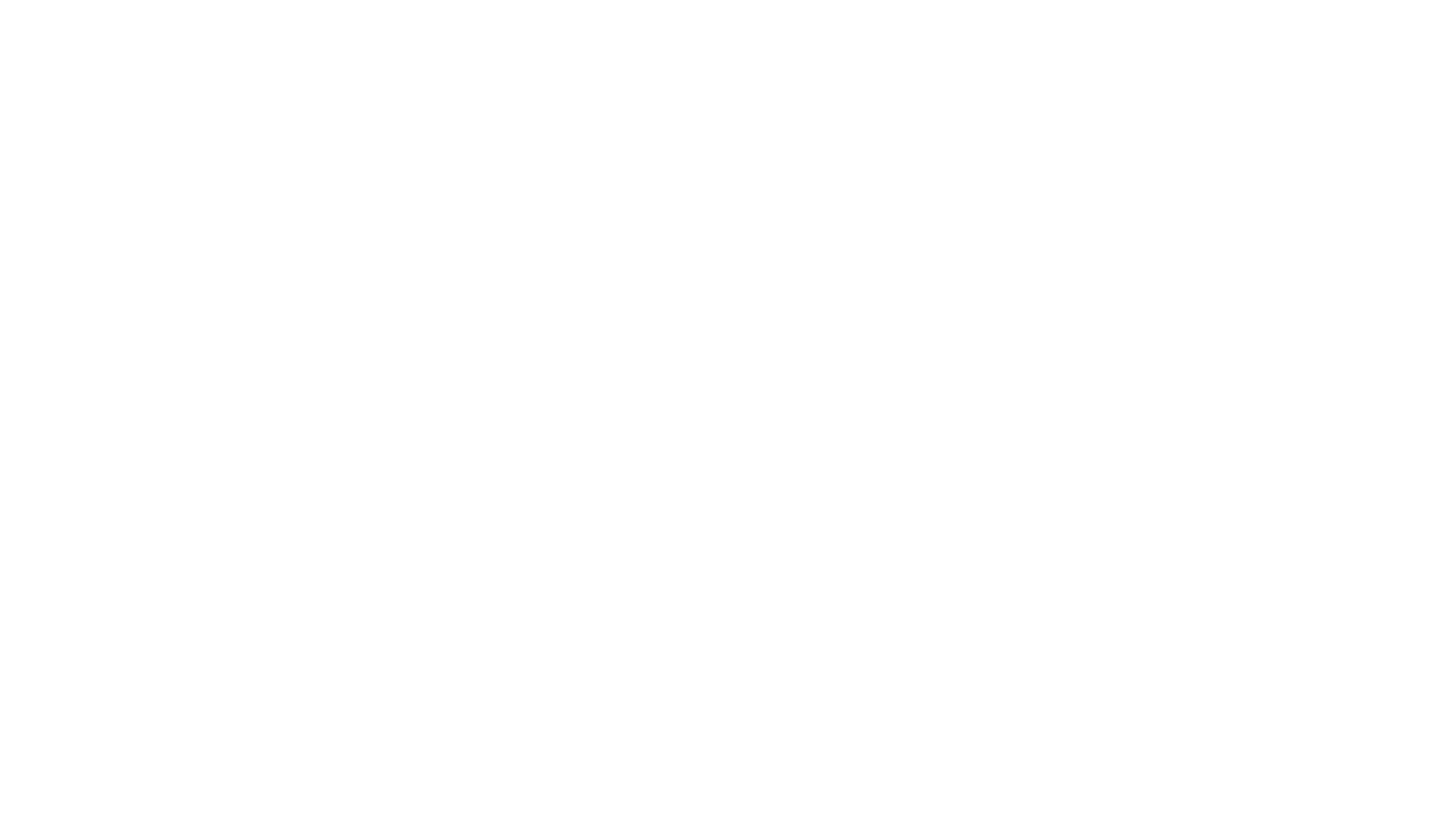 Tin Mừng Luca là cuốn sách dài nhất trong Tân Ước với 1.151 câu. Tiếp theo là Ma-thi-ơ với 1.071, tiếp theo là Công vụ với 1.007. Trình thuật có trật tự của Luca bắt đầu với lời tiên đoán của Gabriel về sự ra đời của Giăng Baptist với ông Dacaria và về sự ra đời của Chúa Giêsu với Maria. 
Sau phần mở đầu (1:1–4) và sự chuẩn bị cho sự xuất hiện của Con Đức Chúa Trời (1:4–2:52), Lu-ca kể về sự trình diện công khai về Đấng Christ với lễ báp-têm của Ngài bởi Giăng Báp-tít, tiếp theo là những cám dỗ của Ngài trong đồng vắng (3:1–4:13).
IV. THỂ LOẠI VÀ CƠ CẤU
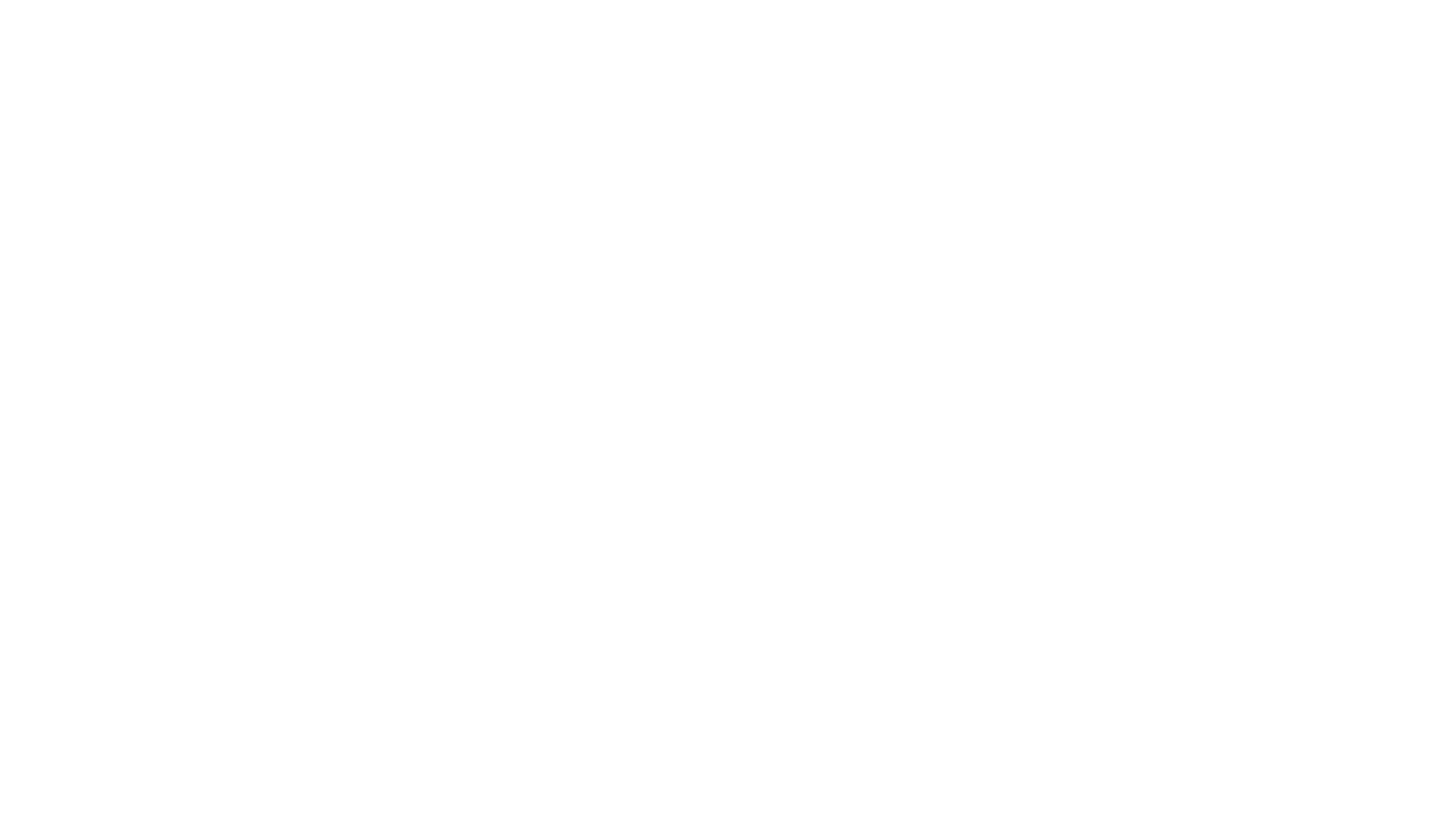 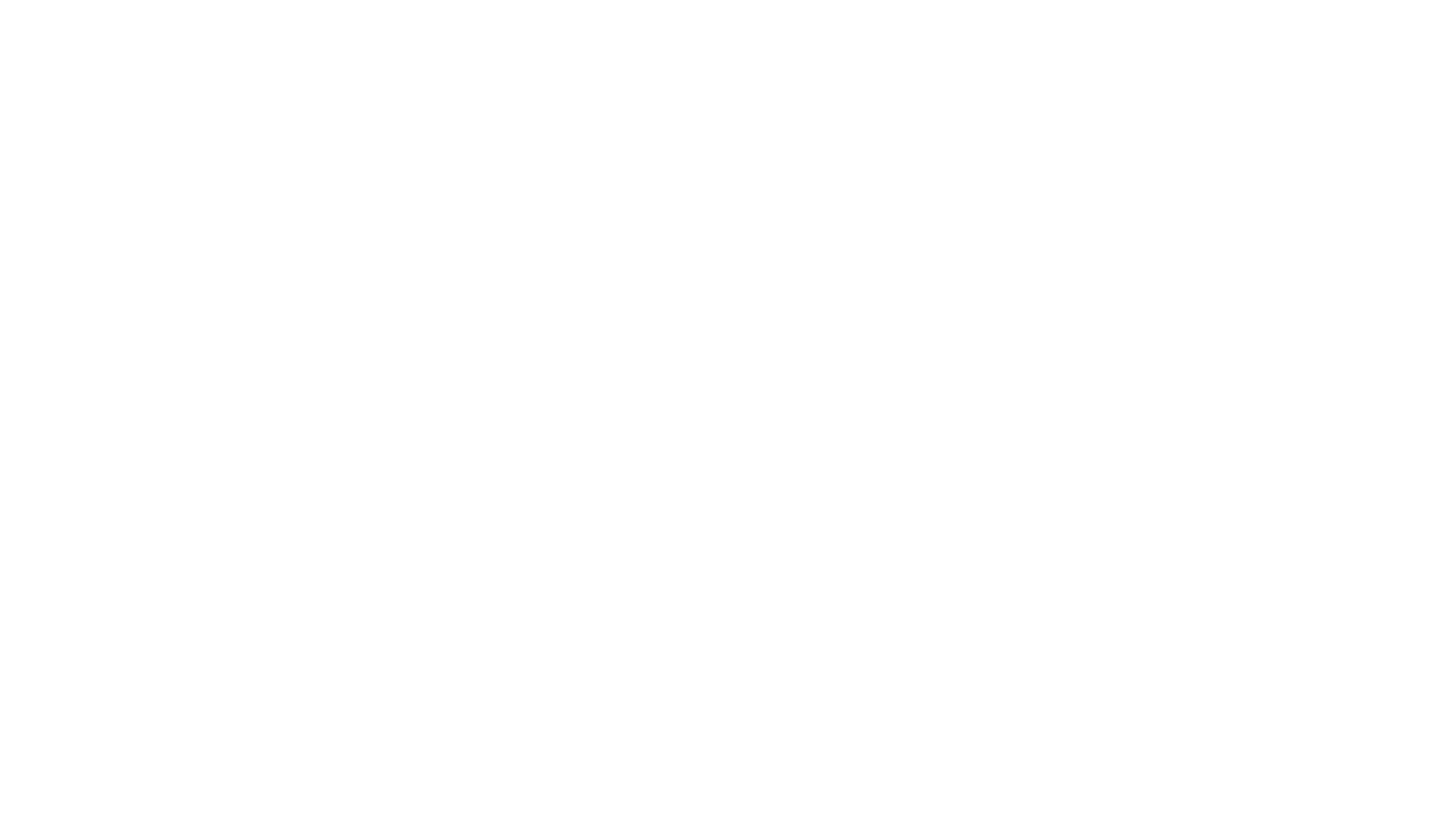 Một phần dài hơn kể lại chức vụ rao giảng, sự chữa lành và các phép lạ khác của Chúa Giê-su cũng như việc kêu gọi Nhóm Mười Hai (4:14–9:50). 
Sau đó, Lu-ca đề cập đến chức vụ Perean của Đấng Christ, tức là công việc của Ngài ở phía đông sông Giô-đanh (9:51–19:27). 
Những phần cuối cùng của Lu-ca cho thấy Chúa Giê-su đề nghị trao vương quốc cho người Do Thái, sự từ chối của họ đối với Ngài, việc Ngài bị đóng đinh, chôn cất và các sự kiện tại mộ của Chúa Giê-su vào buổi sáng phục sinh (19:28–24:12). 
Một số đoạn cuối kể lại một số lần hiện ra sau khi sống lại, Đại mạng lệnh của Chúa Giê-su và việc Ngài thăng thiên về trời (24:13–53).
IV. THỂ LOẠI VÀ CƠ CẤU
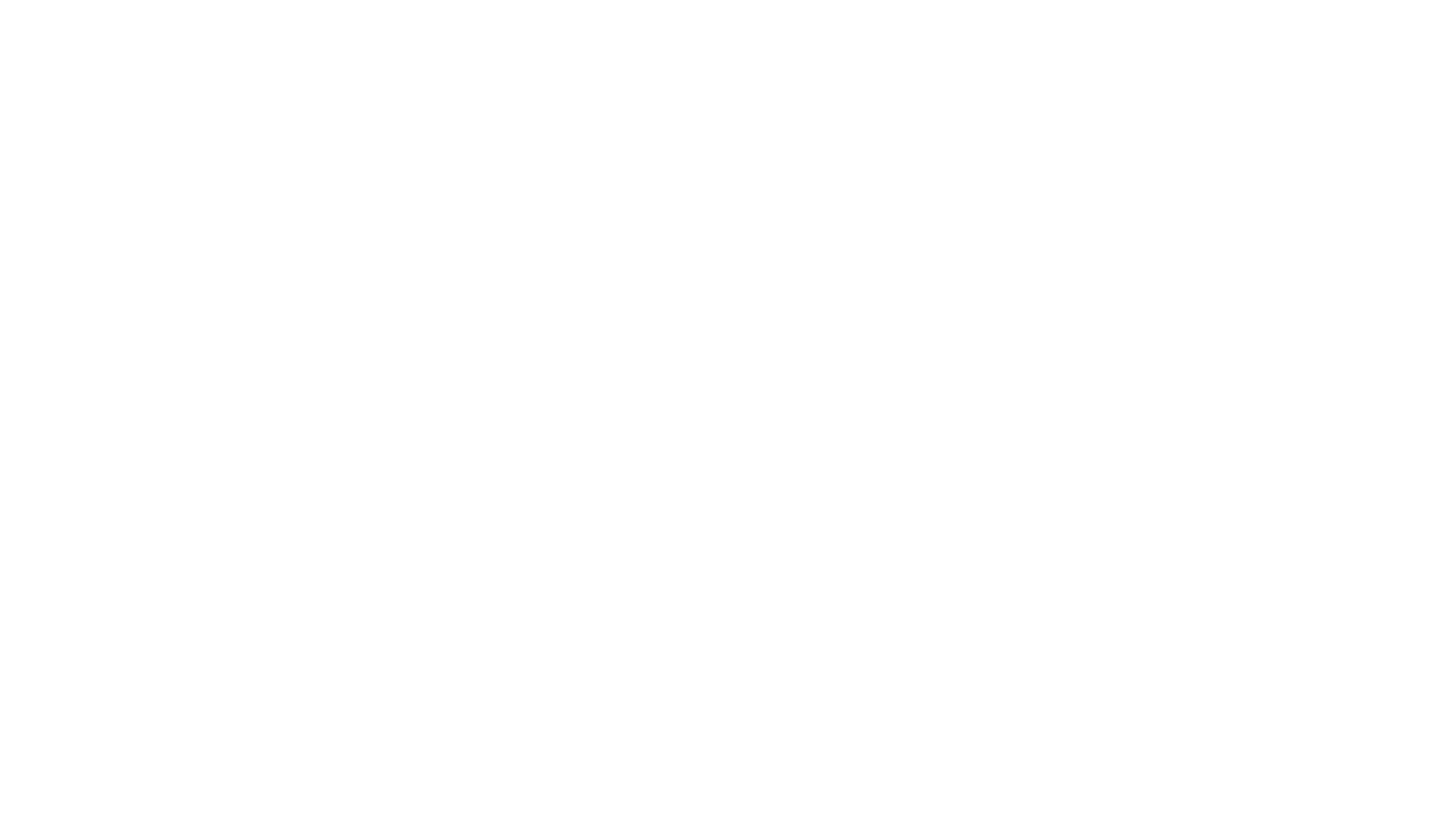 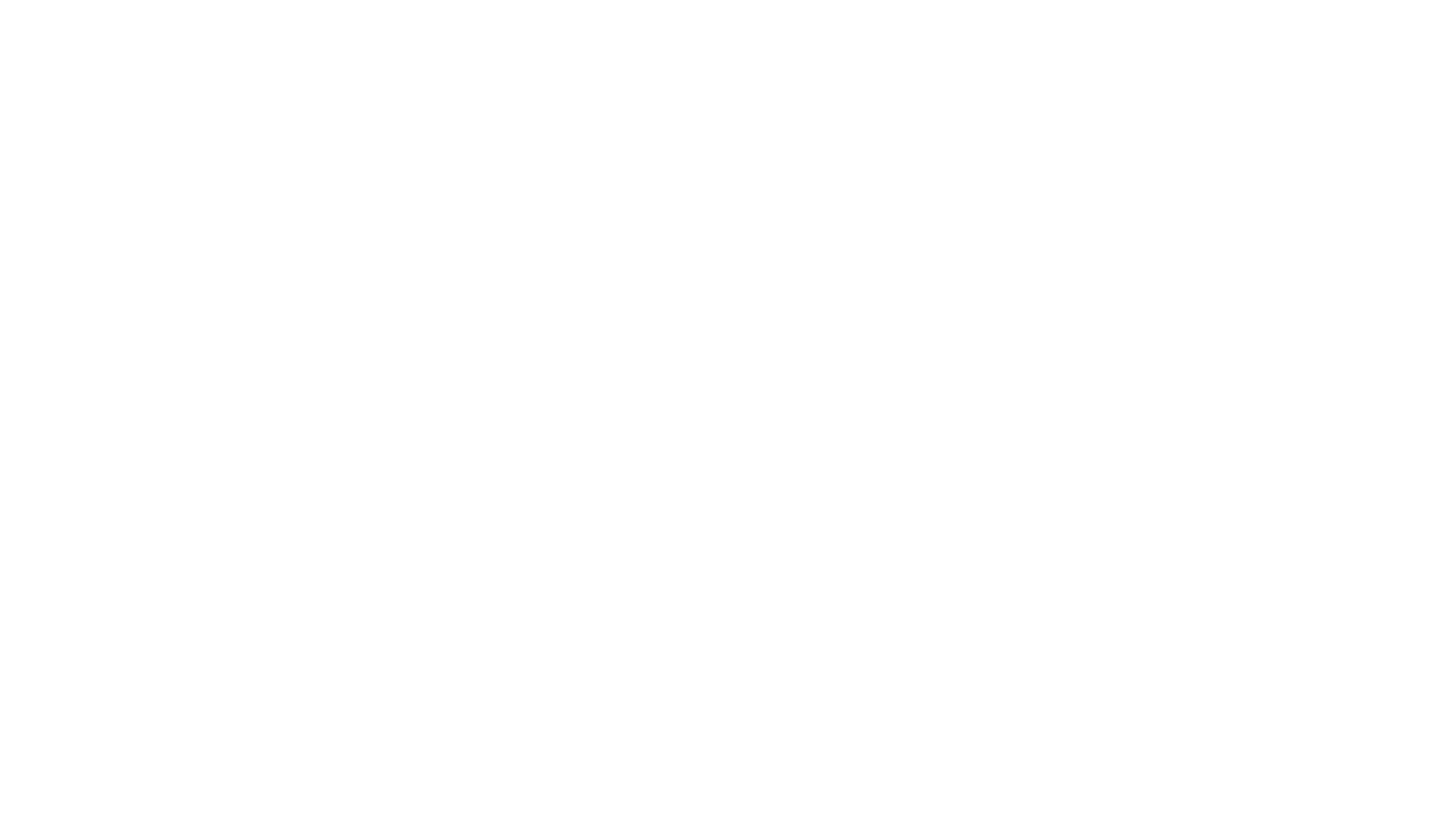 Đề cương
 I. Lời mở đầu (Lu-ca 1:1–4)
 II. Sự trình diện, chịu phép rửa và sự cám dỗ của Đấng Christ (Lu-ca 1:5–4:13)
 III. Lời rao giảng và phép lạ của Đấng Christ (Lu-ca 4:14–9:50)
 IV. Chức vụ Perean và các dụ ngôn của Đấng Christ (Lu-ca 9:51–19:27)
 V. Cuộc Khổ nạn, Phục sinh và Lên trời của Chúa (Lc 19:28–24:53)
IV. THỂ LOẠI VÀ CƠ CẤU
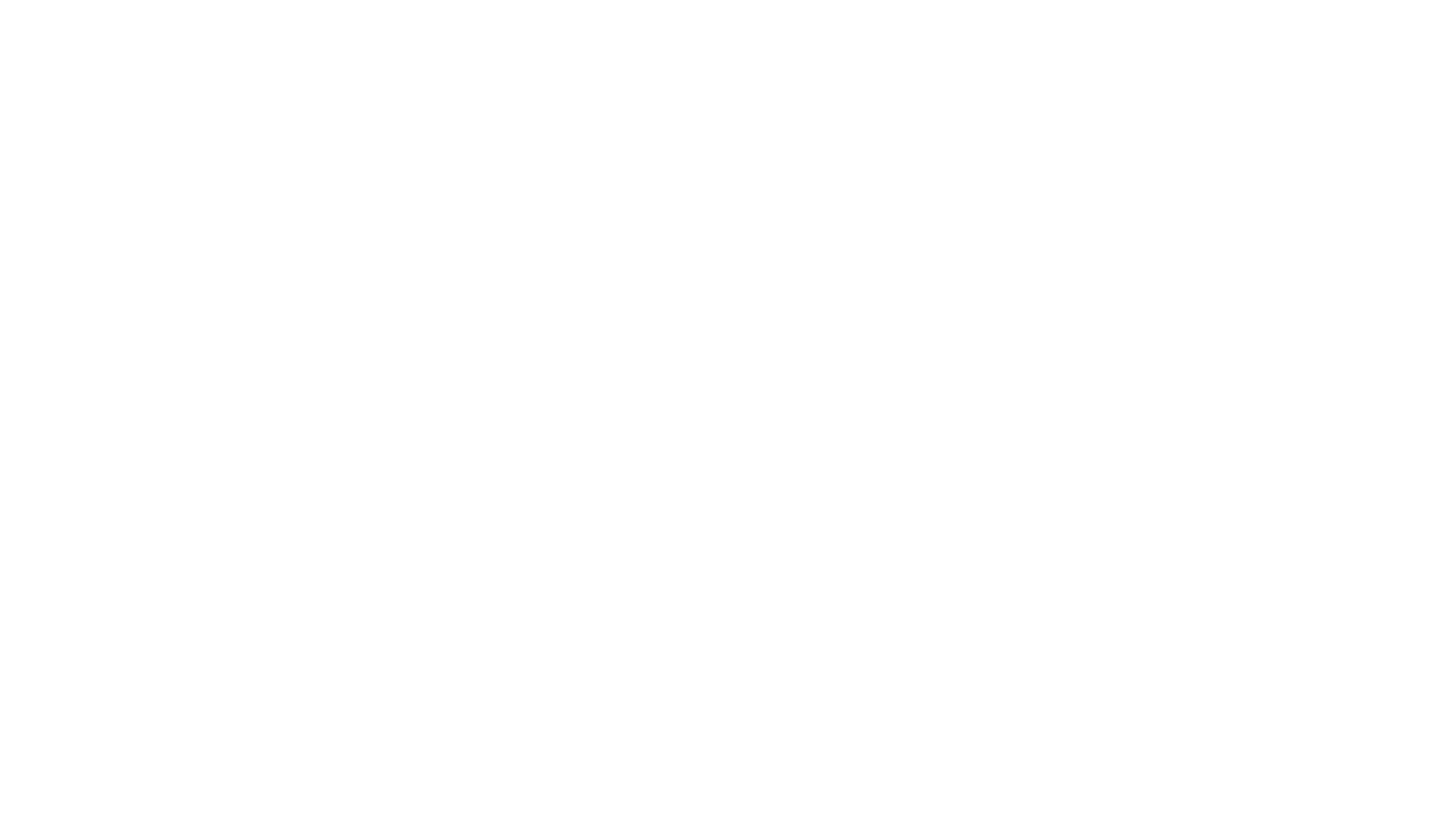 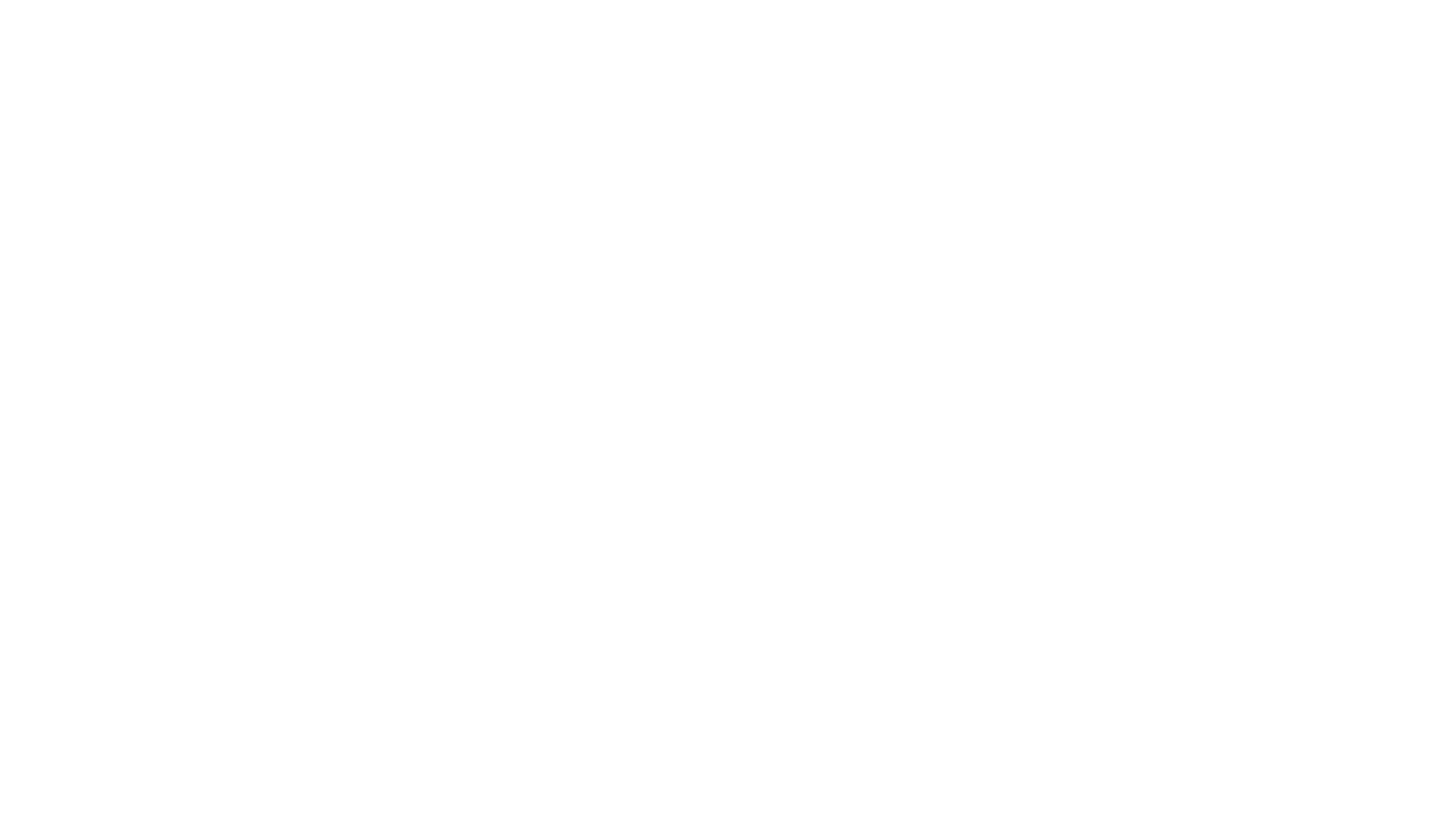 Luca là Tin Mừng toàn diện nhất. Thông điệp của anh ấy có thể được nhìn thấy ở những gì anh ấy quan tâm và cách anh ấy trình bày nó. Nó ghi lại các sự kiện trước câu chuyện của Ma-thi-ơ về Ma-ri và Giô-sép, quay trở lại những lời thông báo của Gabriel với Xa-cha-ri và Ma-ri. Phần kết của nó cũng vượt ra ngoài các Phúc âm khác rõ ràng về sự thăng thiên của Đấng Christ và việc thờ phượng của các môn đồ trong đền thờ sau đó.
IV. TIN NHẮN - Phúc âm toàn diện
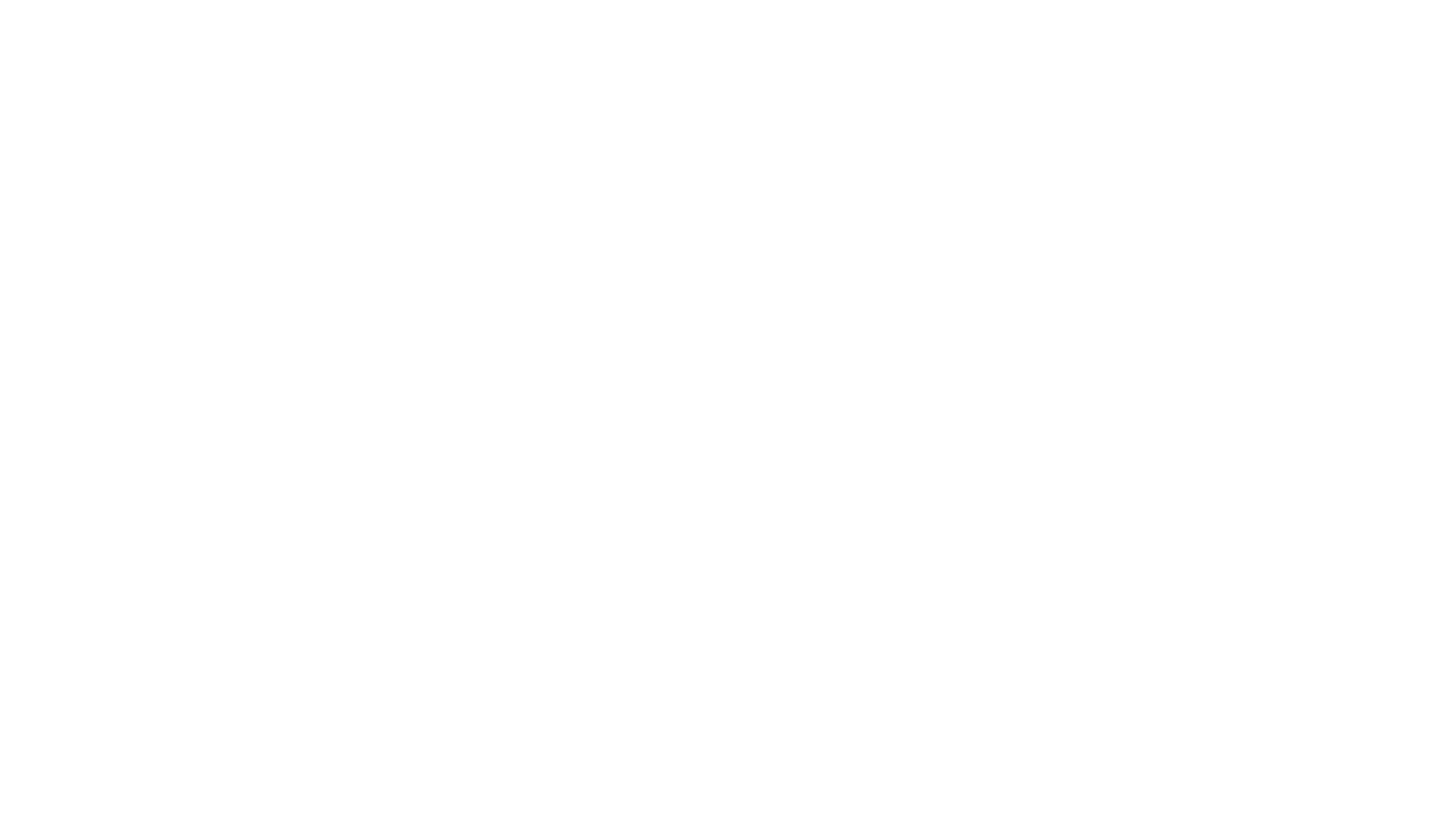 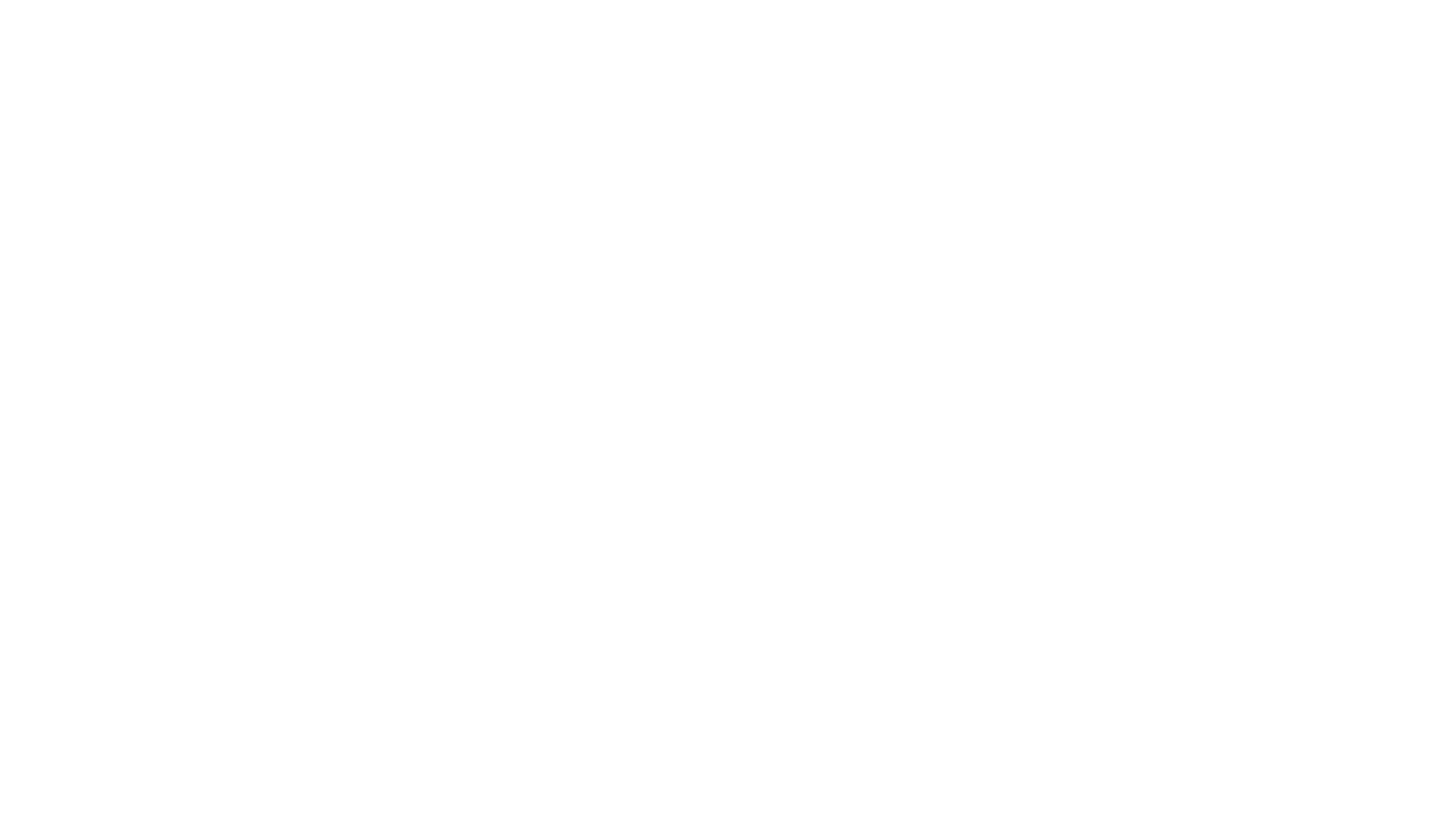 Hai lần Chúa Giê-su được nhắc đến là Đấng Cứu Thế trong Lu-ca (1:47; 2:11) nhưng hoàn toàn không được nhắc đến trong các sách Nhất Lãm khác. 
Từ Hy Lạp euangelizō, “Tôi rao giảng phúc âm,” được tìm thấy 10 lần trong Luca và 15 lần trong Công vụ. Matthew sử dụng nó một lần và các Tin Mừng khác thì không.
 Chúa Giêsu đến để loan báo Tin Mừng cho mọi người.
IV. TIN NHẮN - Tin Mừng phổ quát
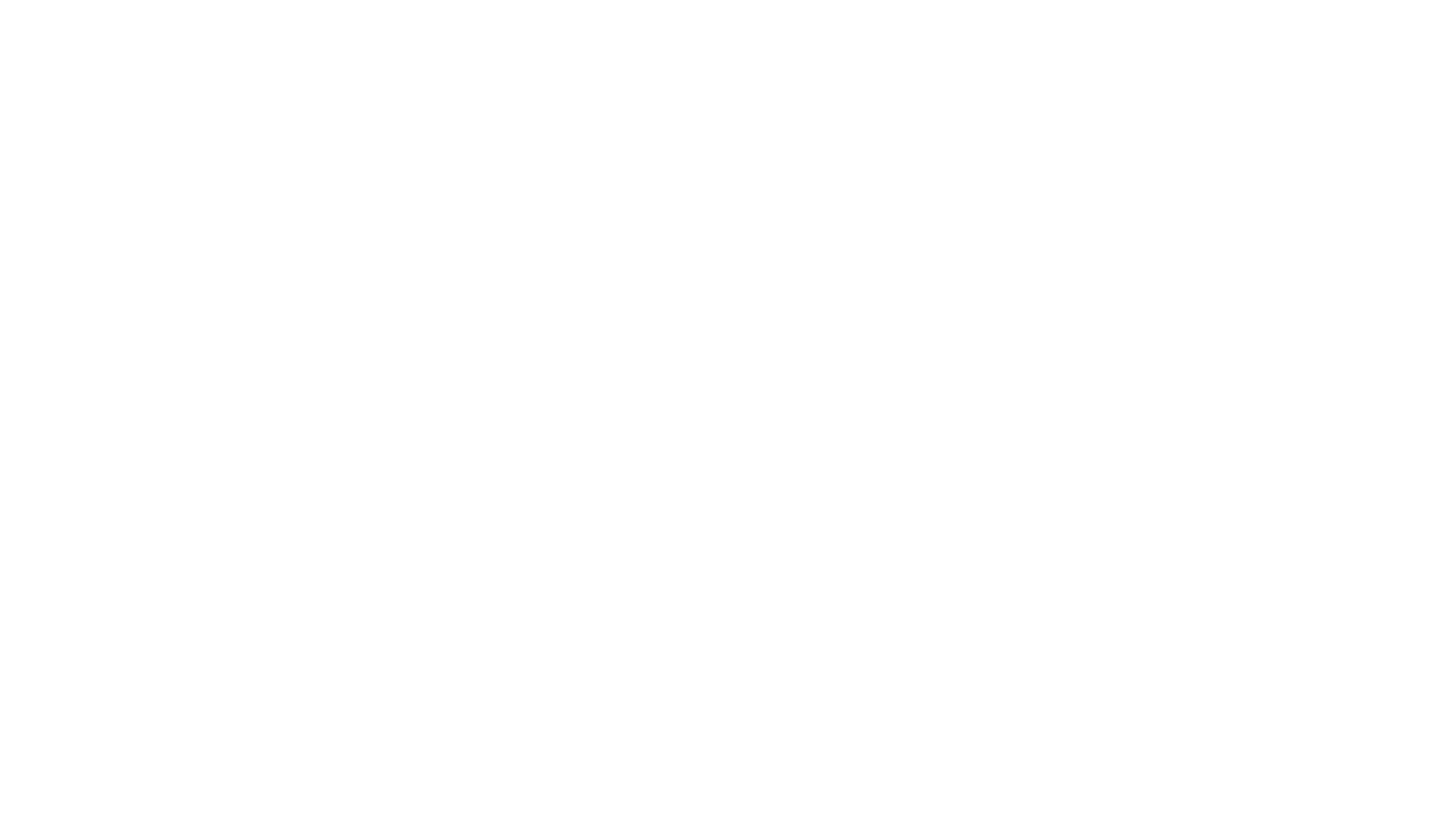 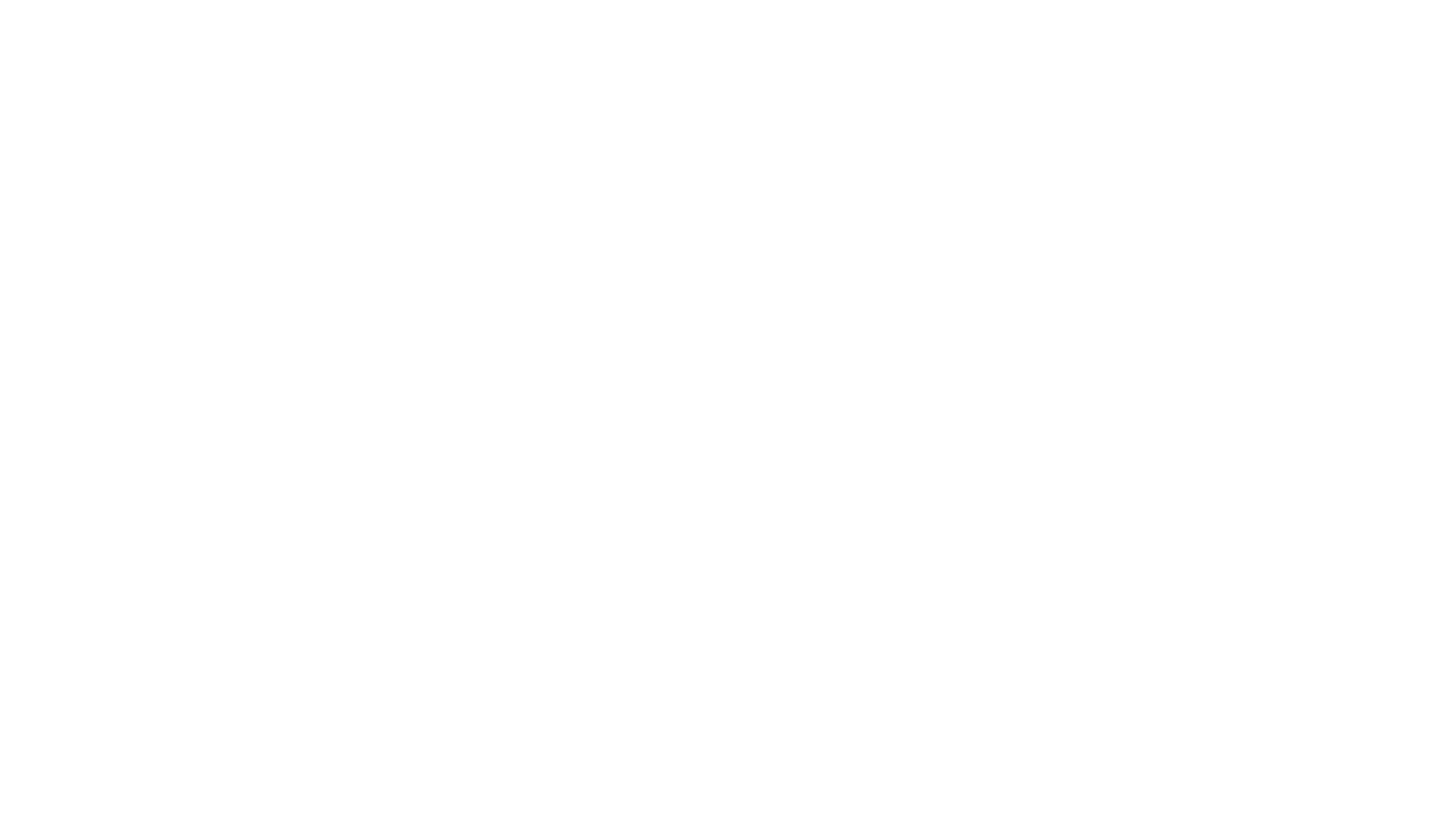 “Caesar Augustus” đưa ra tuyên bố điều tra dân số “trong khi Quirinius đang cai trị Syria” (2:1–2); 
Chúa Giê-xu bắt đầu chức vụ vào năm thứ mười lăm dưới triều đại của Sê-sa Tiberius khi Bôn-xơ Phi-lát cai trị xứ Giu-đê (3:1); 
An-ne và Cai-pha lúc bấy giờ là thầy tế lễ thượng phẩm (3:2); 
và Philatô tàn sát một số người Galilê cùng với của lễ của họ (13:1). 
Lu-ca thậm chí còn ghi lại rằng Chúa Giê-su gọi Hê-rốt Antipas là “con cáo đó” (13:32).
IV. TIN NHẮN - Phúc âm lịch sử
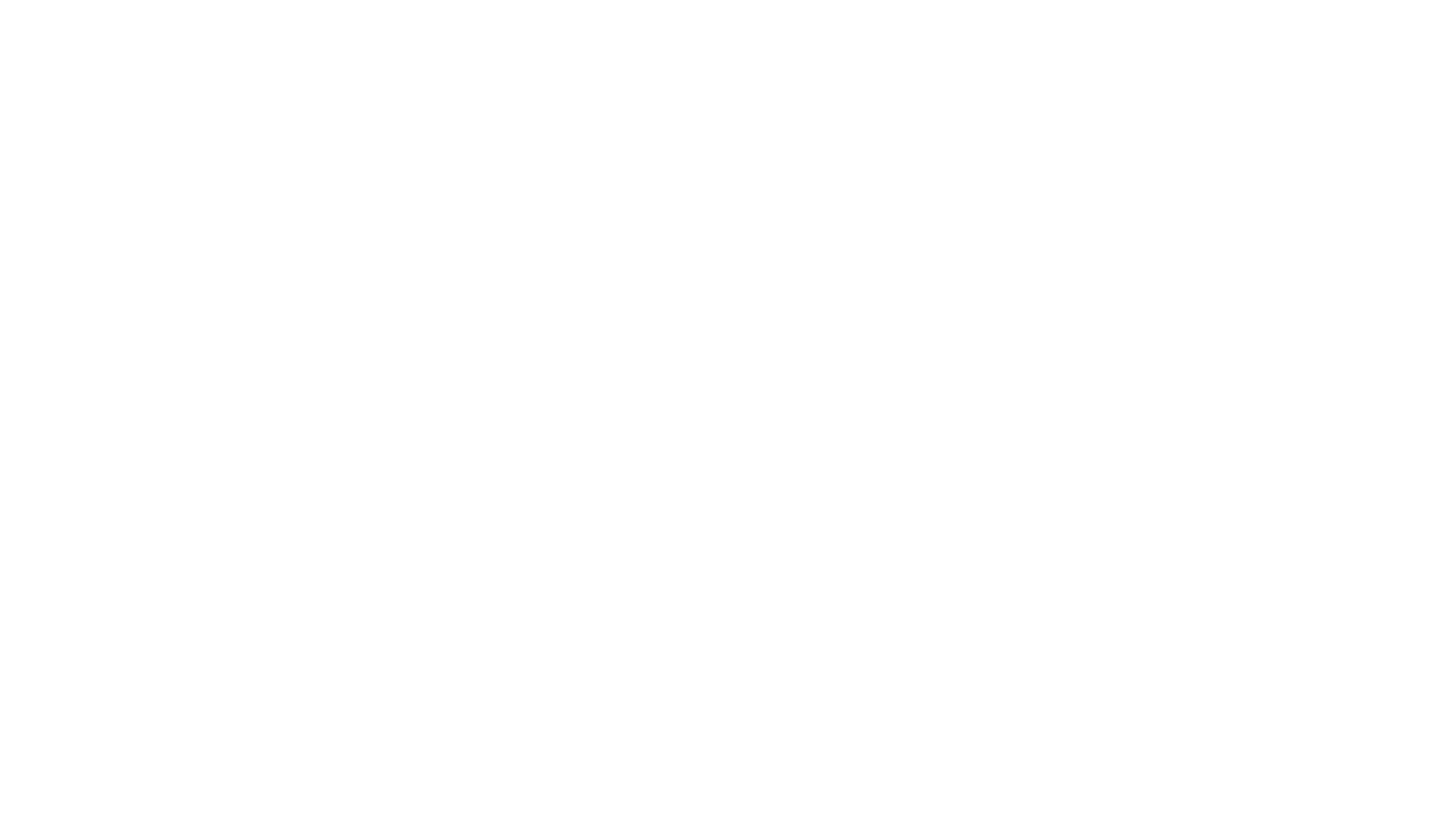 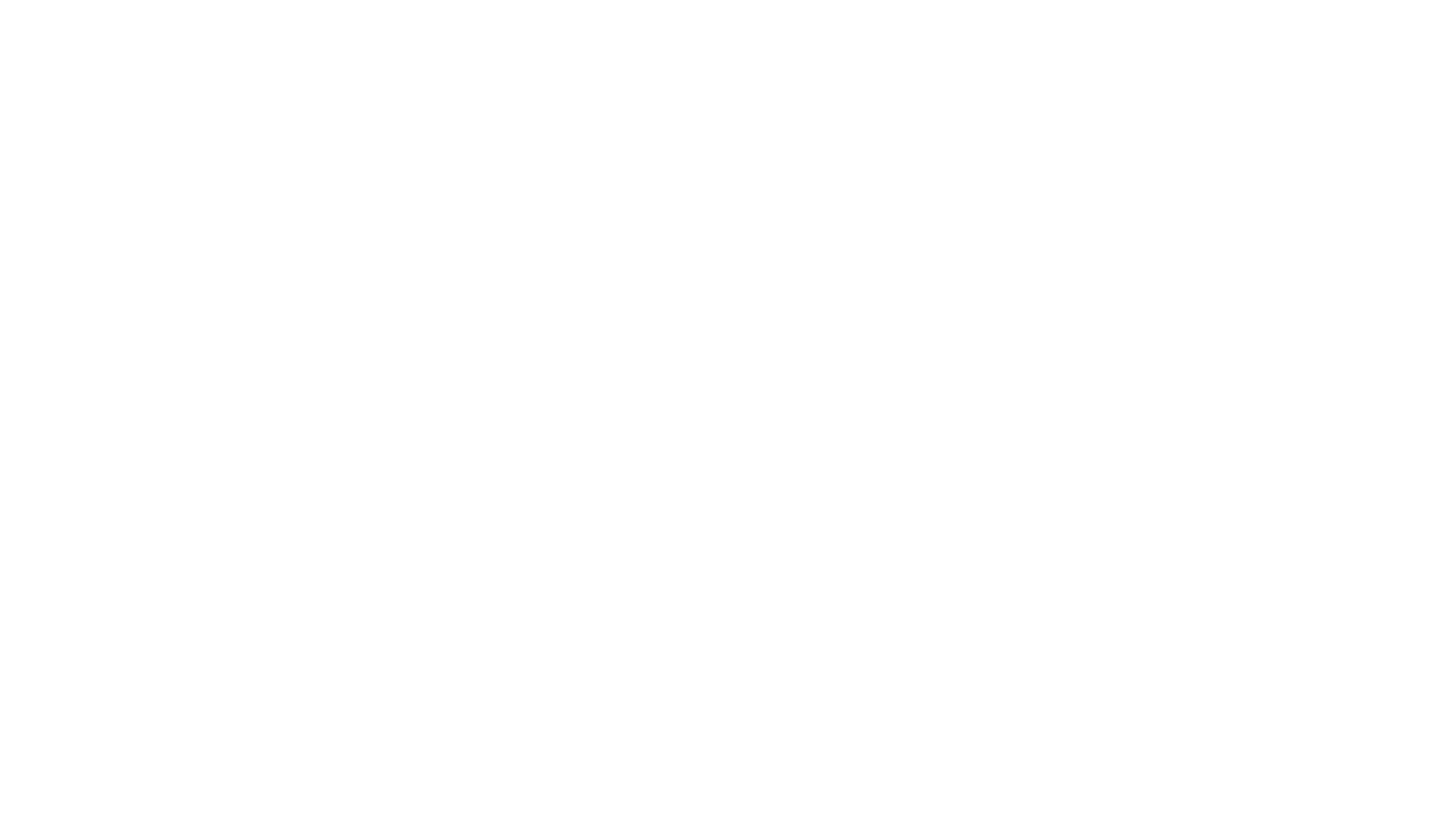 Một điểm nhấn khác của Lukan là vào cá nhân.  
các câu chuyện cũng miêu tả nhiều cá nhân hơn các Phúc âm khác
Luca nhìn thấy giá trị tối cao trong tâm hồn mỗi người trước mặt Thiên Chúa.
IV. TIN NHẮN - Phúc Âm Cá Nhân
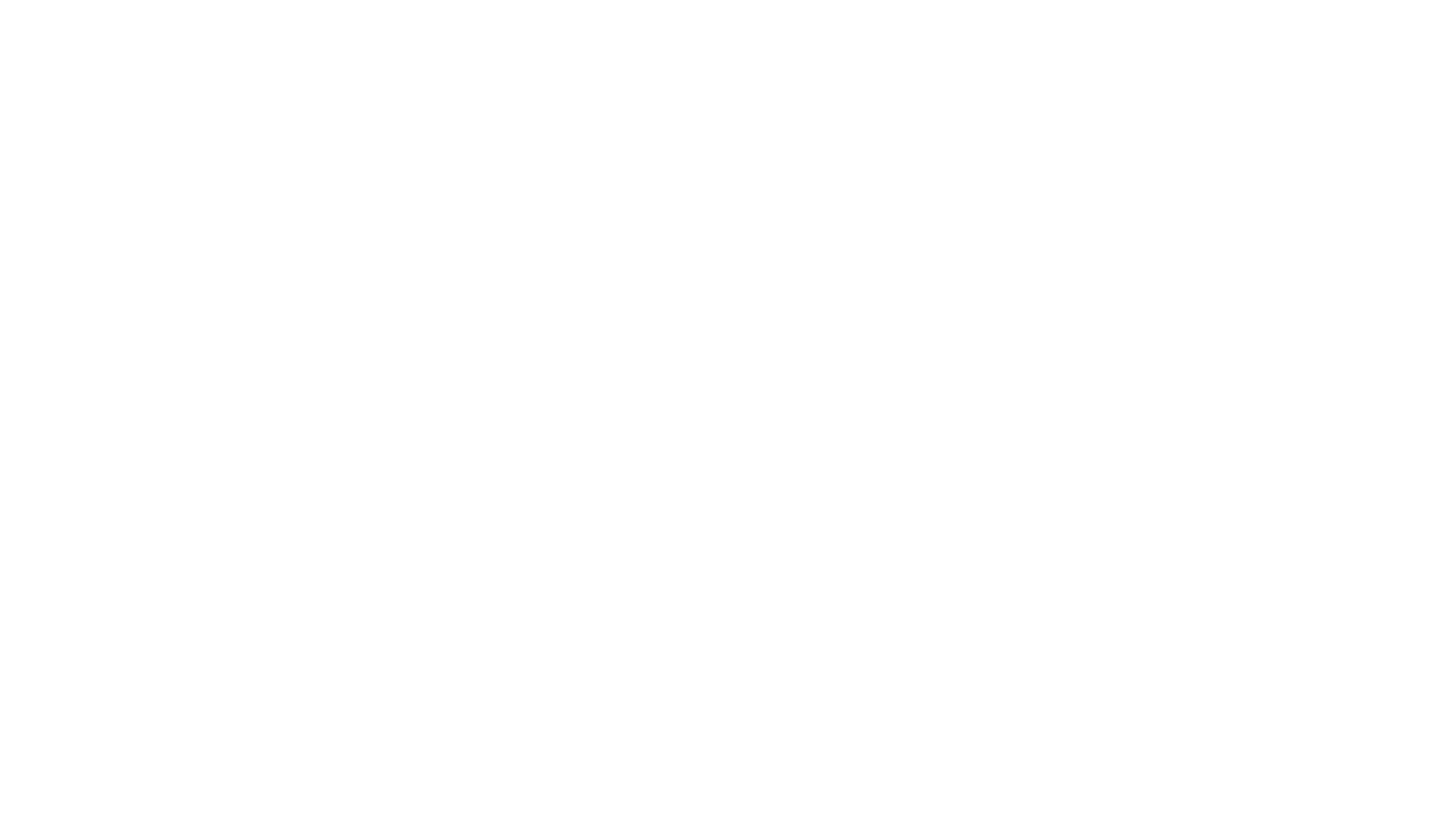 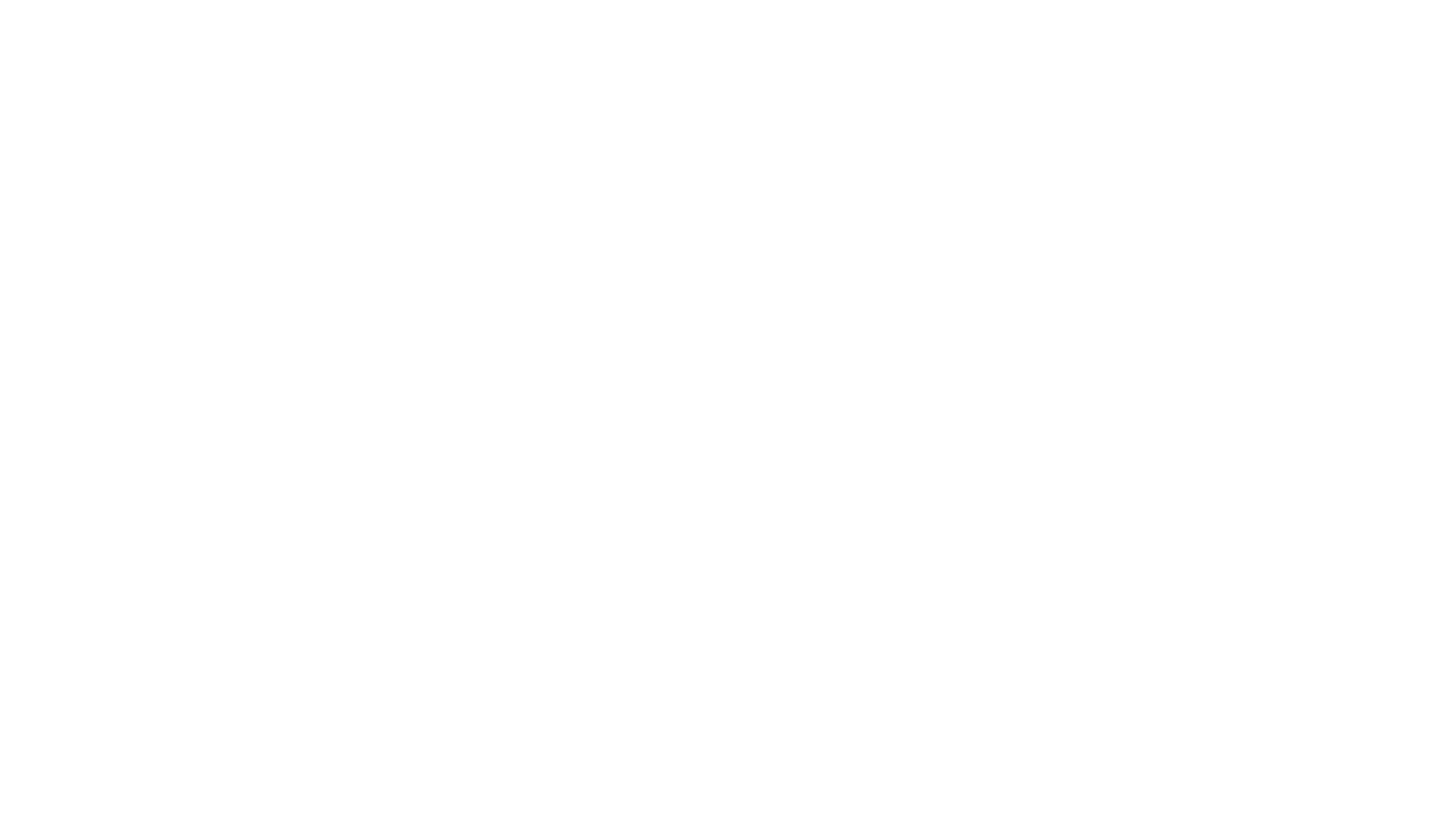 Xuyên suốt Tin Mừng của mình, Luca thể hiện tình yêu đặc biệt của Chúa Giêsu dành cho những người bị áp bức, tội nhân và bị ruồng bỏ. 
Chúa Giêsu thương xót kẻ không đáng yêu.
IV. TIN NHẮN - Phúc âm thấp hèn
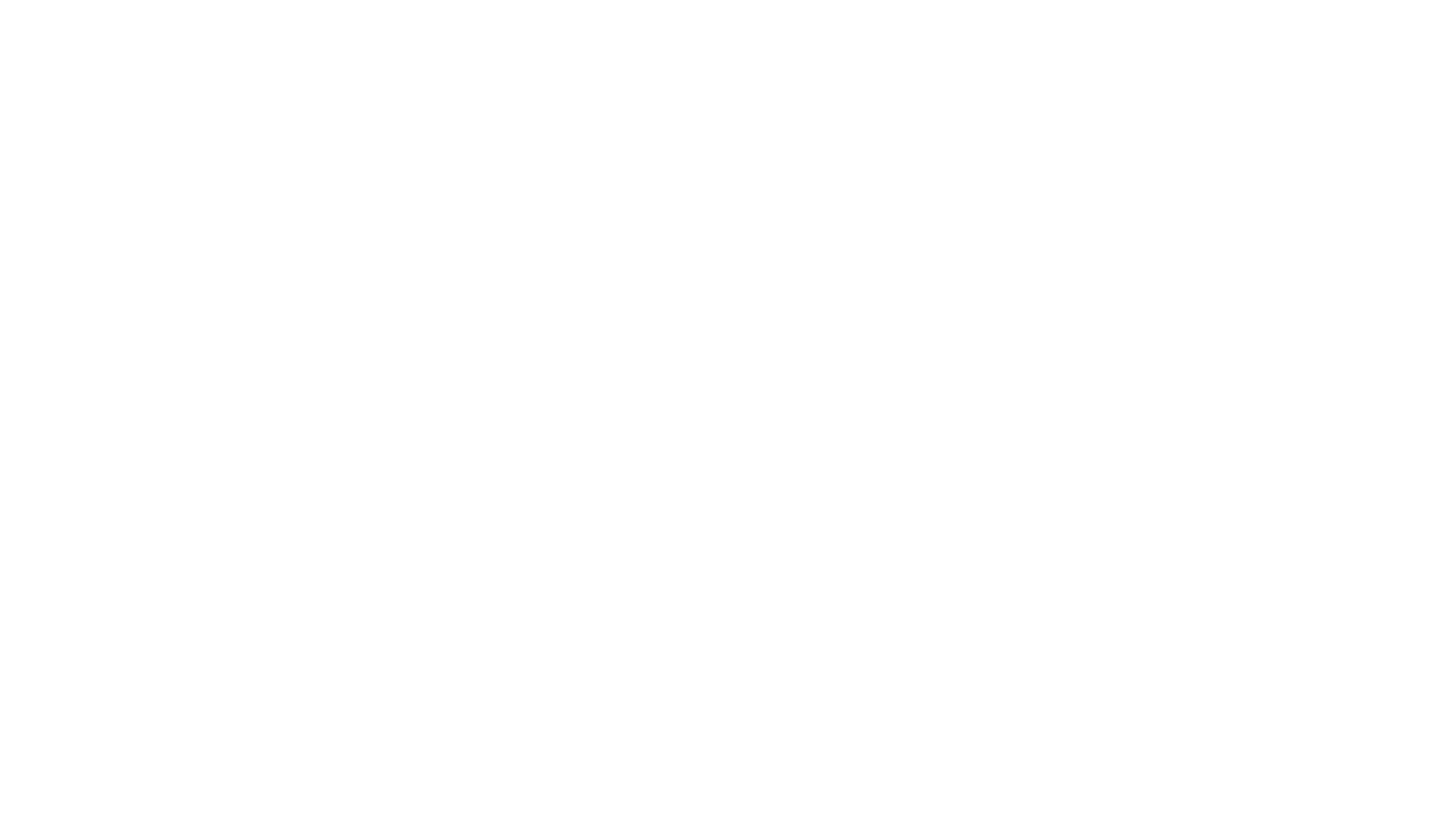 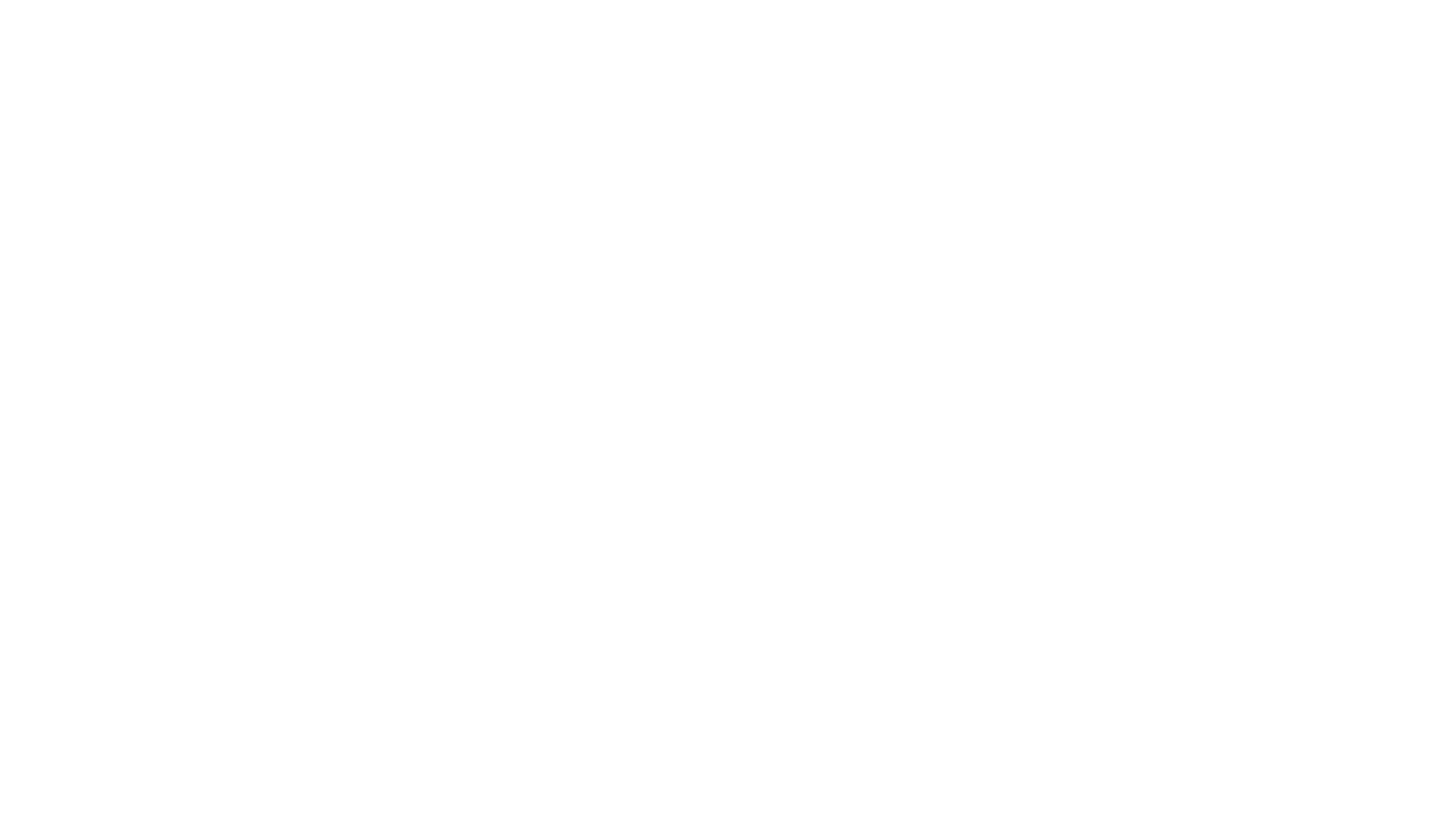 Sự tha thứ cũng nổi bật trong Tin Mừng Luca. 
Nhiều lần khác trong Luca, chữ tha thứ không được tìm thấy, nhưng nó được trải nghiệm. Hãy nghĩ đến Xa-chê và tên tội phạm trên thập tự giá. 
Tin Mừng Luca thực tế kết thúc với mệnh lệnh này của Chúa Giêsu rằng “sự ăn năn để được tha tội sẽ được rao truyền nhân danh Người cho muôn dân, bắt đầu từ Giêrusalem” (24:47). 
Luca muốn mọi người biết rằng có thể tha tội nhờ Chúa Giê su Christ.
IV. TIN NHẮN - Tin Mừng tha thứ
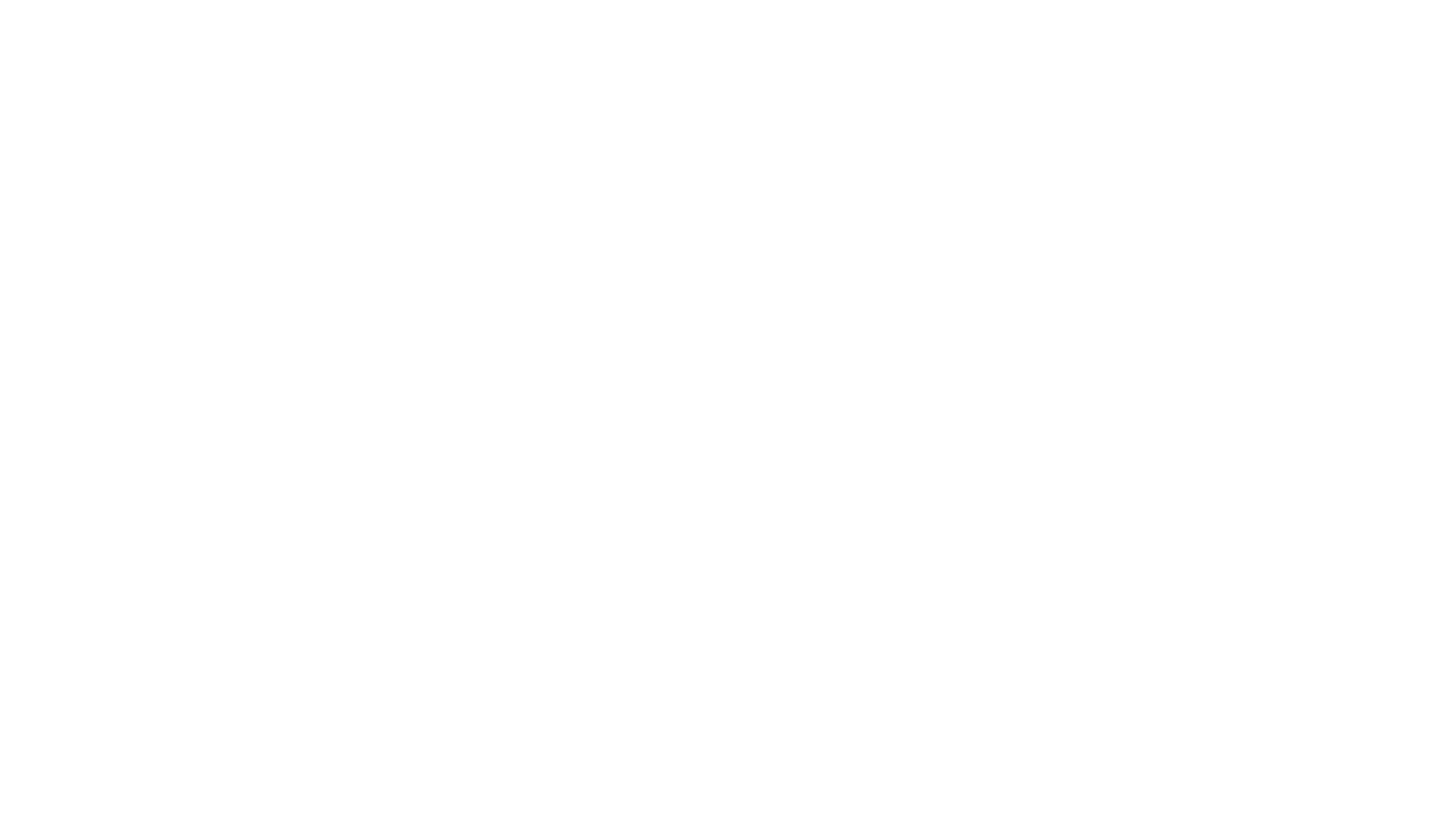 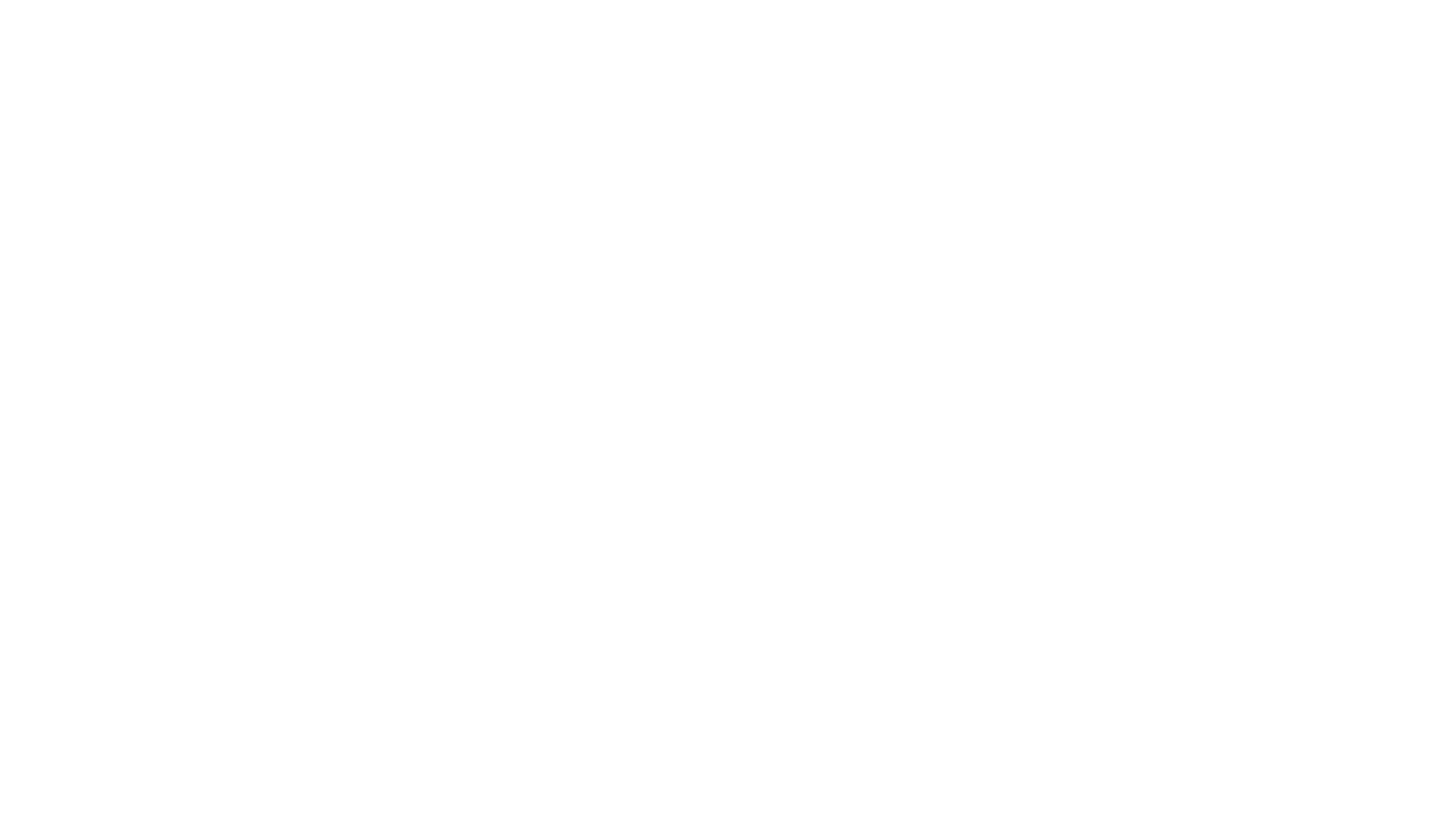 Ăn năn. Tiếng Hy Lạp μετανοέω (metanoeō). Động từ ăn năn trong tiếng Hy Lạp (metanoeo) và danh từ liên quan chỉ sự ăn năn (metanoia) biểu thị sự thay đổi ý định (meta, nghĩa là sau hoặc thay đổi; và nous, nghĩa là tâm trí). 
Không chỉ có một sự thay đổi tư duy về mặt trí tuệ; đúng hơn, cả hai thuật ngữ đều đề cập đến sự thay đổi trong cách suy nghĩ của một người dẫn đến những niềm tin khác nhau và sự thay đổi trong phương hướng cuộc sống của một người. 
Động từ pisteuo (có nghĩa là tin—xem phần bình luận về metanoeo, mặc dù cả hai từ đều đề cập đến những khái niệm nền tảng cho sự cứu rỗi (15:7, 10; Ma-thi-ơ 4:17; Giăng 3:16). 
Ăn năn và tin tưởng có thể được hiểu là hai mặt đối lập nhau của cùng một đồng tiền. Ăn năn có nghĩa là từ bỏ lòng trung thành với tội lỗi và sự không tin, trong khi tin có nghĩa là đặt niềm tin vào Đấng Christ. Vì vậy, khi nhắc đến một người thì điều kia được ngụ ý.
IV. TIN NHẮN - Ăn năn - μετανοέω
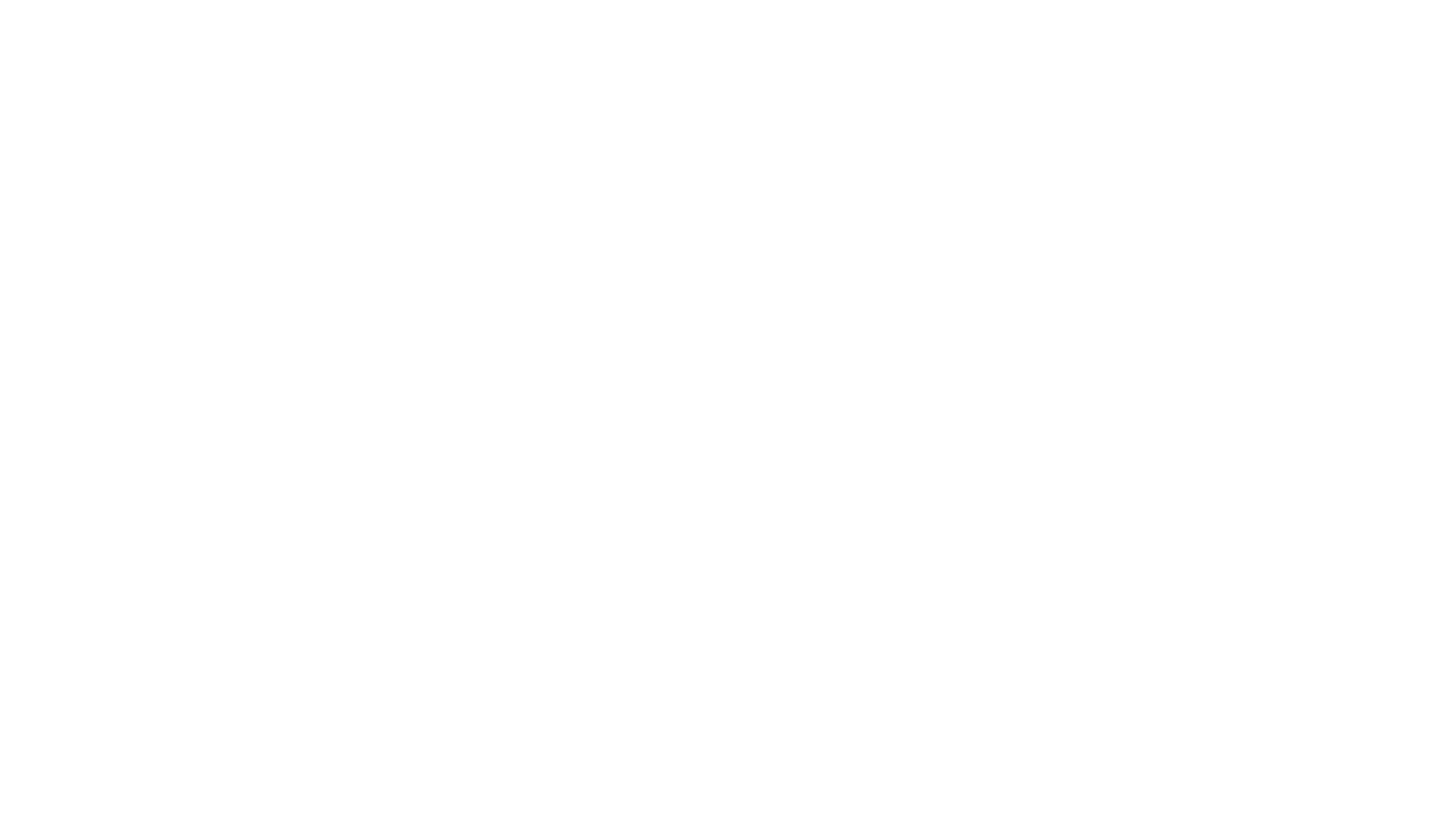 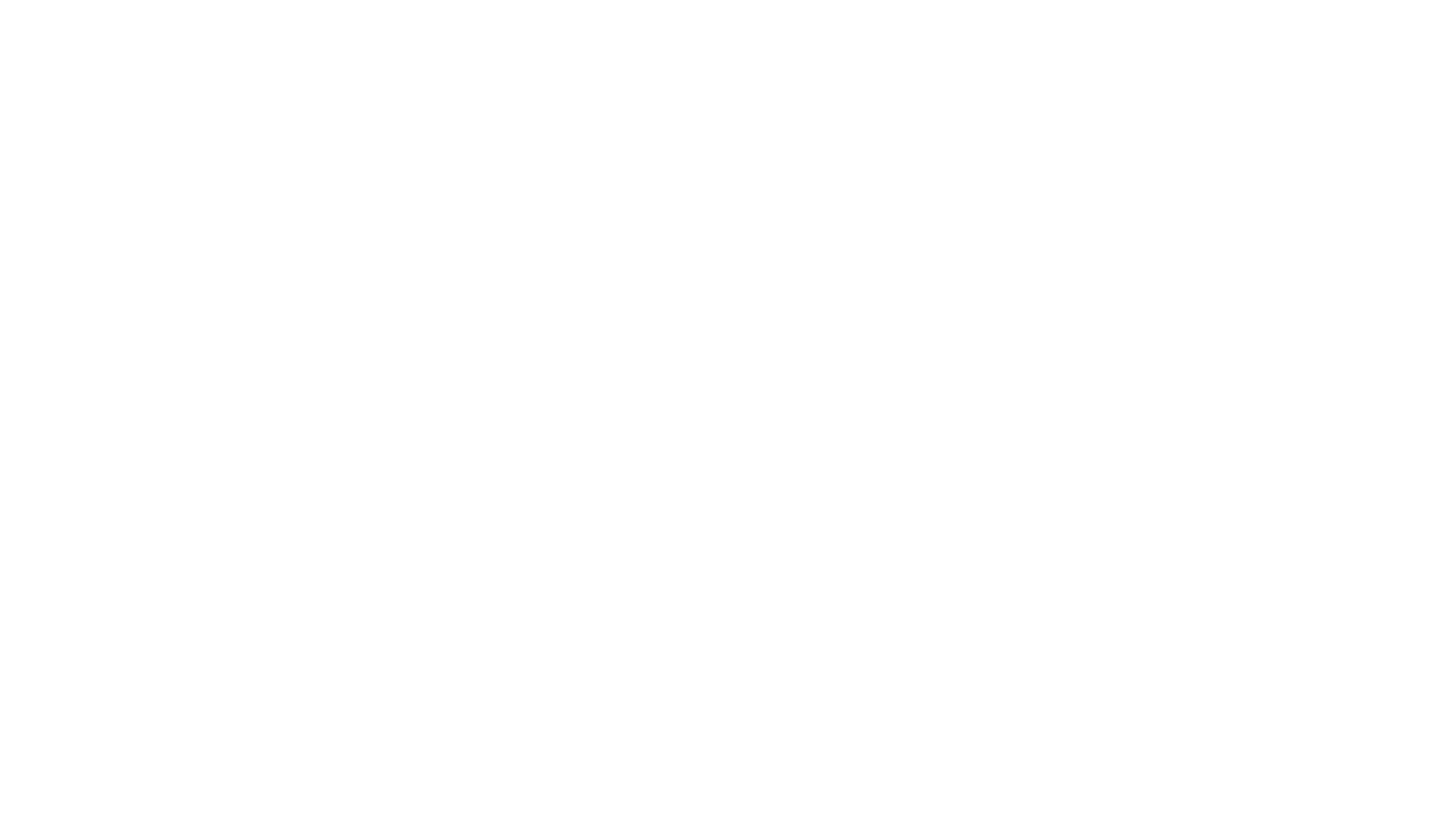 Ngoài ra, Tin Mừng của Luca là Tin Mừng mang tính cầu nguyện nhất. Luca mô tả Chúa Giêsu đang cầu nguyện nhiều hơn bất kỳ tác giả Tin Mừng nào khác—11 lần. 
Ngoài đời sống cầu nguyện của Đấng Christ, Lu-ca còn ghi lại ba dụ ngôn độc đáo của Chúa Giê-su về cầu nguyện: người bạn đến lúc nửa đêm (11:5-13), người góa bụa kiên trì (18:1-8), người Pha-ri-si và người thu thuế., cầu nguyện trong đền thờ (18:9–14). 
Hơn nữa, Chúa Giê-su khuyến khích những người theo Ngài cầu nguyện cho kẻ thù của họ (6:28), cho thợ được sai đến gặt lúa của Đức Chúa Trời (10:2) và những thứ cần thiết (11:9-13). Ngài hướng dẫn họ cầu nguyện “luôn luôn, không nản chí” (18:1) và tránh bị cám dỗ (22:40, 46).
IV. TIN NHẮN - Tin Mừng cầu nguyện
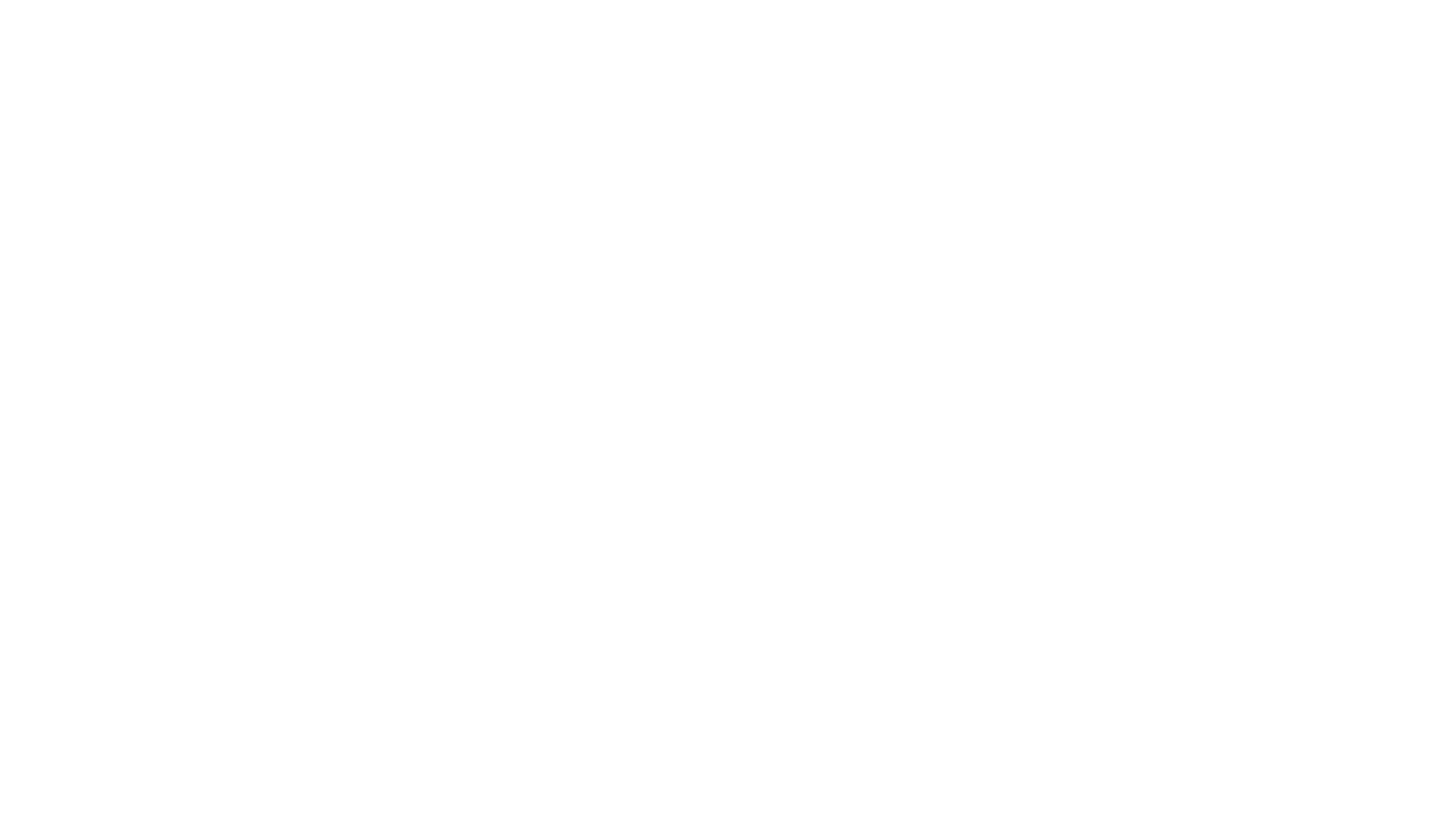 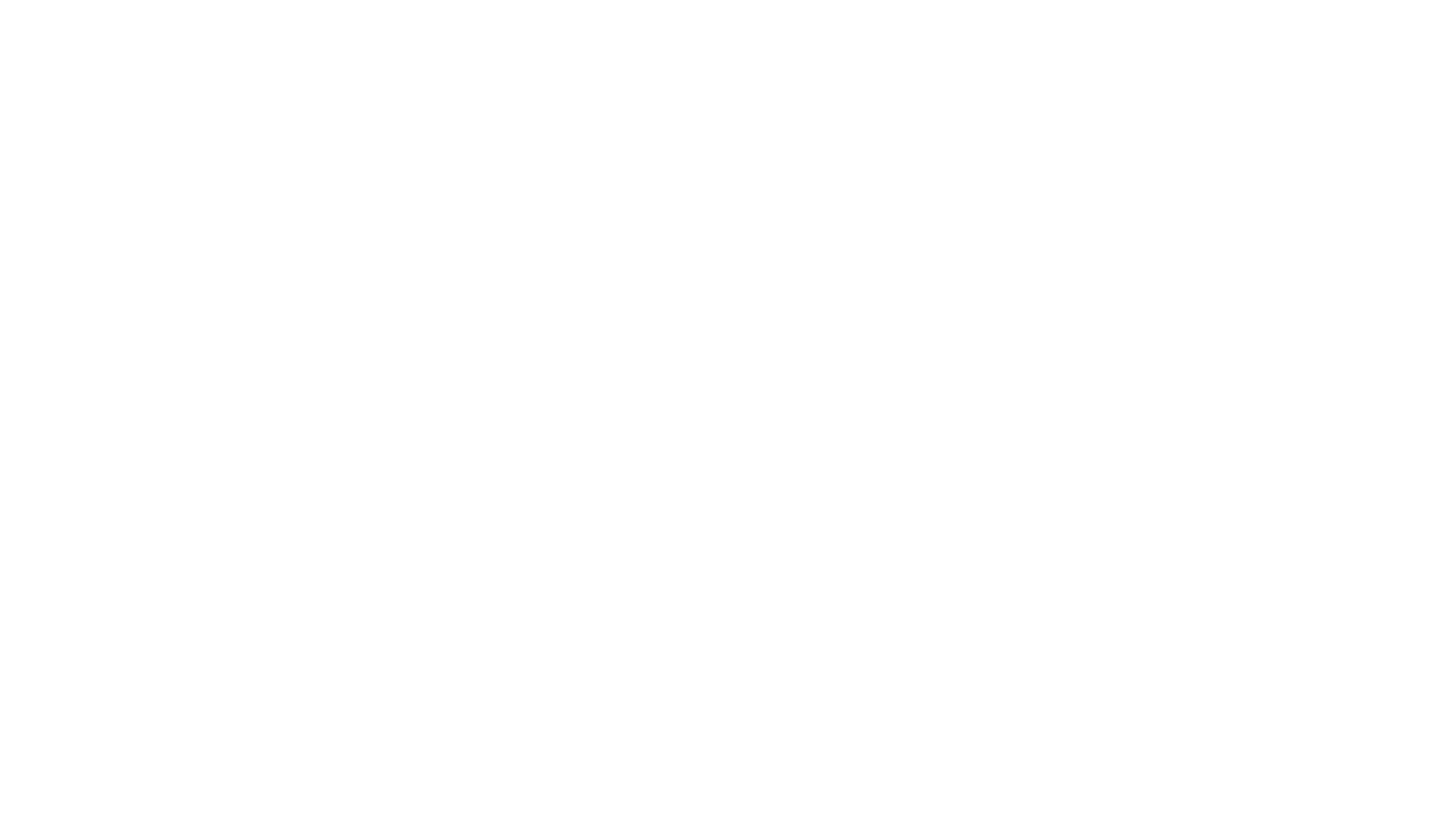 Luca cũng đặc biệt nhấn mạnh đến việc thờ phượng. Thờ phượng là ca ngợi và tôn vinh Thiên Chúa. Đó là tôn vinh sự vĩ đại của Chúa và vui mừng về điều đó. Luke tràn ngập sự tôn thờ. Chỉ có Luca ghi lại những bài thánh ca thờ phượng vĩ đại được thể hiện bởi Gabriel, Mary, Zechariah, các thiên thần trước các mục đồng và Simeon. Việc tôn vinh, ngợi khen và chúc tụng Chúa xảy ra trong Luca nhiều hơn trong các sách Nhất Lãm cộng lại. Ngoài ra, niềm vui và
sự vui mừng, hân hoan và tiếng cười tràn ngập trong Luca. Luca kết thúc với việc các môn đệ trở về Giêrusalem “với niềm vui lớn lao. Và họ liên tục ở trong đền thờ để ca ngợi và chúc tụng Đức Chúa Trời” (24:52–53).
IV. TIN NHẮN - Tin Mừng đáng tôn kính
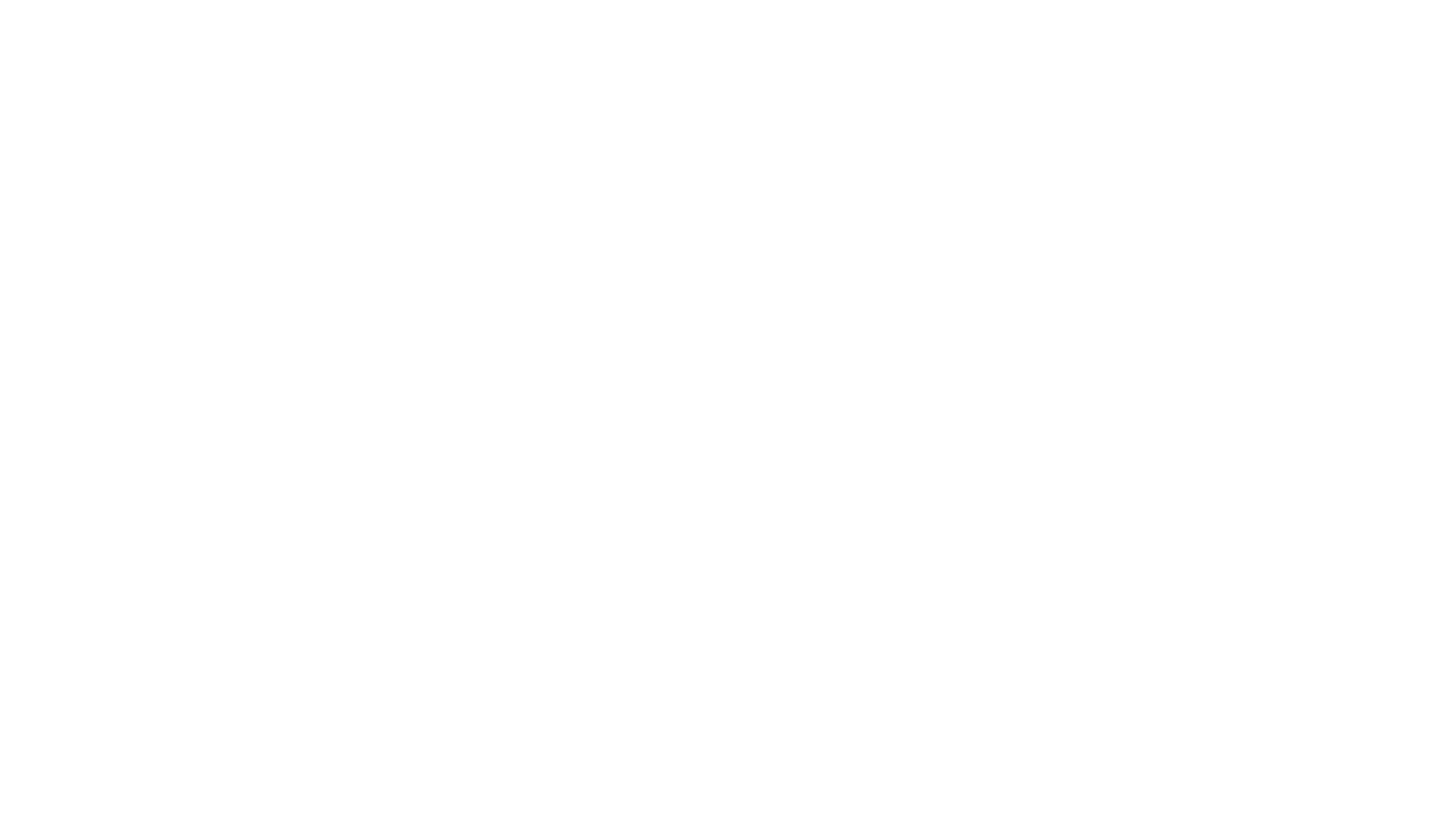 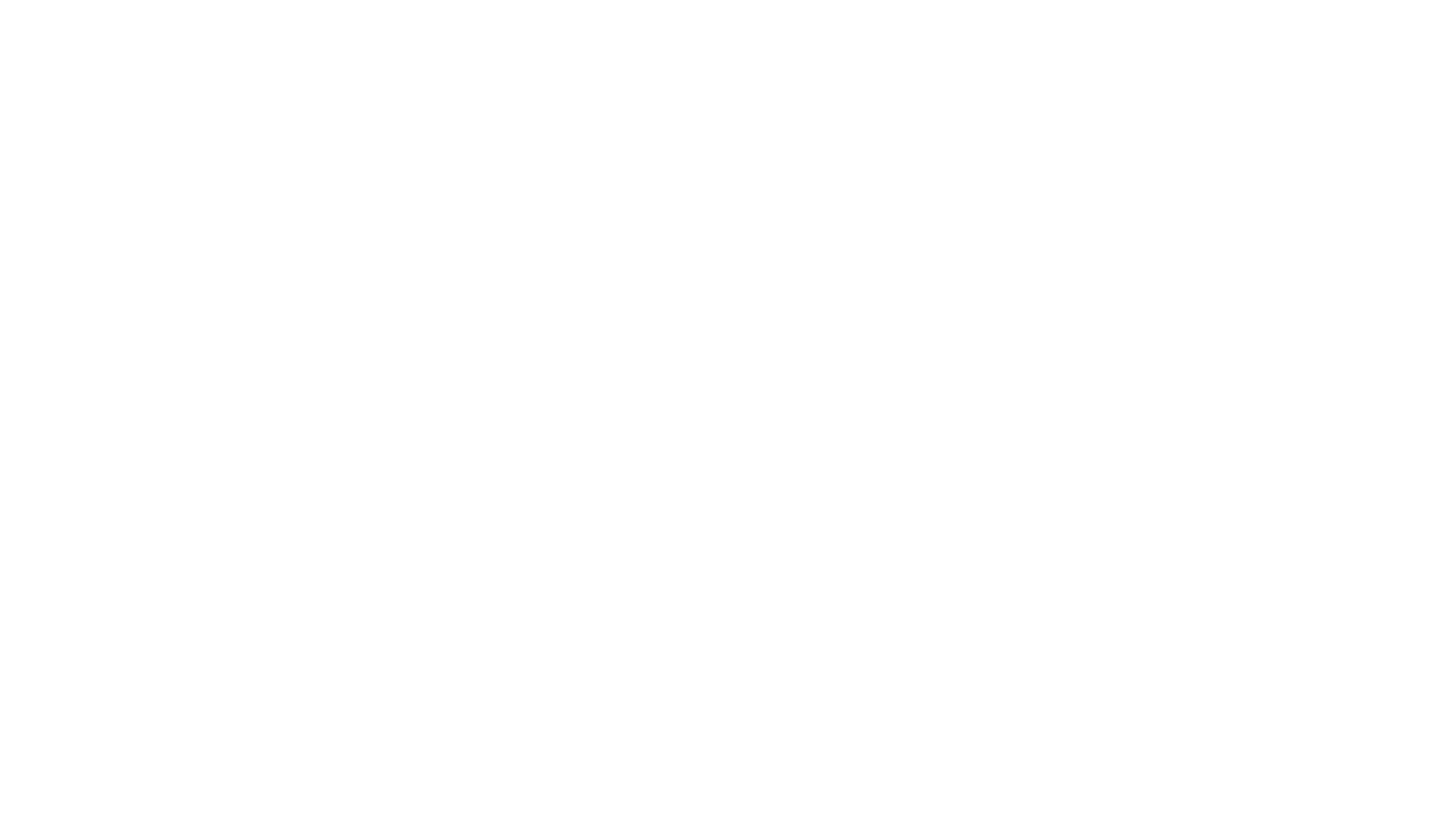 Luca cũng nhấn mạnh đến vai trò của phụ nữ hơn các Tin Mừng khác. 
Ngài đề cập đến phụ nữ 43 lần so với 30 lần của Ma-thi-ơ và 19 lần của Mác-cô và Giăng. 
Chúa Giê-su nâng đỡ phụ nữ về mặt xã hội và thiêng liêng. Maria ngồi dưới chân Chúa Giêsu, “đã lựa chọn đúng đắn” (10:42). 
Những người phụ nữ ủng hộ Chúa Giê-su và các môn đồ của Ngài “bằng của cải của họ” (8:3). 
Những người phụ nữ nán lại bên thập tự giá và đến mộ Chúa Kitô trước tiên. 
Ai có thể quên dụ ngôn của Chúa Giêsu về người đàn bà quét tìm đồng tiền của mình (parable of the lost coin) (15:8–10) và người góa phụ kiên trì trước quan tòa bất công (parable of the persistent widow) (18:2–8)?
IV. TIN NHẮN - Tin Mừng Phụ Nữ
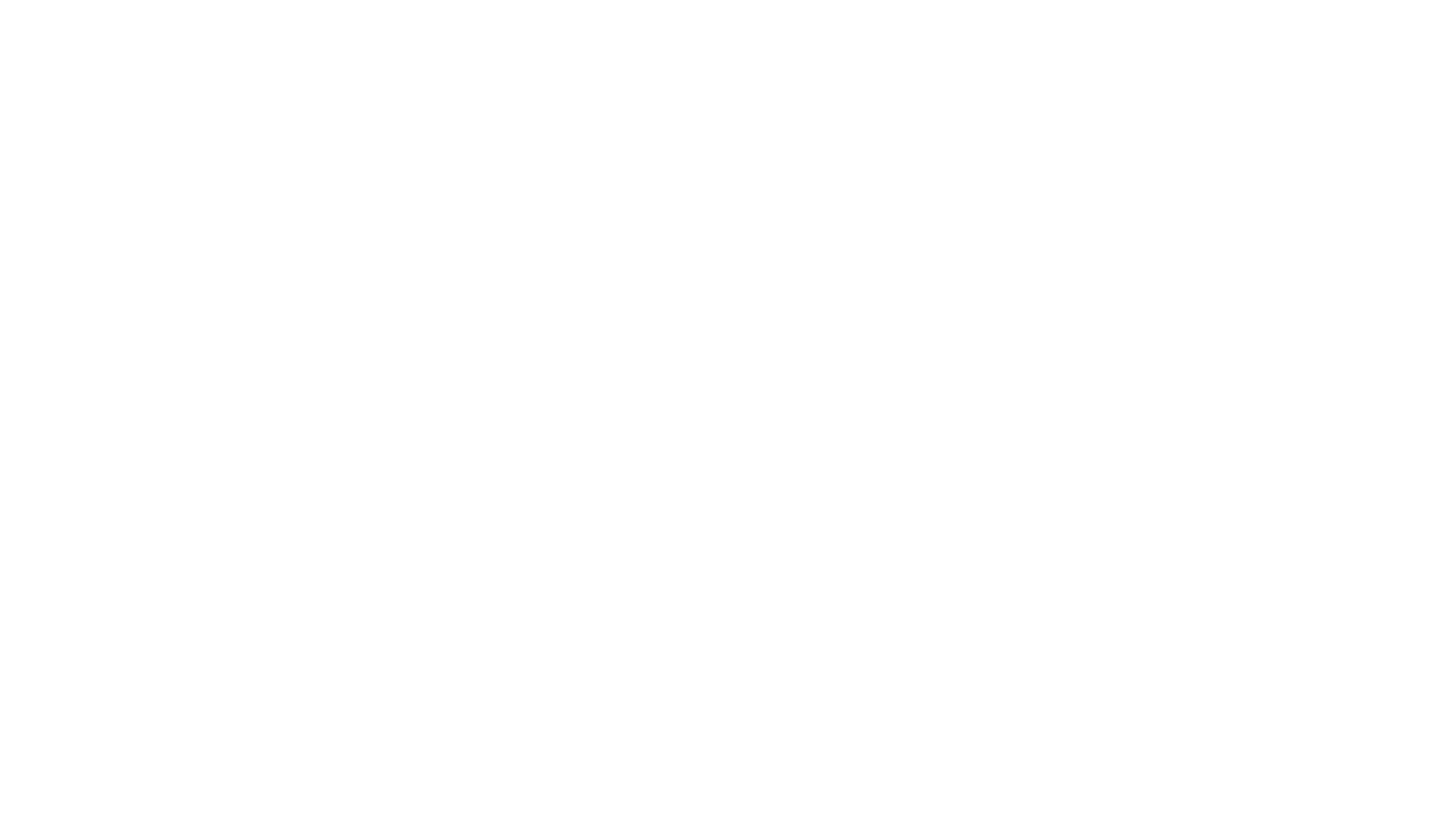 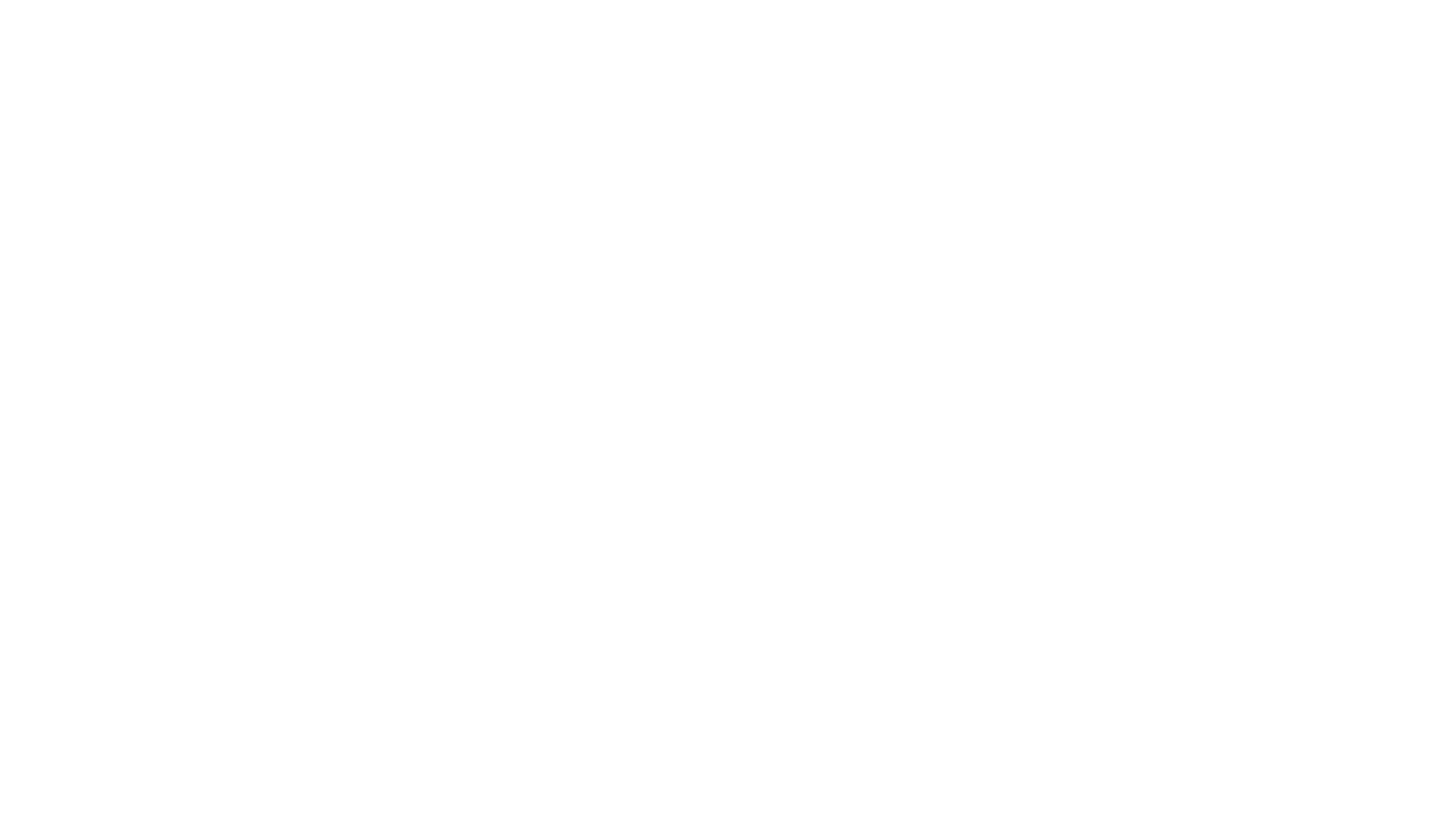 Một trong những điểm nhấn mạnh đặc biệt nhất trong Tin Mừng Luca là về Chúa Thánh Linh. 
Luca đề cập đến Chúa Thánh Linh trong cuộc đời của Chúa Giêsu nhiều hơn bất kỳ sách Phúc âm nào khác, kể cả Giăng trong Bài giảng trên Phòng Cao (upper room). 
Luca tiếp tục xu hướng này trong sách Công vụ với hơn 70 lần đề cập đến Chúa Thánh Linh.
IV. TIN NHẮN - Tin Mừng Chúa Thánh linh
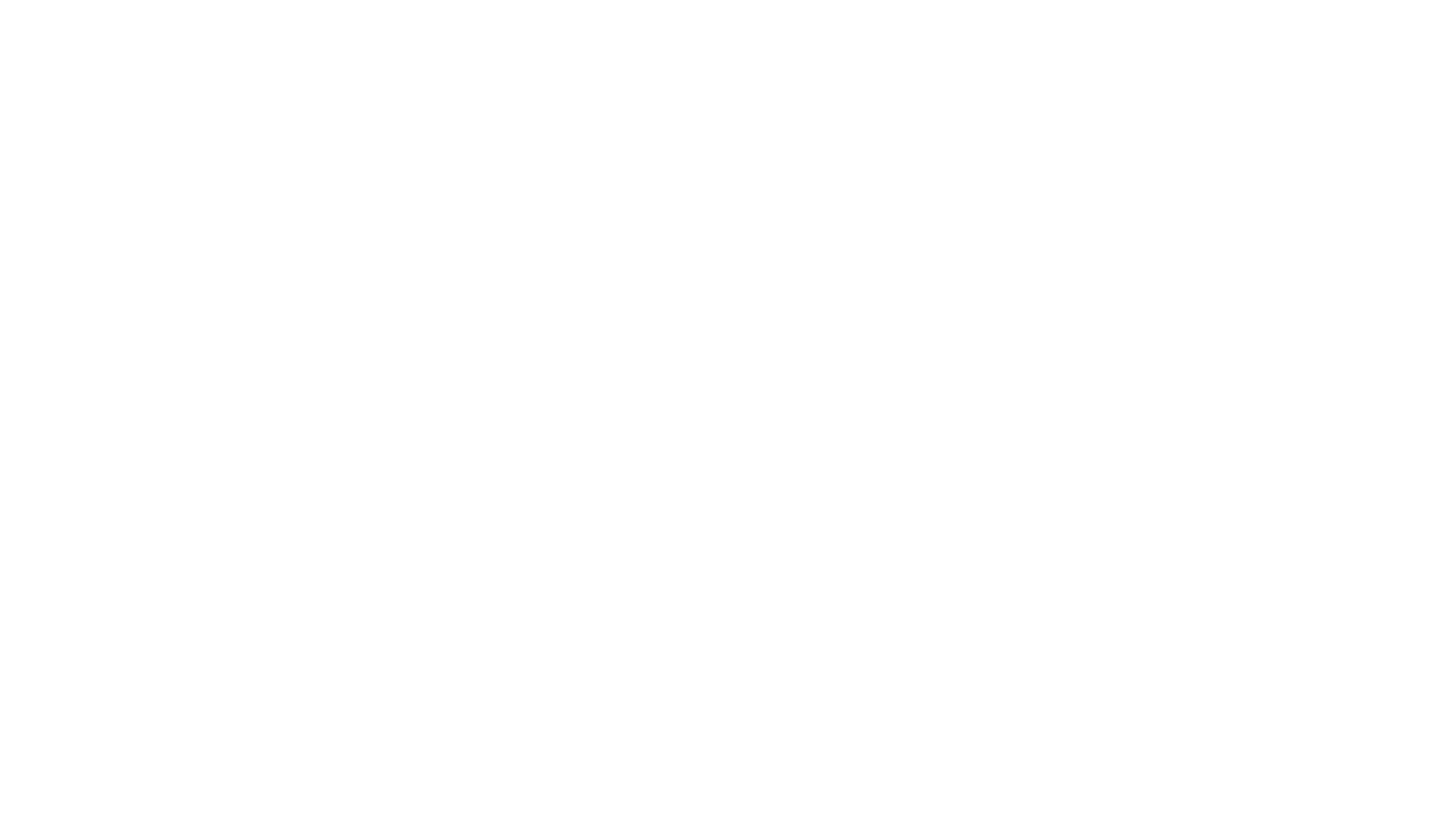 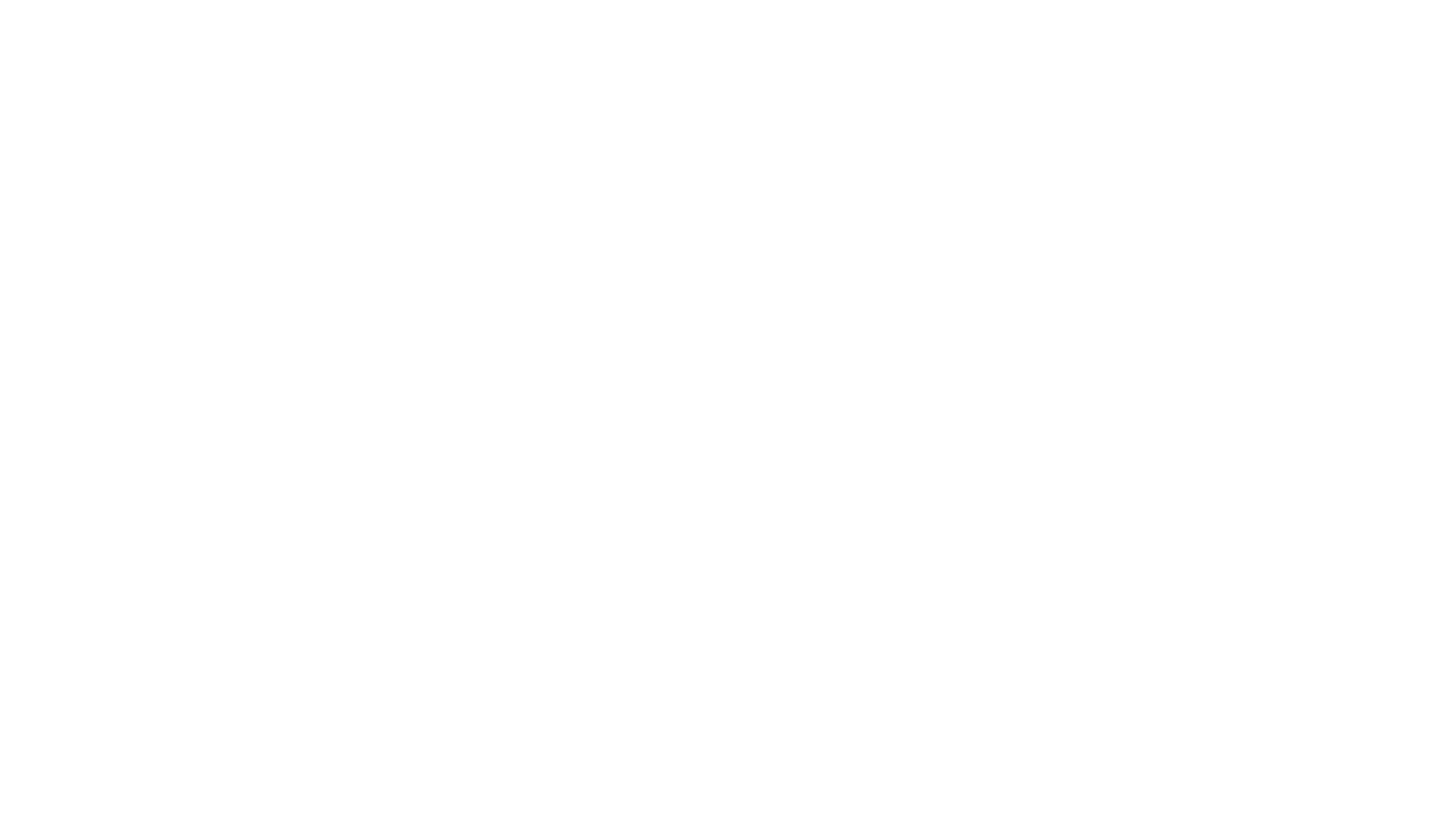 Cuối cùng, Luca bao gồm những dụ ngôn độc đáo nhất. 
Trong số 23 dụ ngôn mà Lu-ca ghi lại, có 19 dụ ngôn đặc biệt của Lu-ca và 16 dụ ngôn trong số này được đưa vào Lu-ca 9:51–19:28, thường được gọi là chức vụ Perean của Đấng Christ. 
Bao gồm những dụ ngôn nổi tiếng như người Sa-ma-ri nhân lành; kẻ giàu có ngốc nghếch; người quản lý nhạy bén; bữa tiệc lớn; con chiên lạc, đồng shekel bị mất và đứa con hoang đàng; người góa phụ kiên trì; người Pha-ri-si và người thu thuế; và nhà quý tộc du hành đã giao cho mỗi người trong số 10 nô lệ của mình một mina (một đồng xu trị giá khoảng 100 ngày lương). 
Câu chuyện về người phú hộ và La-xa-rơ đôi khi được cho là một câu chuyện ngụ ngôn (16:19-31). Tuy nhiên, đây là câu chuyện có thật về hai cá nhân. Chúa Giêsu đưa ra một cái nhìn thoáng qua về thế giới bên kia của một người chưa được cứu. Anh ta bị dày vò trong địa ngục và vô cùng lo sợ rằng những người thân chưa được cứu của anh ta cũng sẽ phải chịu chung số phận.
IV. TIN NHẮN - Tin Mừng Dụ ngôn
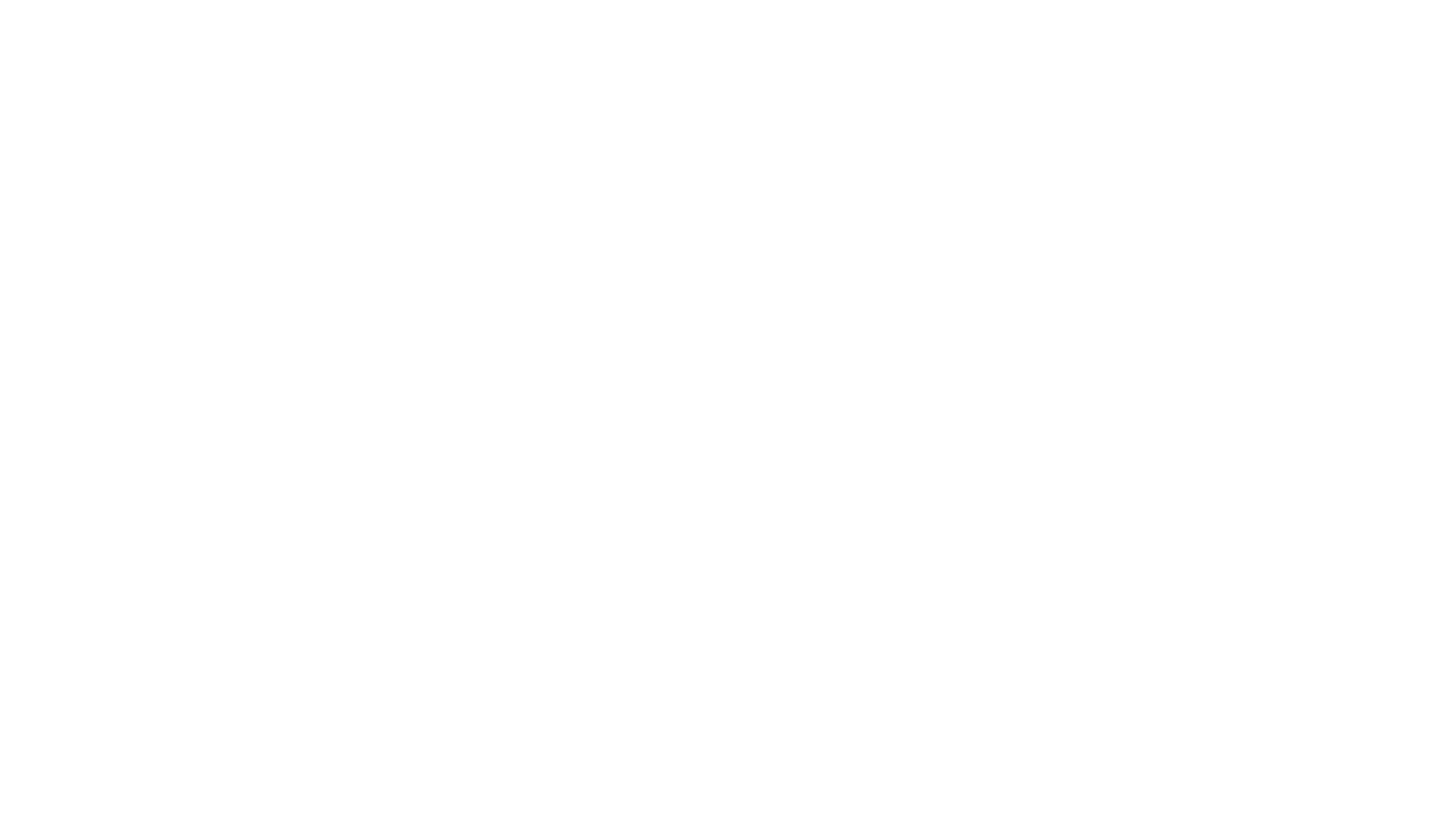 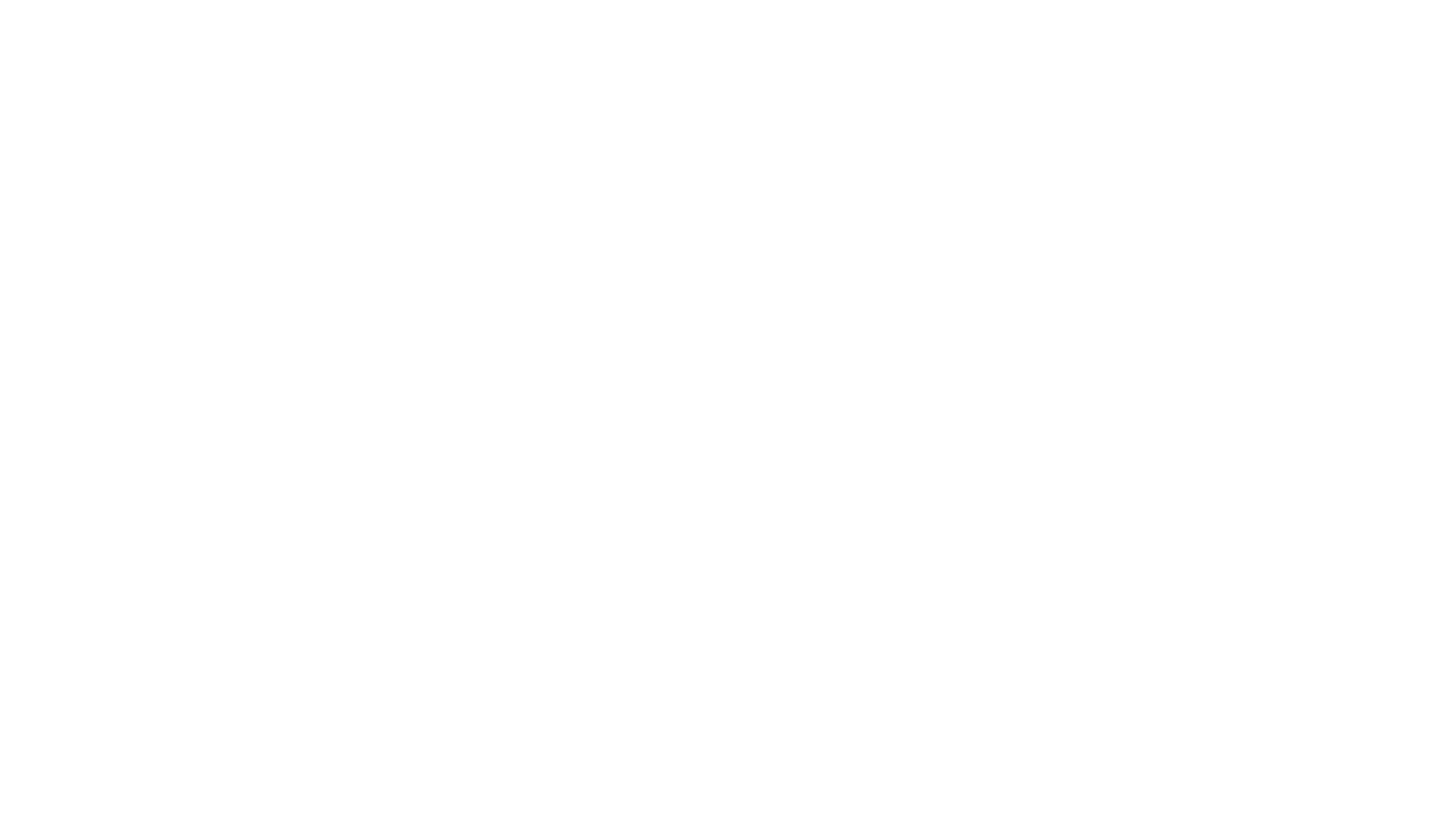 Dụ ngôn			Xem
1. Hạt bụi và khúc gỗ	Ma-thi-ơ 7:1–6; Lu-ca 6:37–43
2. Hai ngôi nhà		Ma-thi-ơ 7:24–27; Lu-ca 6:47–49
3. Trẻ em ở chợ		Ma-thi-ơ 11:16–19; Lu-ca 7:32
4. Hai con nợ		Lu-ca 7:42
5. Thần ô uế		Ma-thi-ơ 12:43–45; Lu-ca 11:24–26
6. Thiền định của người giàu	Lu-ca 12:16–21
7. Cây sung cằn cỗi	Lu-ca 13:6–9
8. Người gieo hạt		Ma-thi-ơ 13:3–8; Mác 4:3–8; Lu Ca 8:5–8
9. Cỏ lùng		Ma-thi-ơ 13:24–30
10. Hạt giống		Mác 4:20
11. Hạt cải		Ma-thi-ơ 13:31–32; Mác 4:31–32; Lu-ca 13:19
12. Men			Ma-thi-ơ 13:33; Lu-ca 13:21
13. Chiếc đèn		Ma-thi-ơ 5:15; Mác 4:21; Lu-ca 8:16; 11:33
14. Lưới kéo		Ma-thi-ơ 13:47–48
15. Kho báu ẩn giấu	Ma-thi-ơ 13:44
IV. TIN NHẮN - Dụ ngôn của Chúa Giêsu
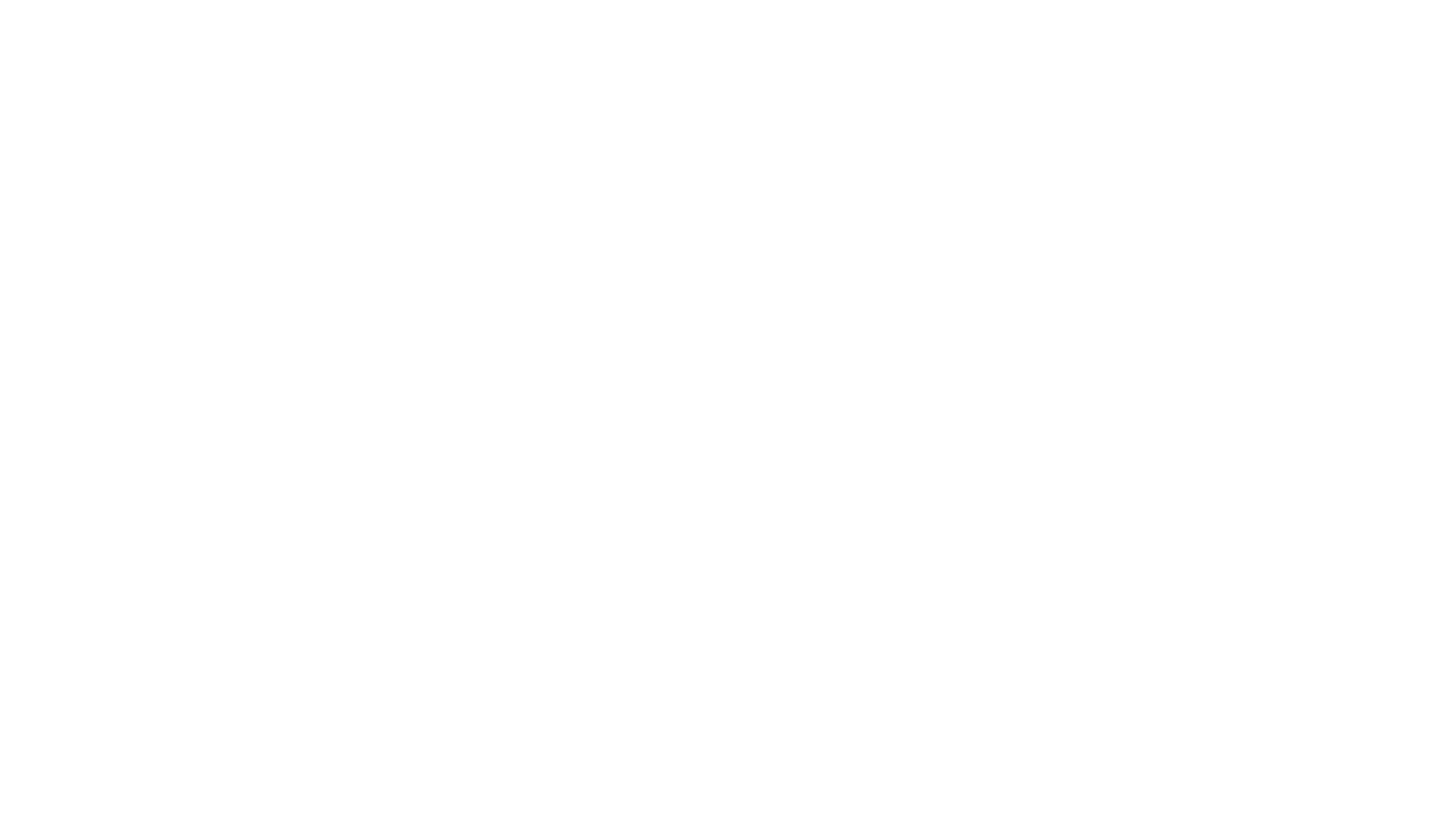 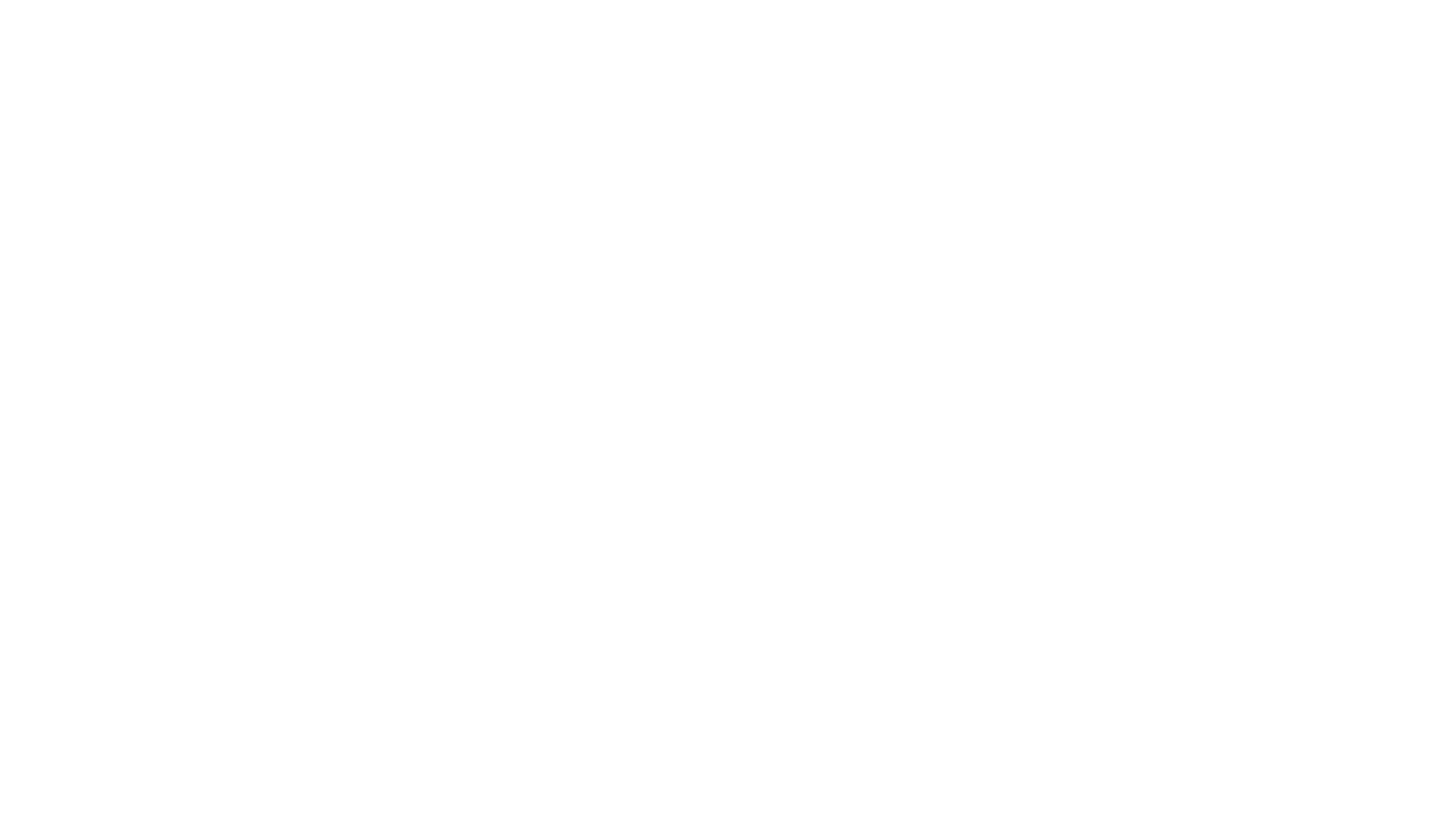 Dụ ngôn			Xem
16. Viên ngọc có giá trị lớn	Ma-thi-ơ 13:45–46
17. Người chủ gia đình	Ma-thi-ơ 13:52
18. Cuộc hôn nhân	Ma-thi-ơ 9:15; Mác 2:19–20; Lu-ca 5:34–35
19. Chiếc áo vá		Ma-thi-ơ 9:16; Mác 2:21; Lu-ca 5:36
20. Những chai rượu	Ma-thi-ơ 9:17; Mác 2:22; Lu-ca 5:37
21. Vụ thu hoạch		Ma-thi-ơ 9:37; Lu-ca 10:2
22. Đối thủ		Ma-thi-ơ 5:25; Lu-ca 12:58
23. Hai con nợ vỡ nợ	Ma-thi-ơ 18:23–35
24. Người Sa-ma-ri nhân lành	Lu Ca 10:30–37
25. Ba chiếc bánh	Lu Ca 11:5–8
26. Người mục tử nhân lành	Giăng 10:1–16
27. Cổng hẹp		Ma-thi-ơ 7:14; Lu-ca 13:24
28. Những vị khách	Lu-ca 14:7–11
29. Tiệc cưới		Ma-thi-ơ 22:2–9; Lu-ca 14:16–23
30. Quần áo cưới		Ma-thi-ơ 22:10–14
IV. TIN NHẮN - Dụ ngôn của Chúa Giêsu
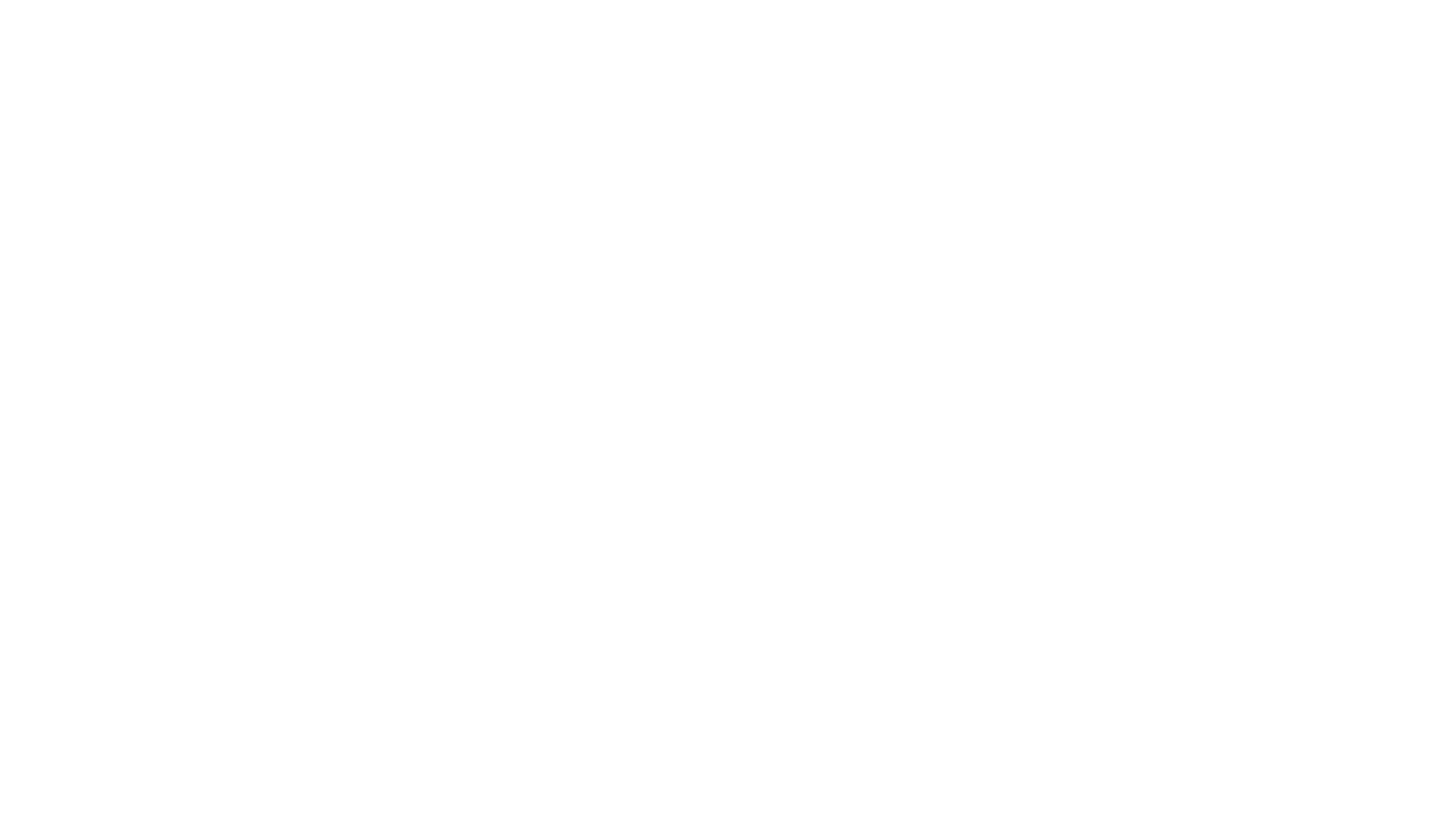 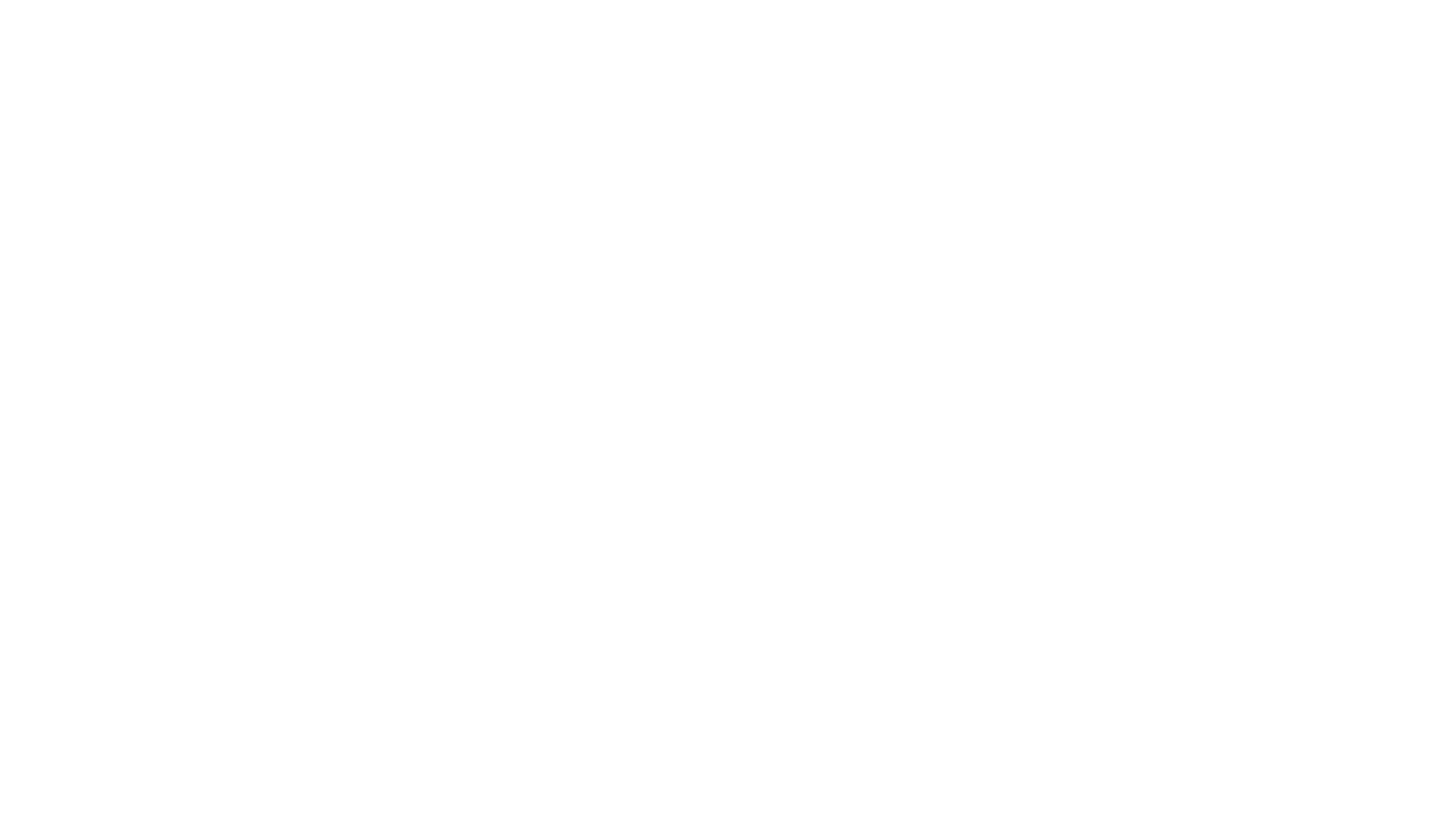 Dụ ngôn			Xem
31. Tòa tháp		Lu-ca 14:28–30
32. Nhà vua ra trận	Lu-ca 14:31
33. Con cừu đi lạc	Ma-thi-ơ 18:12–13; Lu-ca 15:4–7
34. Đồng xu bị mất	Lu-ca 15:8–9
35. Đứa con hoang đàng	Lu-ca 15:11–32
36. Người quản lý bất công	Lu-ca 16:1–9
37. Người phú hộ và La-xa-rơ	Lu-ca 16:19–31
38. Nghĩa vụ của nô lệ	Lu-ca 17:7–10
39. Người làm công trong vườn nho		Ma-thi-ơ 20:1–16
40. Những tài năng	Ma-thi-ơ 25:14–30; Lu-ca 19:11–27
41. Góa phụ phiền muộn	Lu-ca 18:2–5
42. Người Pha-ri-xi và người thu thuế	Lu-ca 18:10–14
43. Hai người con trai	Ma-thi-ơ 21:28
44. Người trồng nho	Ma-thi-ơ 21:33–43; Mác 12:1–9; Lu-ca 20:9–15
45. Cây sung		Ma-thi-ơ 24:32; Mác 13:28; Lu-ca 21:29–30
IV. TIN NHẮN - Dụ ngôn của Chúa Giêsu
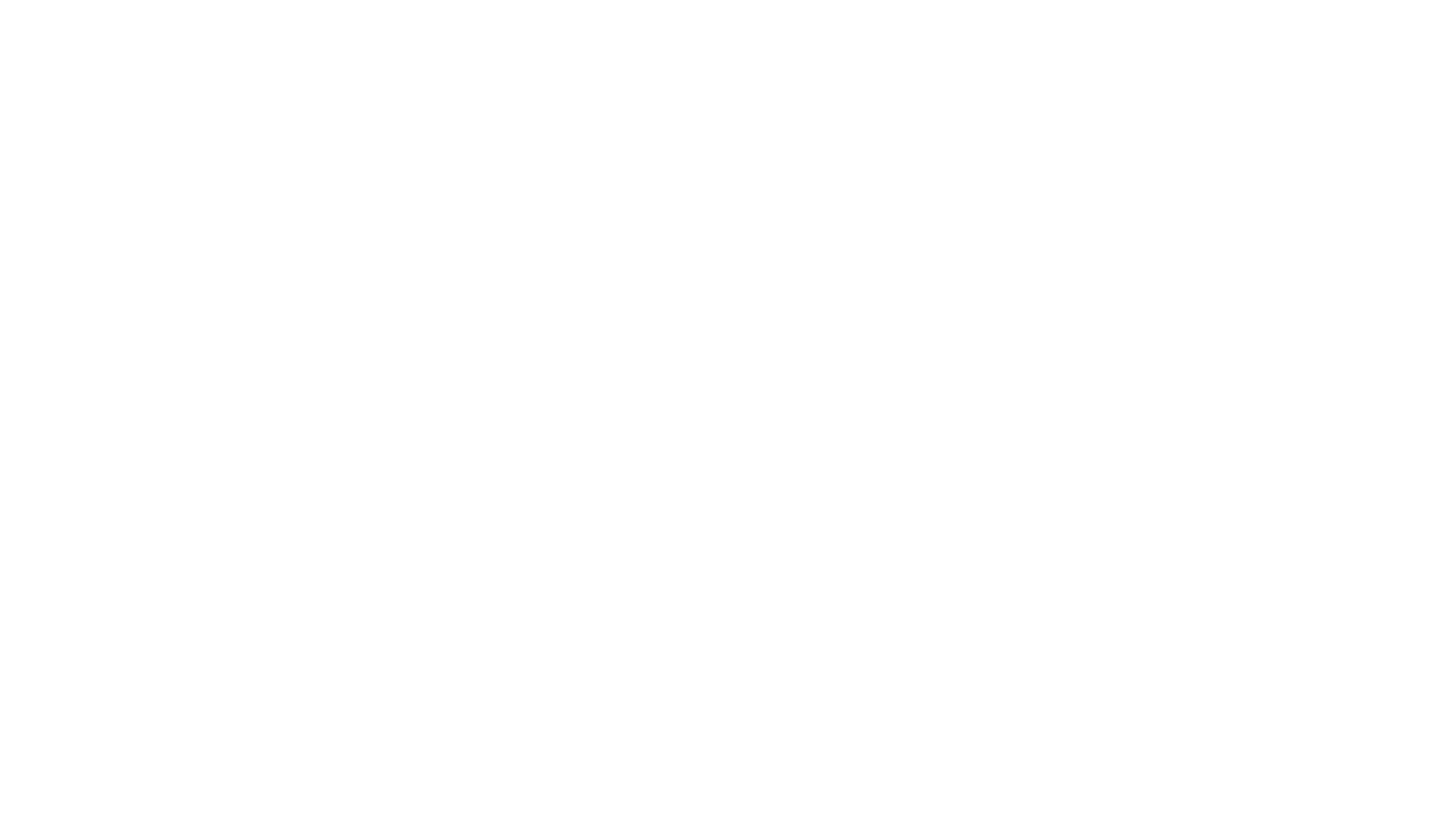 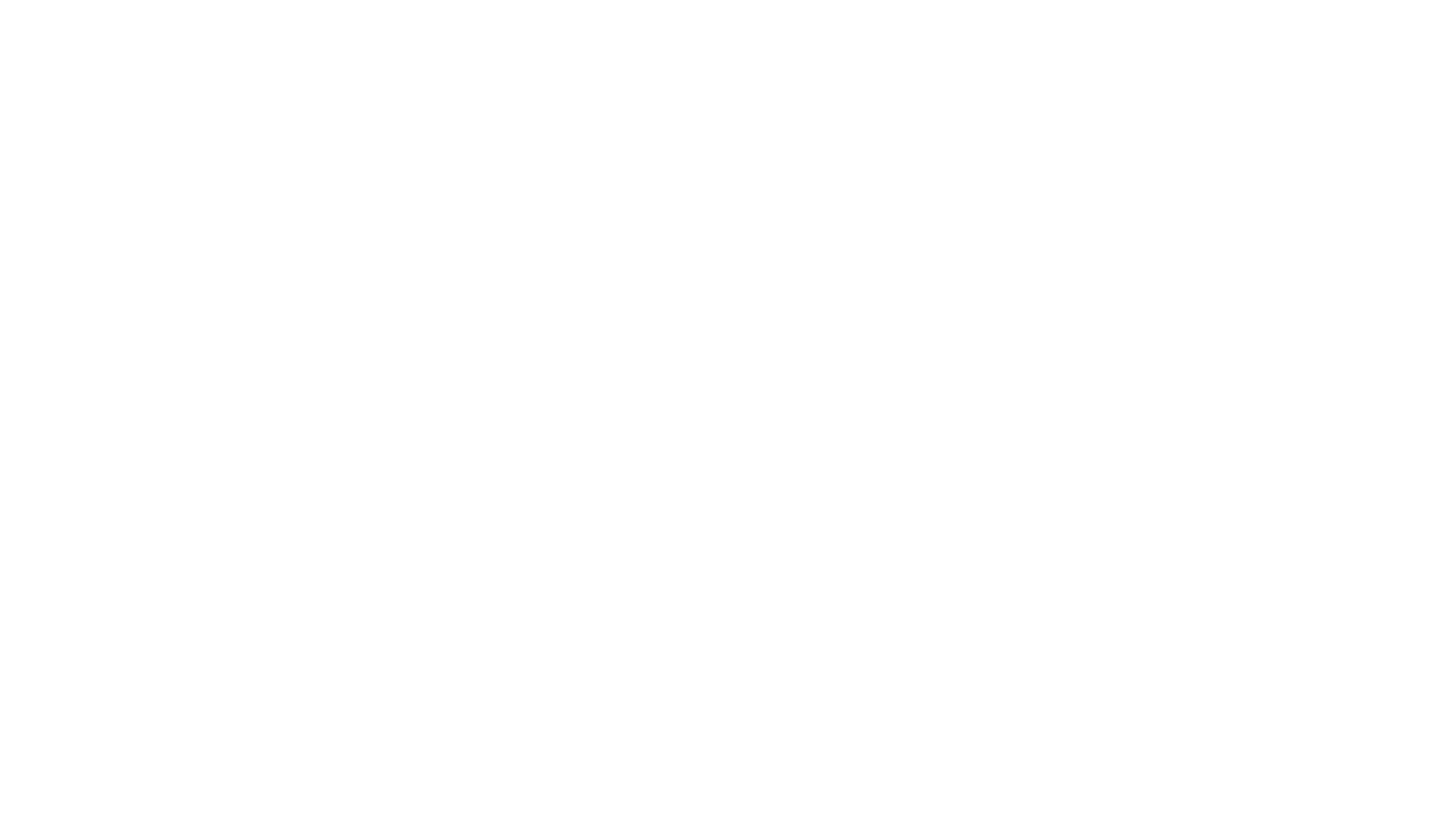 Dụ ngôn			Xem
46. ​​Nô lệ canh gác	Ma-thi-ơ 24:43; Lu-ca 12:39
47. Người đàn ông trên hành trình	Mác 13:34
48. Nhân vật hai nô lệ	Ma-thi-ơ 24:45–51; Lu-ca 12:42–46
49. Mười cô trinh nữ	Ma-thi-ơ 25:1–12
50. Những nô lệ canh gác	Lu-ca 12:36–38
51. Cây nho và cành	Giăng 15:1–6
IV. TIN NHẮN - Dụ ngôn của Chúa Giêsu
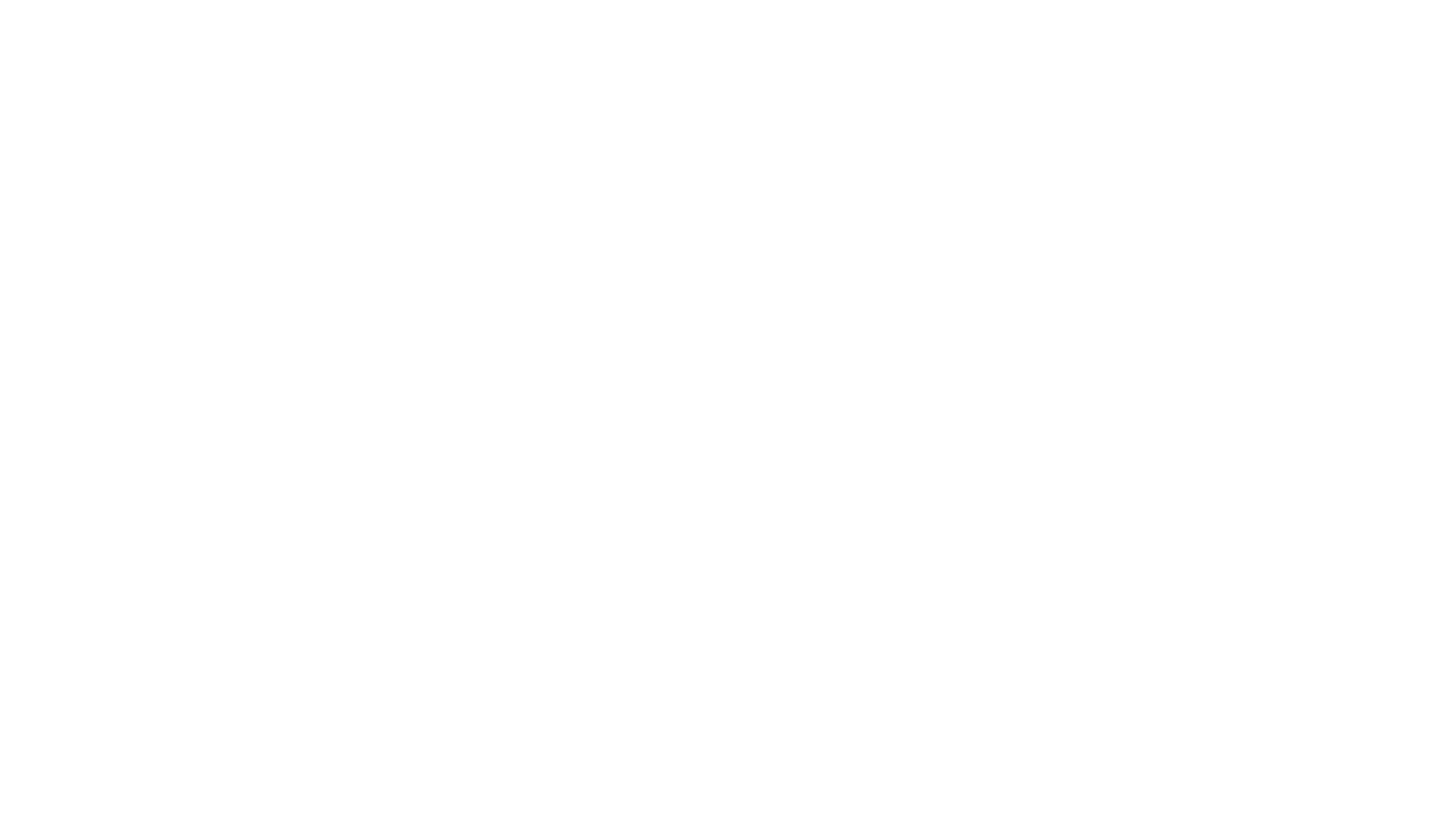 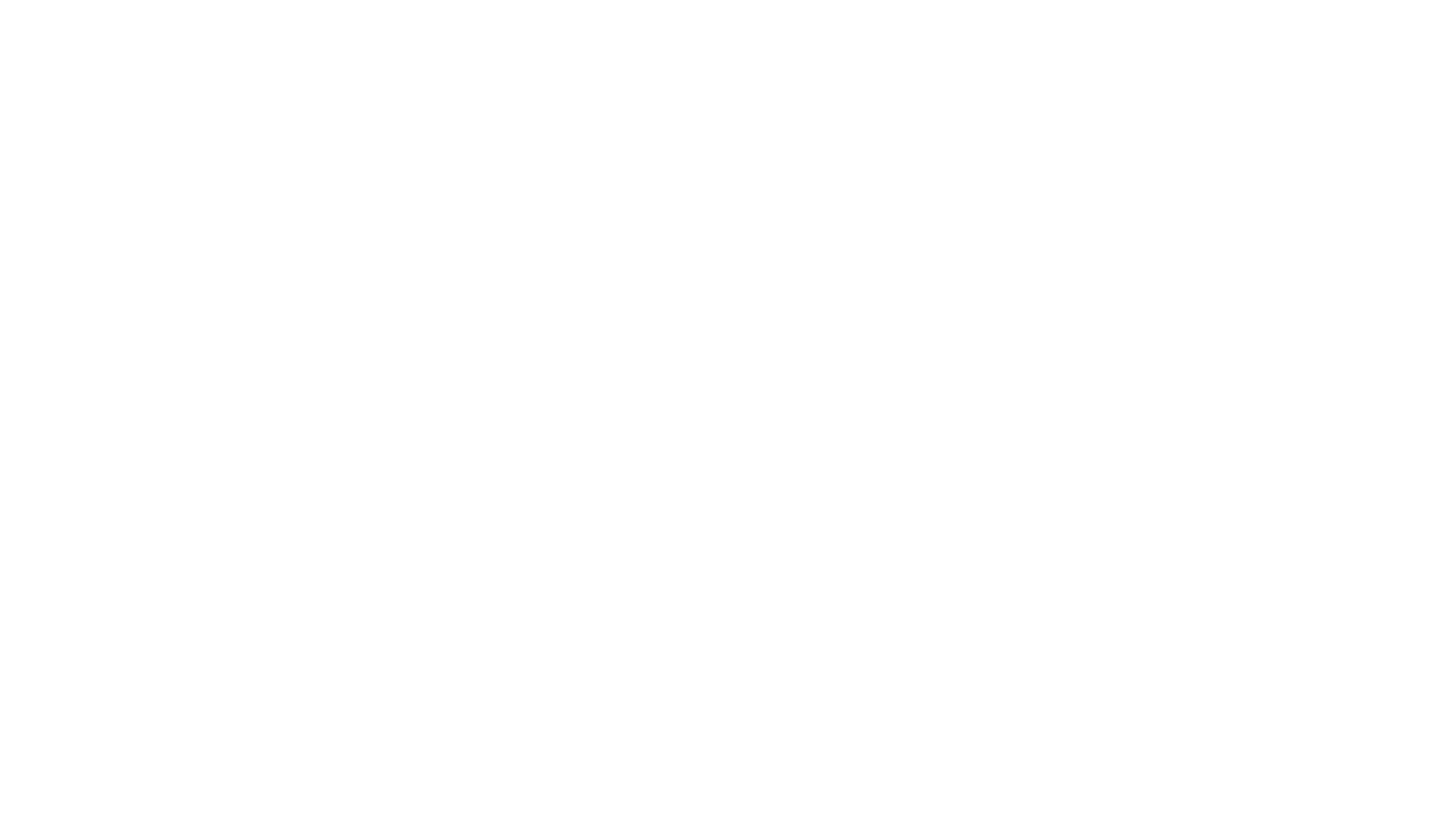 Lu-ca được đào tạo thành bác sĩ, làm nhà truyền giáo cùng với sứ đồ Phao-lô, mục sư quản nhiệm hội thánh ở Phi-líp, nghiên cứu về Chúa Giê-su và viết Phúc Âm mang tên ông cũng như sách Công vụ. Lu-ca có thể đã viết Phúc âm của mình sớm nhất là vào năm 58–60 sau Công nguyên khi Phao-lô bị giam giữ.
Mục đích của Lu-ca là đặt nền tảng cho Theophilus, một người ngoại cải đạo, theo câu chuyện lịch sử có thật về Đấng Christ là Đấng Cứu Thế. 
Phucs âm Luca là bản tường thuật toàn diện, phổ quát và mang tính cá nhân nhất trong các bản ghi Tin Mừng. Lu-ca nhấn mạnh đến sự tha thứ, thờ phượng, cầu nguyện, bản chất đồng cảm của Đấng Christ và sự tôn trọng của Chúa Giê-su đối với phụ nữ. Luca kể về Chúa Thánh Linh và các dụ ngôn của Chúa hơn các Tin Mừng khác.
V. PHẦN KẾT LUẬN